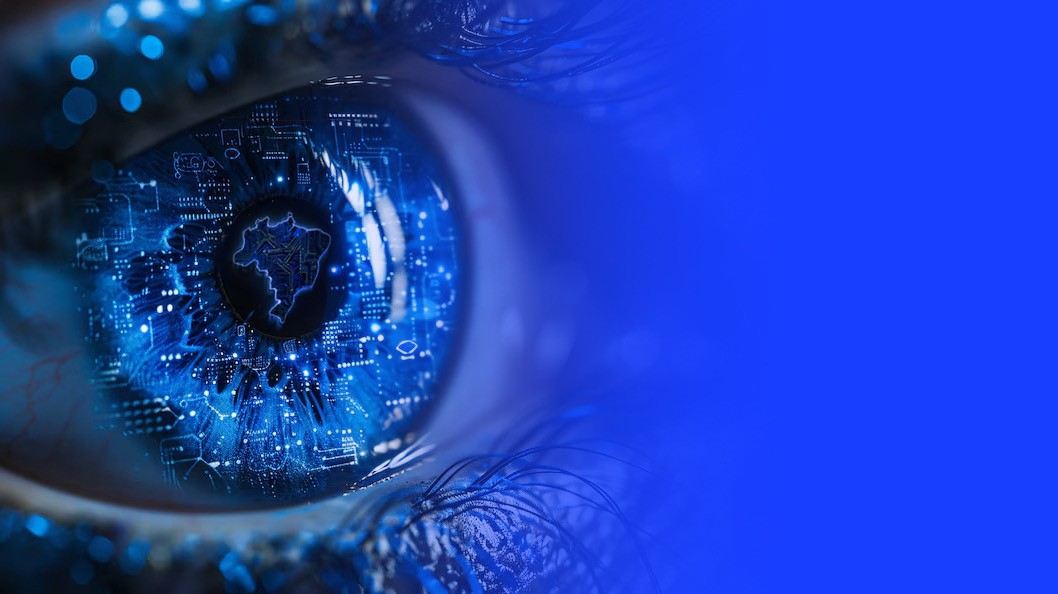 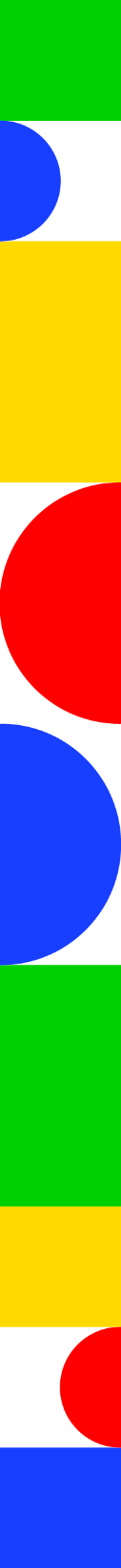 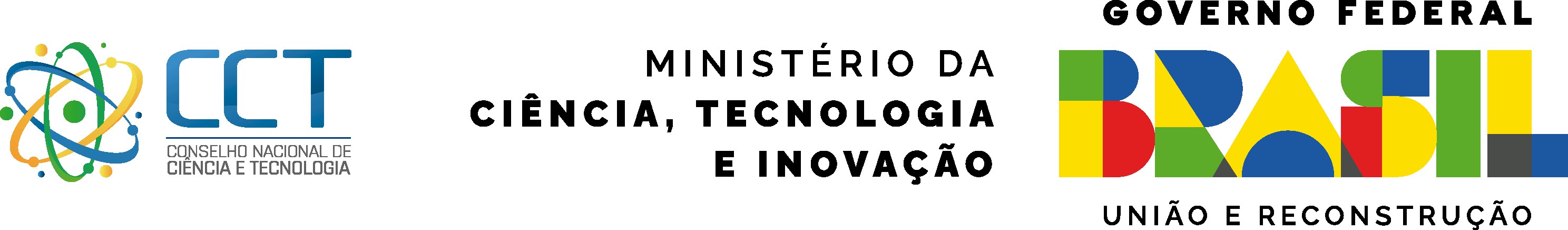 IA para o 
Bem de Todos
Proposta de Plano Brasileiro de Inteligência Artificial 2024-2028
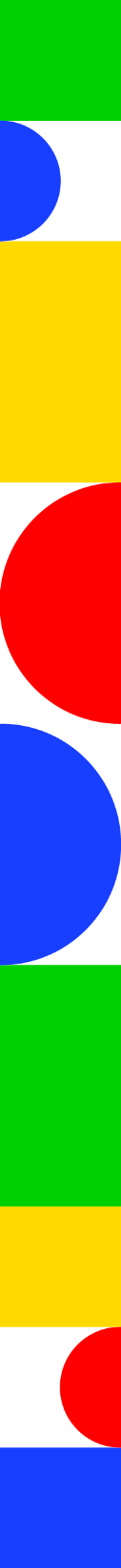 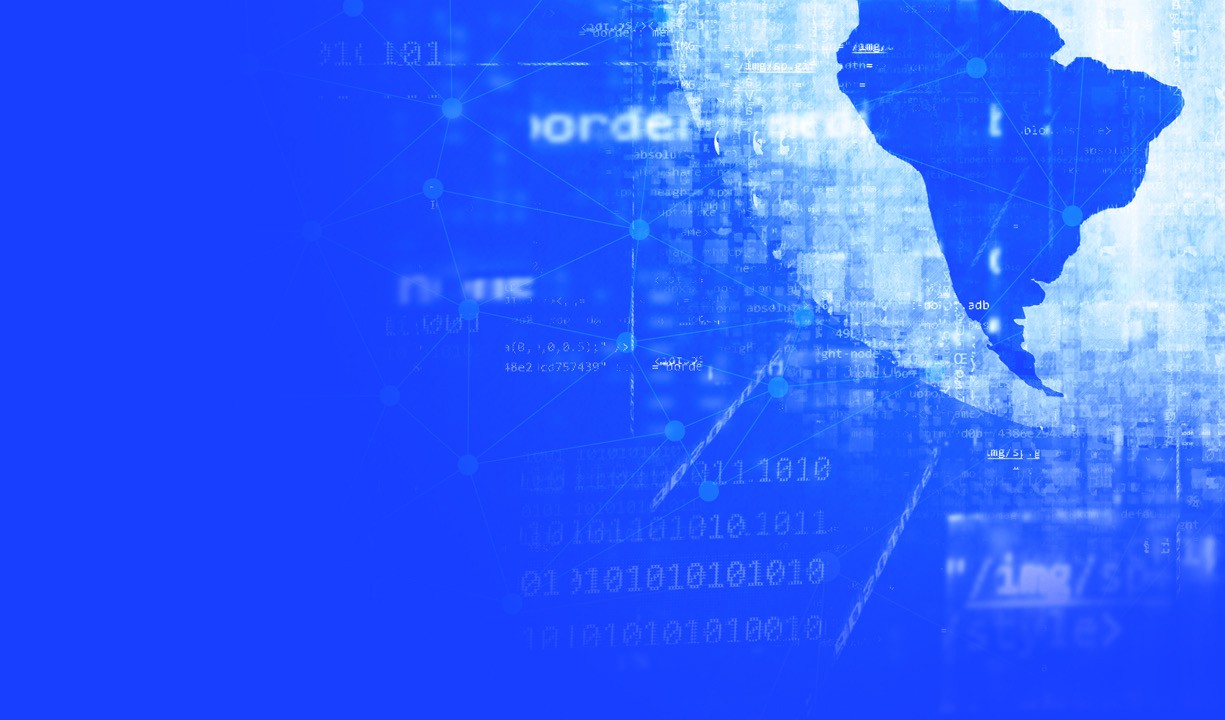 Objetivo
Promover o desenvolvimento, a disponibilização e o uso da inteligência
artificial no Brasil, orientada à solução dos grandes desafios nacionais, sociais, econômicos, ambientais e culturais, de forma a garantir a segurança e os direitos individuais e coletivos, a inclusão social, a defesa da democracia, a integridade da informação, a proteção do trabalho e dos trabalhadores, a soberania nacional e o desenvolvimento econômico
sustentável da nação.
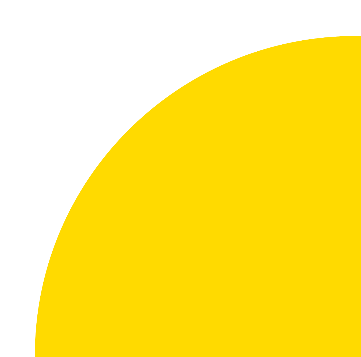 Plano IA para o Bem de Todos
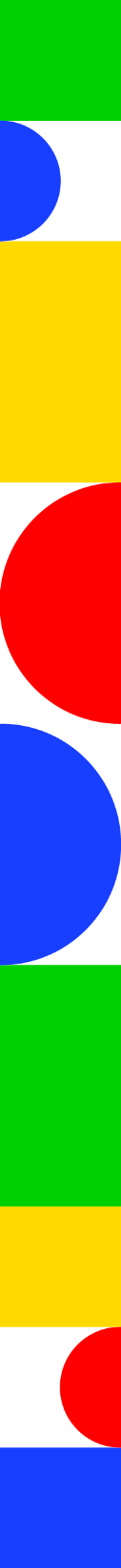 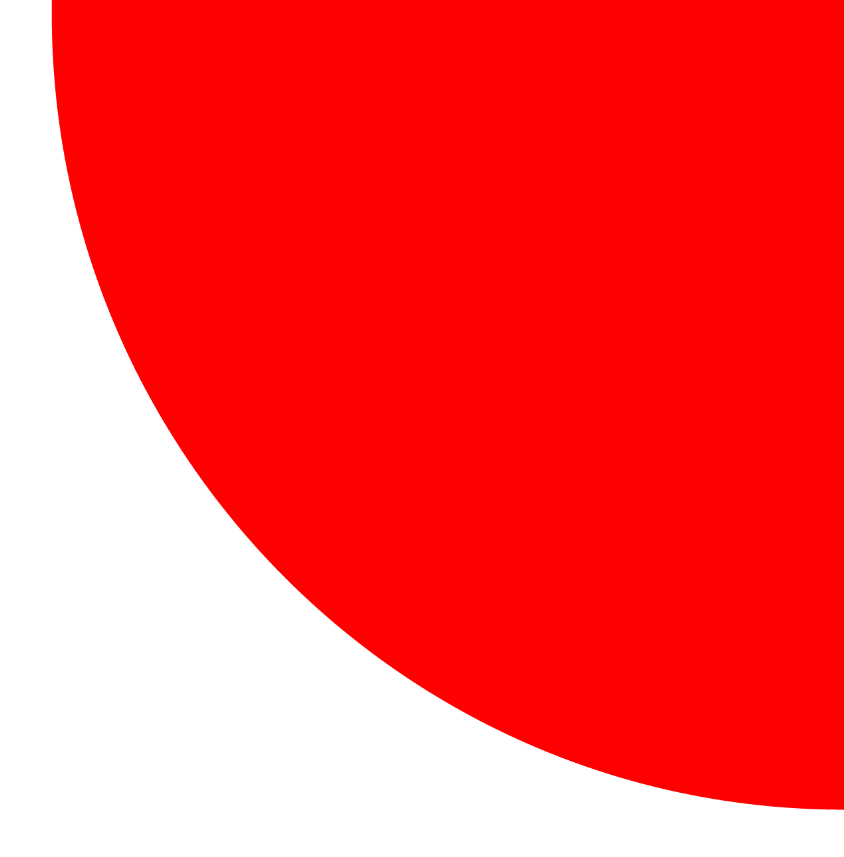 O que é uma IA para o Bem de Todos?
A Visão do Brasil
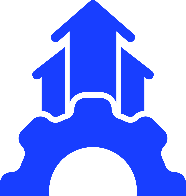 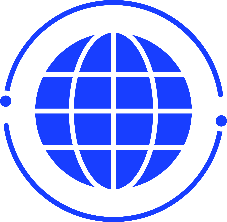 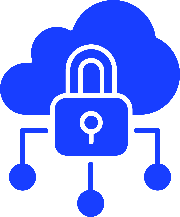 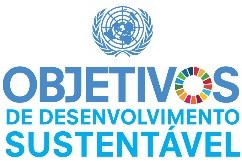 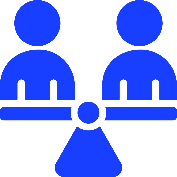 Centrada no ser humano e acessível a todos, fundamentada no respeito à dignidade, aos direitos sociais, à diversidade cultural, regional e dos povos, e à valorização do trabalho e dos trabalhadores, prevenindo a desigualdade e vieses discriminatórios.
Orientada à superação de desafios sociais, ambientais e econômicos, aumentando o bem-estar e contribuindo para o alcance dos Objetivos de Desenvolvimento Sustentável (ODS).
Fundamentada no direito ao desenvolvimento e na soberania nacional, promovendo a autonomia tecnológica e a competitividade econômica.
Transparente, rastreável e responsável, garantindo intrinsecamente a privacidade e soberania de dados, a segurança cibernética, a proteção do consumidor, a propriedade intelectual, os direitos autorais e os que lhe são conexos.
Cooperativa globalmente em bases justas e mutuamente benéficas, induzindo o progresso da humanidade, a proteção da integridade da informação e a defesa da democracia.
Plano IA para o Bem de Todos
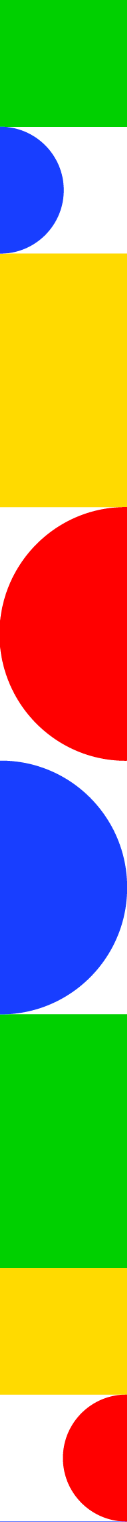 Premissas do Plano IA para o Bem de Todos
O Plano Brasileiro de Inteligência Artificial se baseia em dez premissas fundamentais que orientam sua estruturação e implementação:
1.	Foco no bem-estar social: Como a IA pode melhorar a vida das pessoas?
Sustentabilidade ambiental (Transição Ecológica)
Valorização da diversidade
Cooperação internacional
Ética e responsabilidade no uso da IA
Governança participativa
Flexibilidade e adaptabilidade
Geração de capacidades e capacitações nacionais
Soberania tecnológica e de dados
Alinhamento estratégico com políticas governamentais, com destaque para a Nova Indústria Brasil (NIB)
Plano IA para o Bem de Todos
Introdução
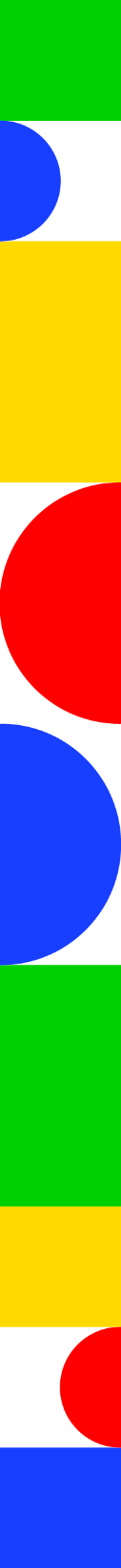 O Plano IA para o Bem de Todos busca:
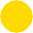 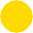 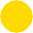 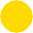 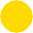 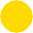 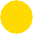 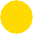 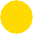 Desenvolver modelos avançados de linguagem em português, com dados nacionais que abarcam nossa diversidade cultural, social e linguística, para fortalecer a soberania em IA.
Equipar o Brasil de infraestrutura
Transformar a vida dos brasileiros por meio de inovações sustentáveis e inclusivas baseadas em Inteligência Artificial.
tecnológica avançada com alta capacidade de processamento, incluindo um dos cinco supercomputadores mais potentes do mundo, alimentada por energias renováveis.
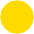 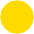 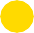 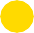 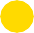 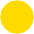 Formar, capacitar e requalificar pessoas em IA em grande escala para valorizar o trabalhador e suprir a alta demanda por profissionais qualificados.
Promover o protagonismo global do Brasil em IA por meio do desenvolvimento tecnológico nacional e ações estratégicas de colaboração internacional.
Plano IA para o Bem de Todos
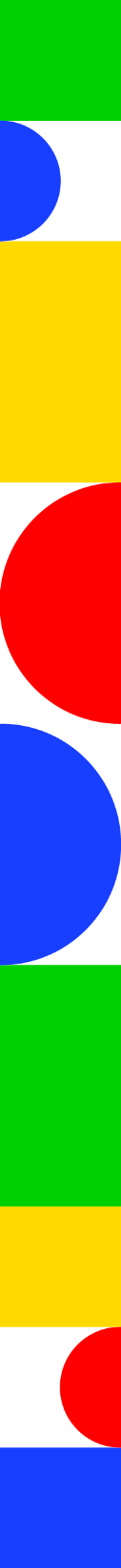 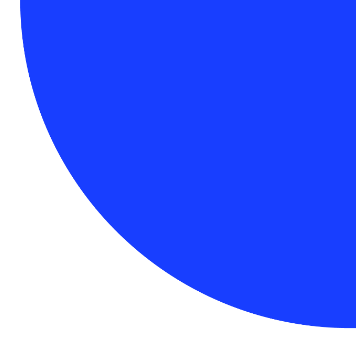 Processo de elaboração da proposta de plano de IA
O PBIA foi desenvolvido por meio de um processo altamente participativo e inclusivo:

›	Duas reuniões de trabalho do CCT
›	38 documentos recebidos do CCT com mais de 300 propostas
›	300 participantes em 6 oficinas realizadas com membros do CCT, especialistas, instituições públicas de TI, setor privado, sociedade civil, governo federal, e órgãos de regulação e controle
›	6 documentos-síntese das oficinas
›	117 instituições públicas, privadas e da sociedade civil representadas
›	Mais de 30 reuniões bilaterais com instituições públicas e privadas
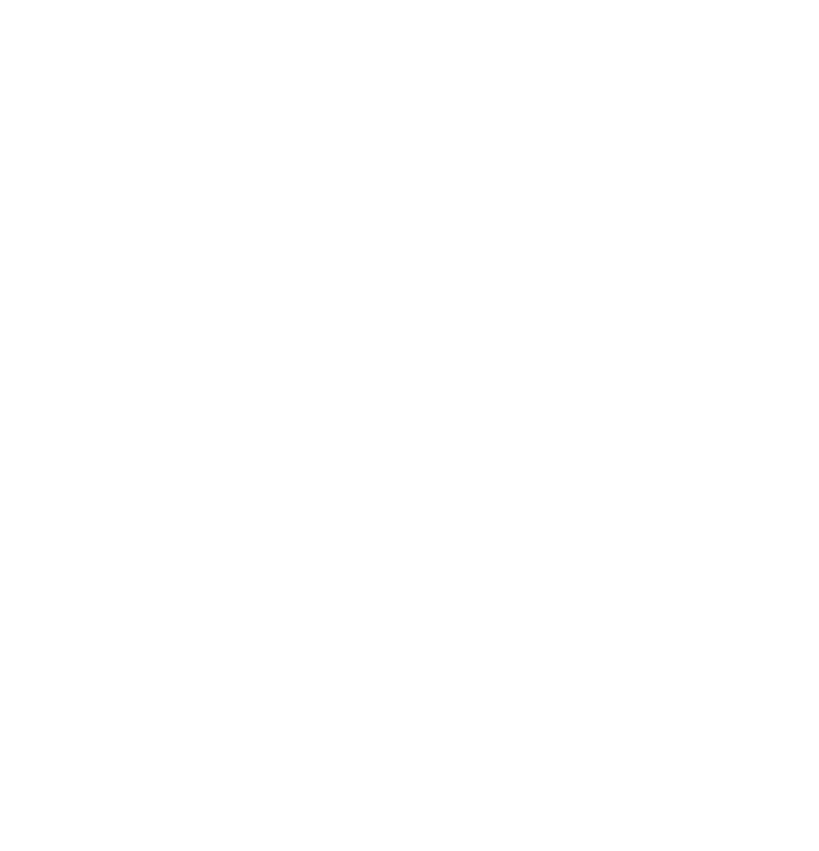 Plano IA para o Bem de Todos
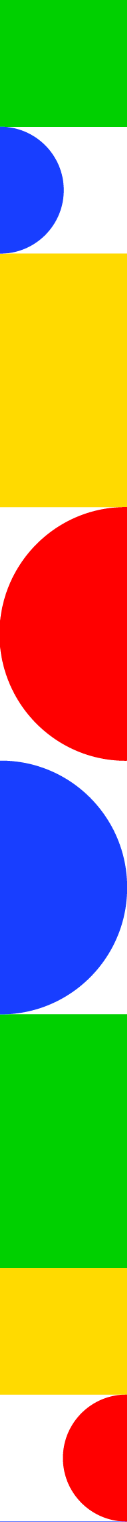 Estrutura
Duas Dimensões
1 - Ações de Impacto Imediato
2 - Ações estruturantes
Eixo 1: Infraestrutura e Desenvolvimento de IA Eixo 2: Difusão, Formação e Capacitação em IA Eixo 3: IA para Melhoria dos Serviços Públicos Eixo 4: IA para Inovação Empresarial
Eixo 5: Apoio ao Processo Regulatório e de Governança da IA
Proposta de gestão e monitoramento do Plano IA para o Bem de Todos
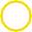 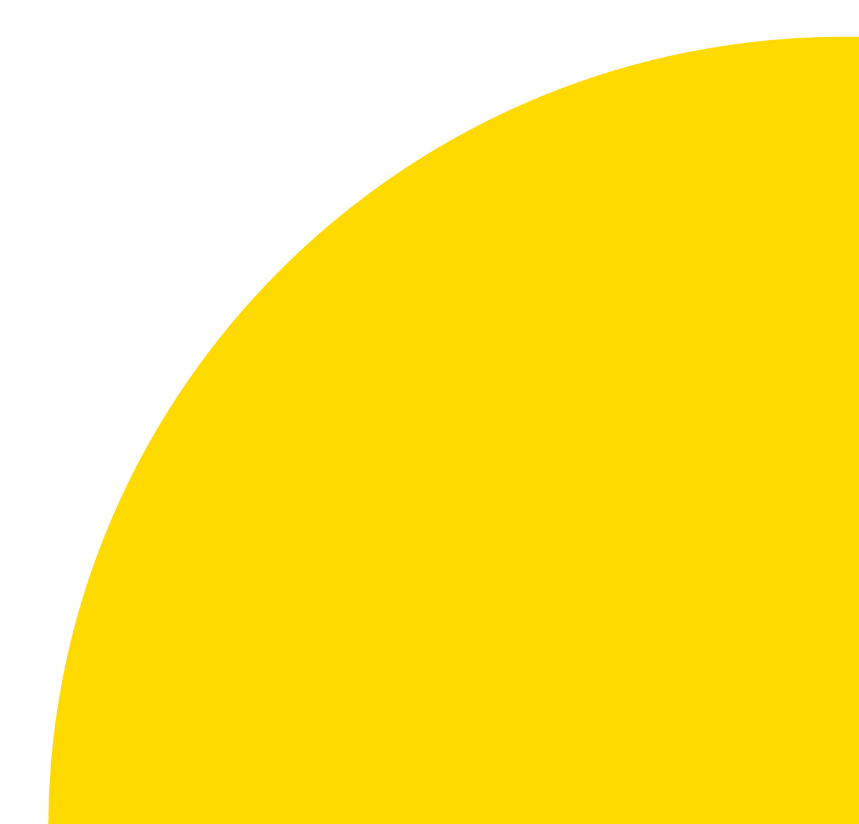 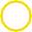 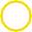 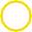 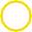 Plano IA para o Bem de Todos
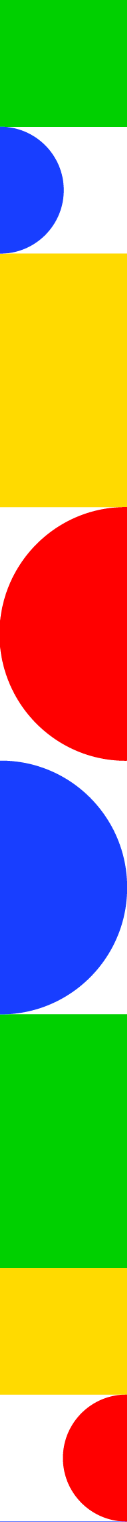 Estrutura
Introdução
O Contexto da Inteligência Artificial no mundo e no Brasil
O que é uma IA para o Bem de Todos?
Ações de Impacto Imediato
Ações estruturantes
Eixo 1: Infraestrutura e Desenvolvimento de IA Eixo 2: Difusão, Formação e Capacitação em IA Eixo 3: IA para Melhoria dos Serviços Públicos Eixo 4: IA para Inovação Empresarial
Eixo 5: Apoio ao Processo Regulatório e de Governança da IA
Proposta de gestão e monitoramento do Plano IA para o Bem de Todos
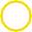 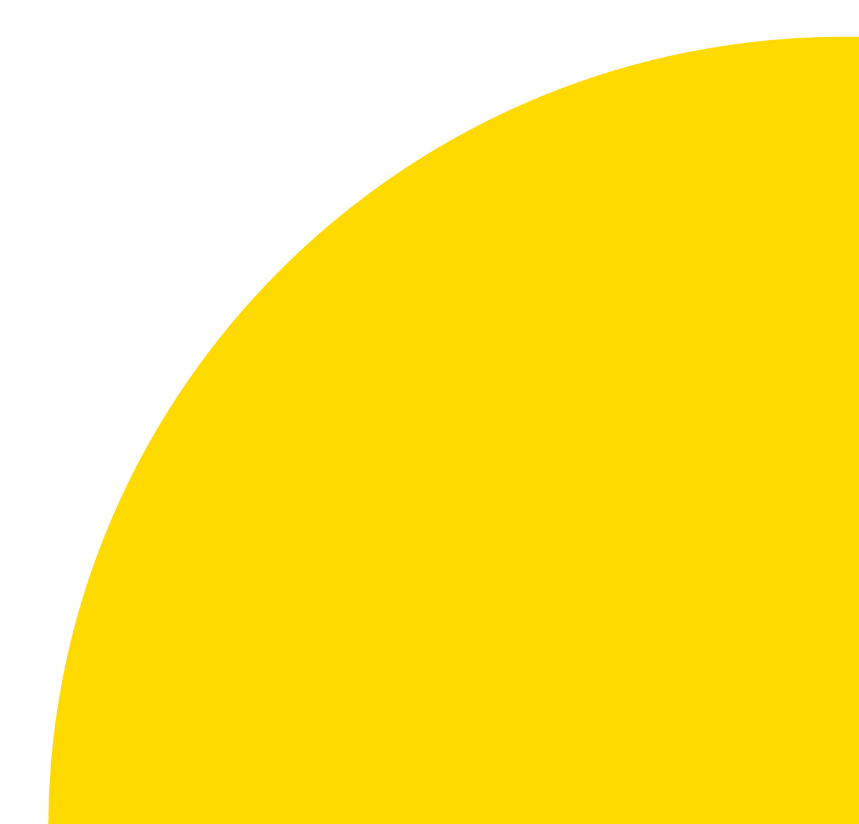 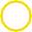 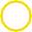 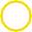 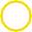 Plano IA para o Bem de Todos
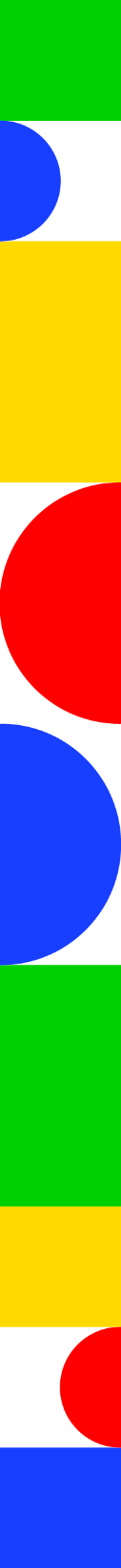 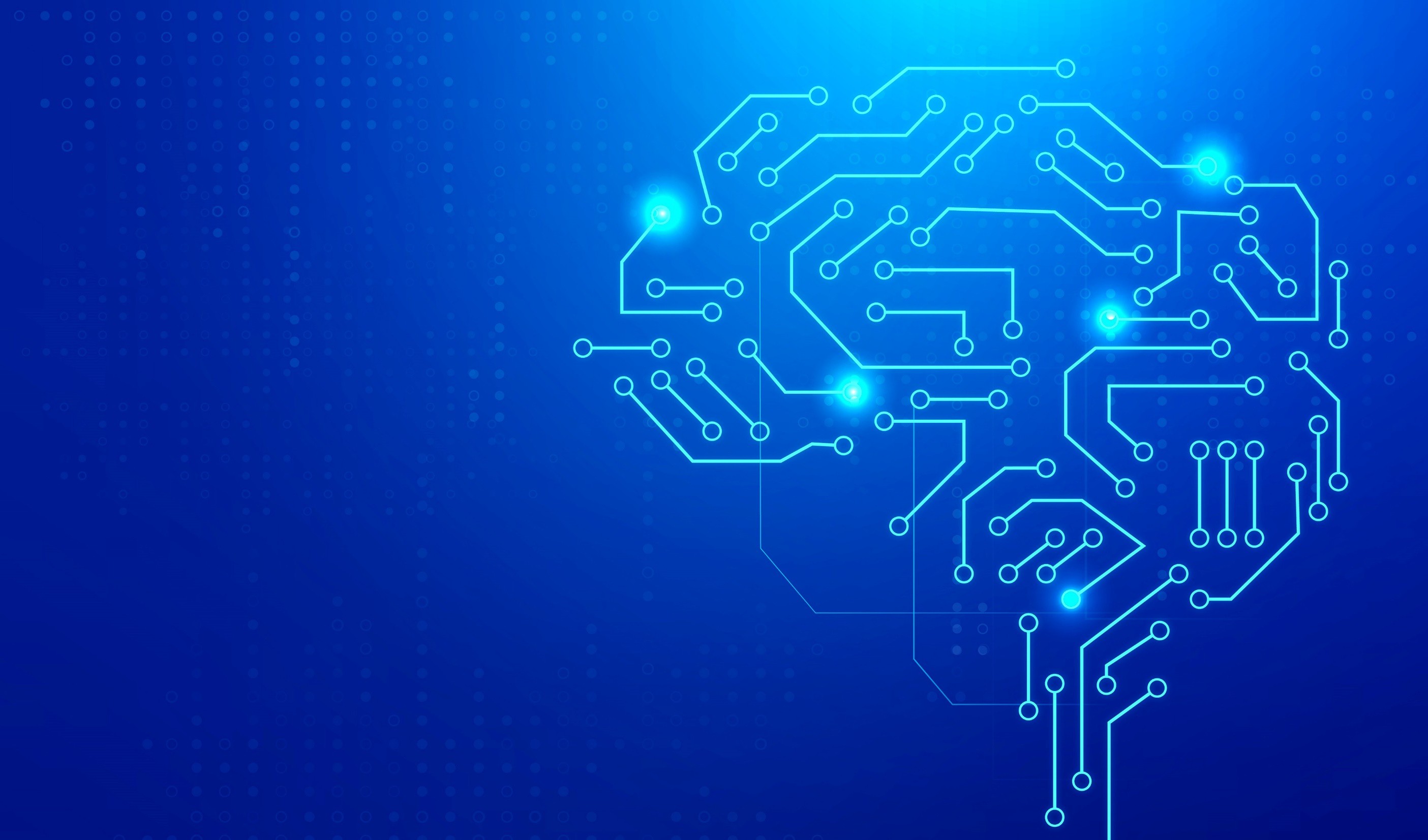 Definição
Para os propósitos deste Plano define-se Inteligência Artificial (IA) como sistemas que produzem resultados a partir de um grande volume de dados, permitindo um processo de aprendizagem, que realiza previsões, classificações, recomendações ou gera decisões que possam influenciar ambientes físicos e virtuais.
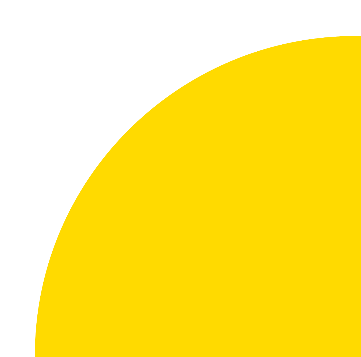 Plano IA para o Bem de Todos
O Contexto da Inteligência
Artificial no mundo e no Brasil
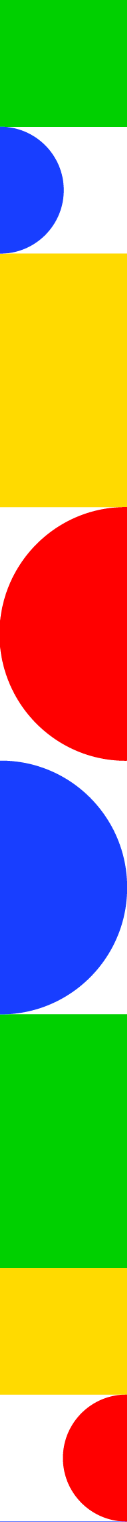 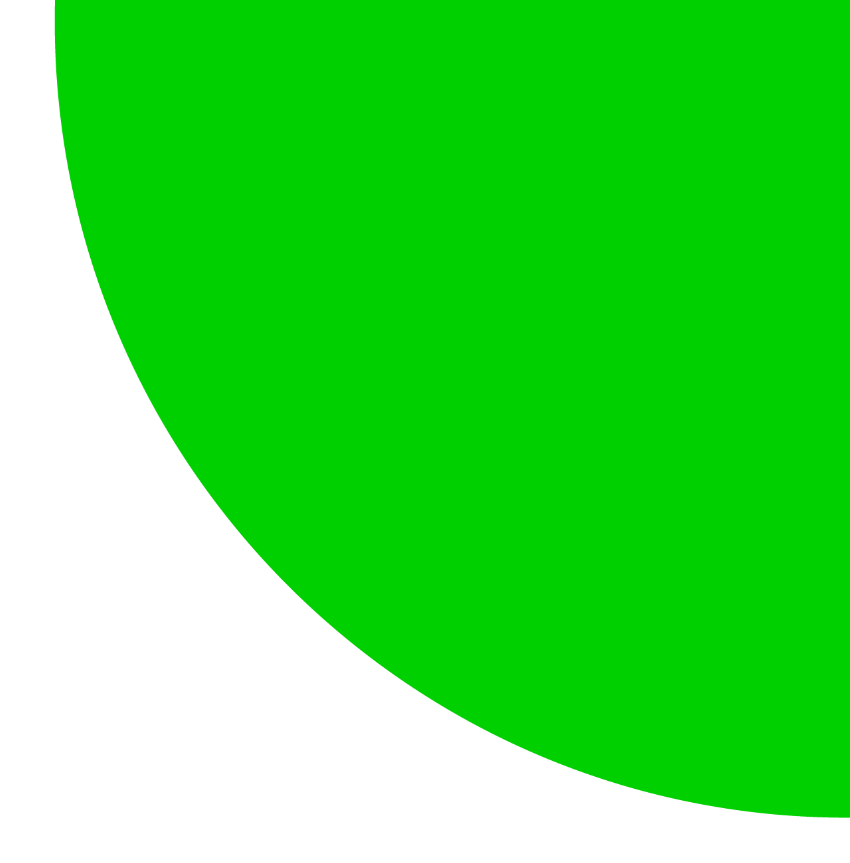 IA como uma tecnologia disruptiva
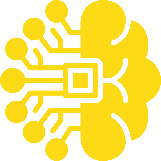 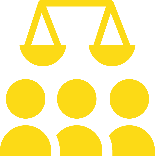 IA é uma força tecnológica transformadora
3ª onda da revolução das TICs: microprocessadores e dados
Potencial para remodelar todos os setores
Corrida por protagonismo com impactos geopolíticos
Efeitos sobre esferas críticas
Educação e trabalho
Meio ambiente e sustentabilidade Integridade da informação Soberania Nacional
Plano IA para o Bem de Todos
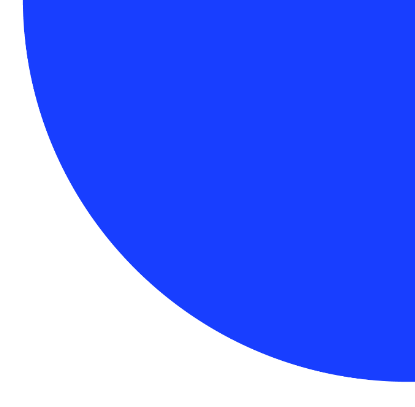 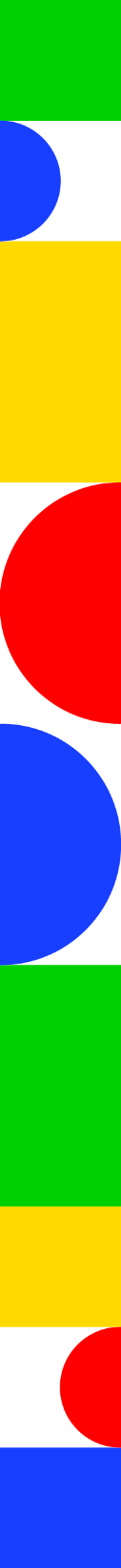 Investimentos públicos em IA no mundo
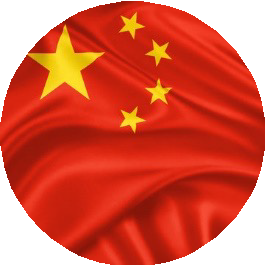 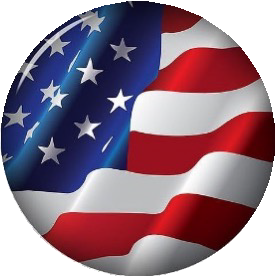 EUA
R$ 63 bilhões de investimentos públicos em P&D de IA (2021- 2024). Investimentos privados estimados em R$ 380 bilhões em 2023.
China
R$ 306 bilhões de investimentos em datacenters em 2024.
Investimentos privados foram estimados em
R$ 39 bilhões em 2023.
Plano IA para o Bem de Todos
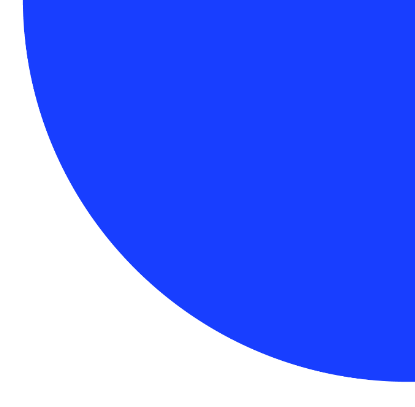 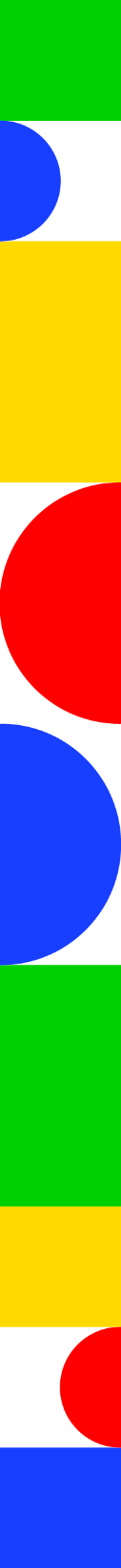 Investimentos públicos em IA no mundo
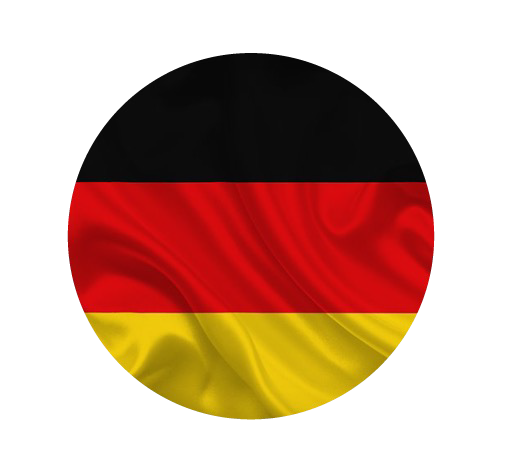 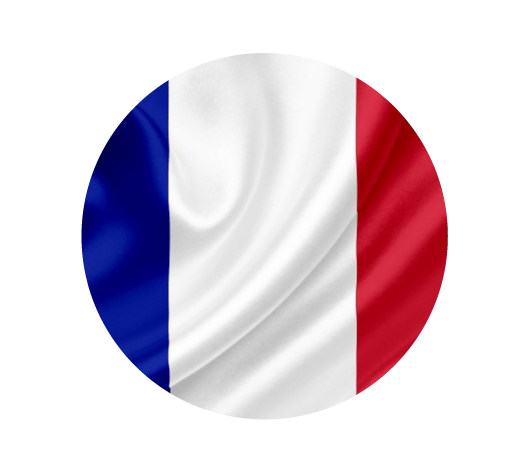 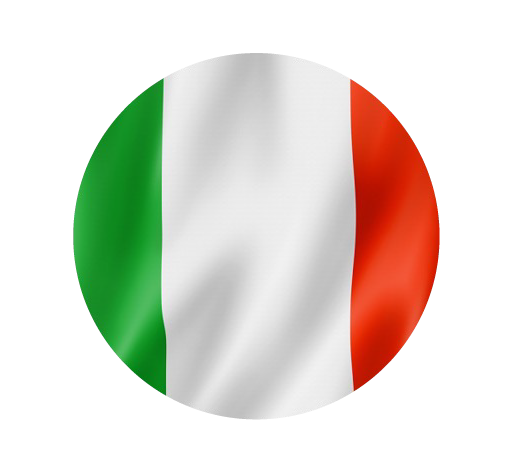 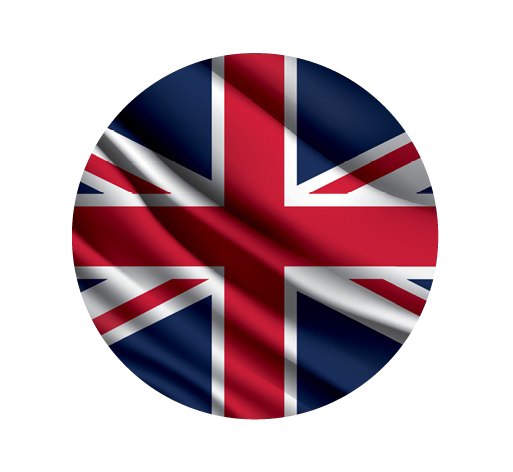 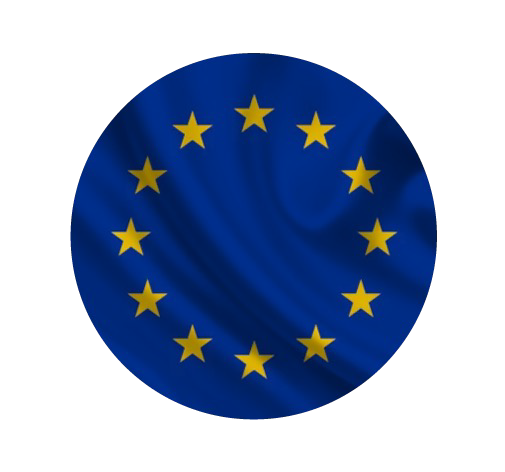 Alemanha
R$ 29 bilhões em 7 anos para investir em 12 campos de ações da estratégia
de IA.
França
R$ 14 bilhões até 2030 para desenvolver infraestrutura, estabelecer ecossistema de pesquisa e ampliar competitividade industrial em IA.
Itália
R$ 6 bilhões em 5 anos para apoiar startups e fornecer
acesso à infraestrutura de
supercomputação de IA.
Reino Unido
R$ 18 bilhões em 10 anos para infraestrutura de pesquisa,
desenvolvimento de
habilidades e criação do AI Safety Institute.
União Europeia
R$ 16 bilhões
(2024-2027) para
estabelecer “Fábricas de IA” e fomentar aplicação
de IA em setores industriais e sociais.
Plano IA para o Bem de Todos
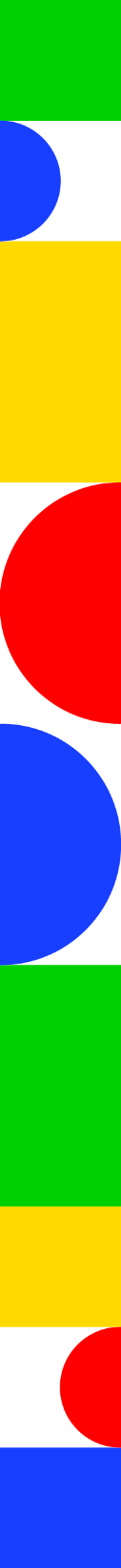 Oportunidades:
Desafios:
A IA é uma
ferramenta capaz de alavancar o
desenvolvimento social e
econômico do
Brasil
›	População jovem e ágil na adoção de tecnologias
›	Diversidade de bases de dados nacionais
›	Matriz energética limpa
›	Capacidade instalada de pesquisa e desenvolvimento
›	Múltiplas iniciativas de aplicação e desenvolvimento de ferramentas de IA por empresas de diferentes portes
›	Ampliar investimentos em infraestrutura, P&D e inovação
›	Assegurar a interoperabilidade e a robustez de dados
›	Fortalecer a formação e retenção de talentos
›	Apoiar o processo regulatório e de governança para garantir direitos e promover a inovação
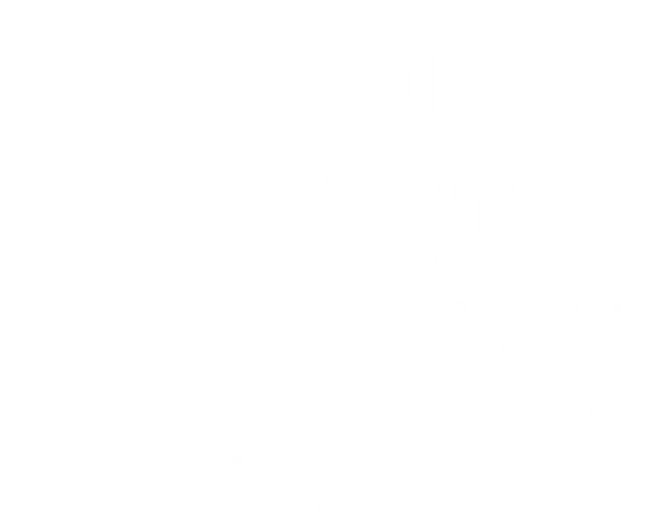 Plano IA para o Bem de Todos
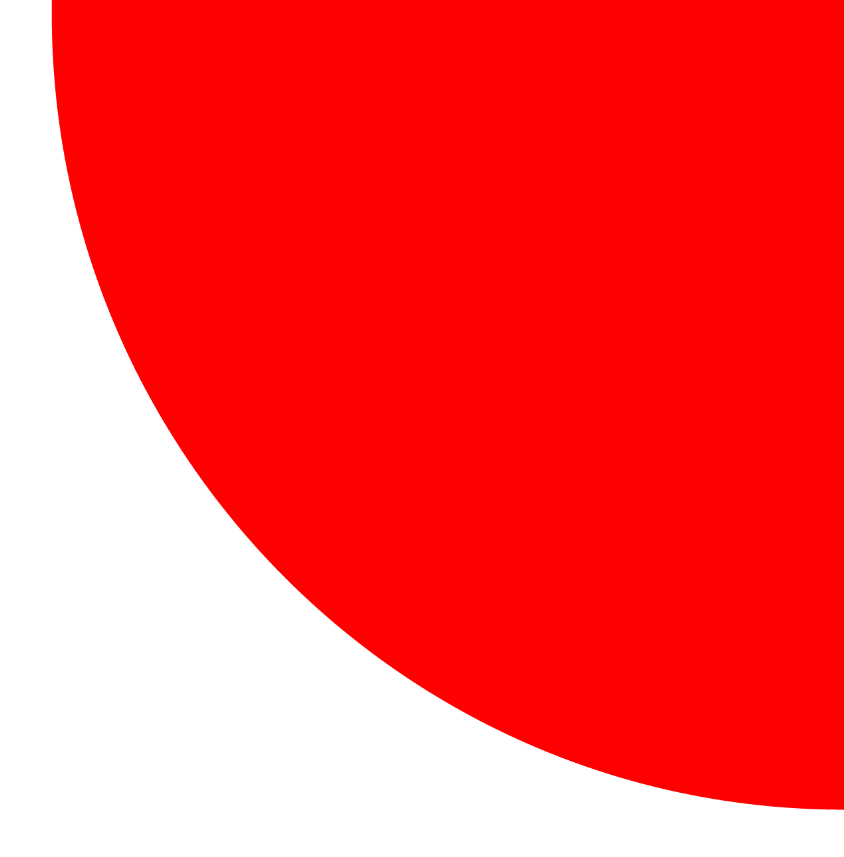 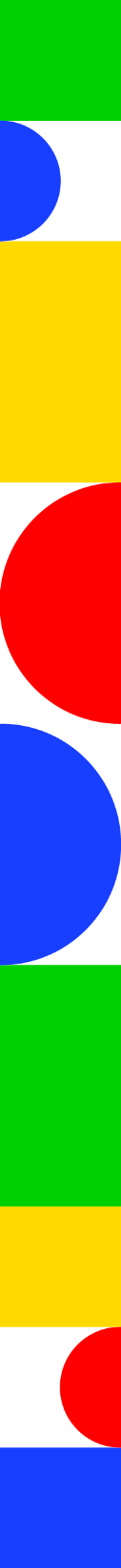 Exemplos de iniciativas de aplicação e desenvolvimento de ferramentas de IA por empresas (1)
Plano IA para o Bem de Todos
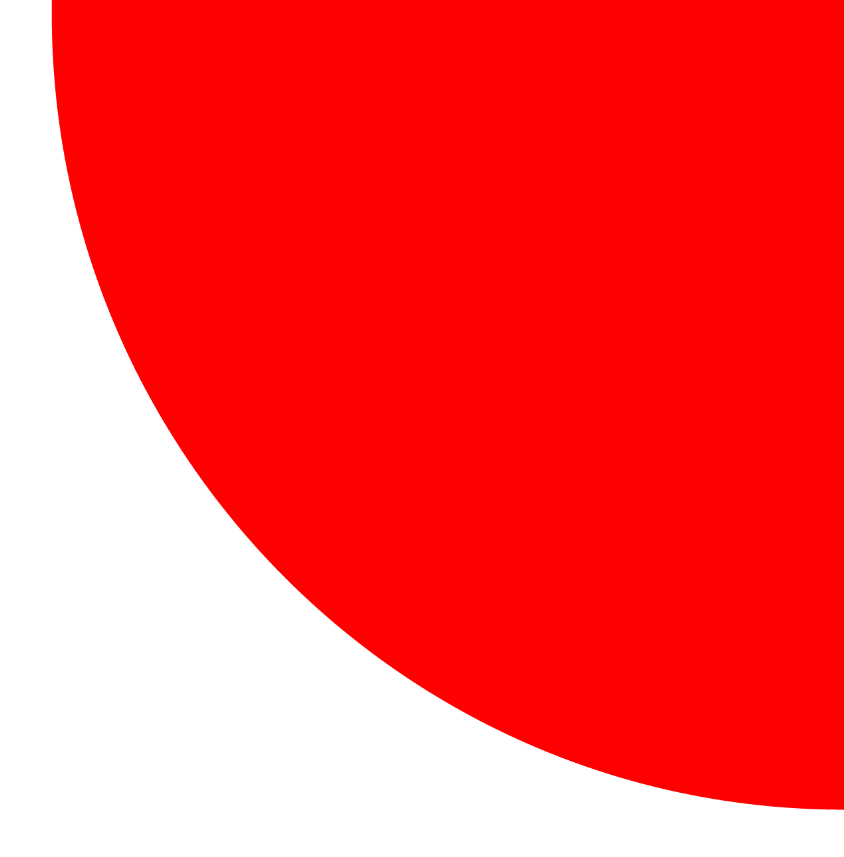 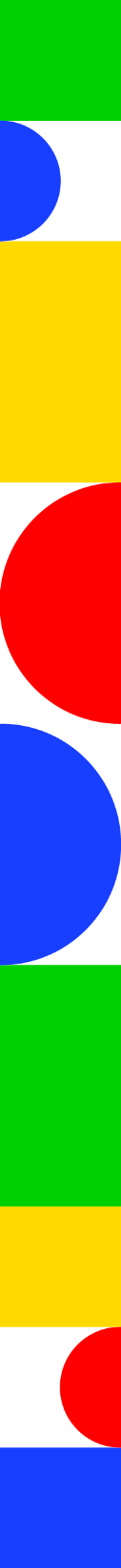 Exemplos de iniciativas de aplicação e desenvolvimento de ferramentas de IA por empresas (1)
Plano IA para o Bem de Todos
O que é uma IA para o Bem de Todos?
Proposta de Plano de Ação
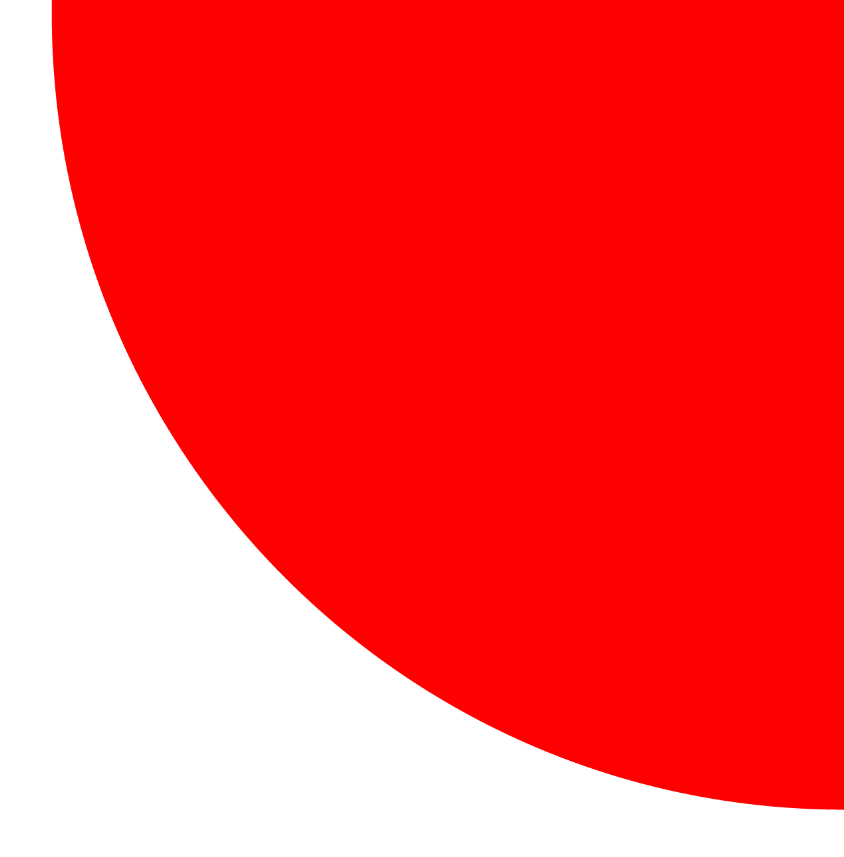 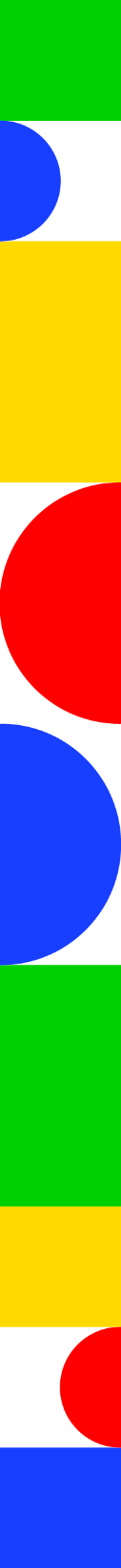 Investimentos previstos
Plano IA para o Bem de Todos
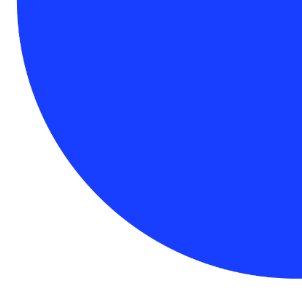 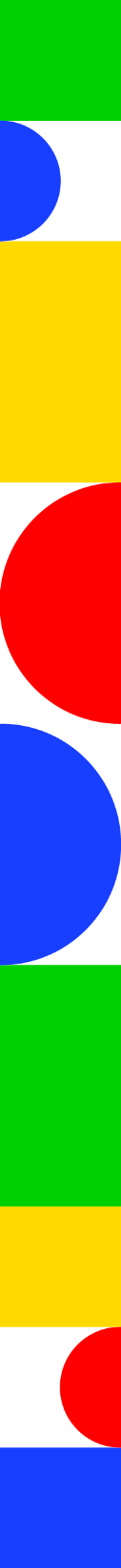 Setor privado (investimentos + contrapartidas) R$ 1,06 bilhões
Estatais
R$ 0,43 bilhão
Outros
R$ 0,36 bilhão
Fontes dos
investimentos
Investimentos PBIA 2024-2028
Total: R$ 23,03 bilhões
FNDCT não- reembolsável R$ 5,57 bilhões
Crédito (FNDCT/FINEP +
BNDES + outros)
R$ 12,72 bilhões
LOA (sem FNDCT
não- reembolsável)* R$ 2,90 bilhões
*Valor global projetado, pendente de confirmação na programação
orçamentária e financeira de cada ano.
Plano IA para o Bem de Todos
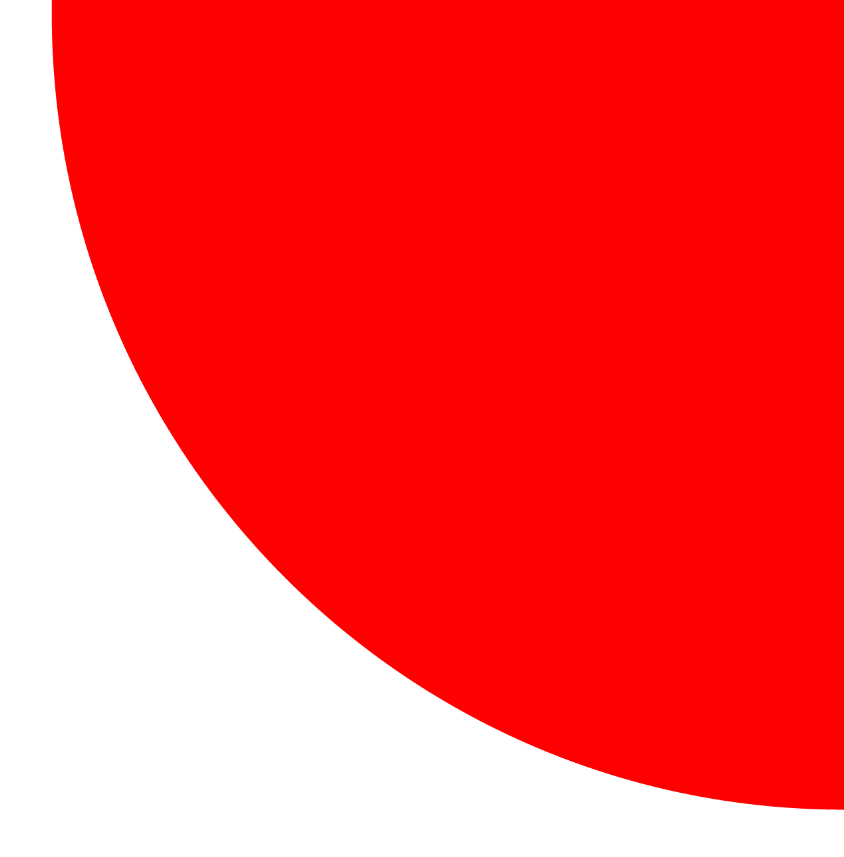 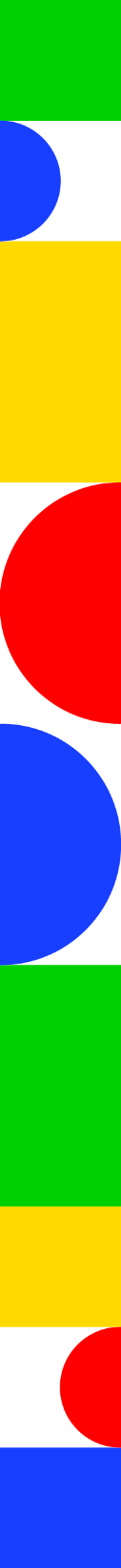 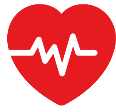 SAÚDE NO SUS
13 Ações
IA para Suporte a Decisões de Compras de Medicamentos no SUS
Otimização dos Diagnósticos no SUS
Desinfecção autônoma de ambientes
IA e Big Data para tratamento de câncer
Plano IA para o Bem de Todos
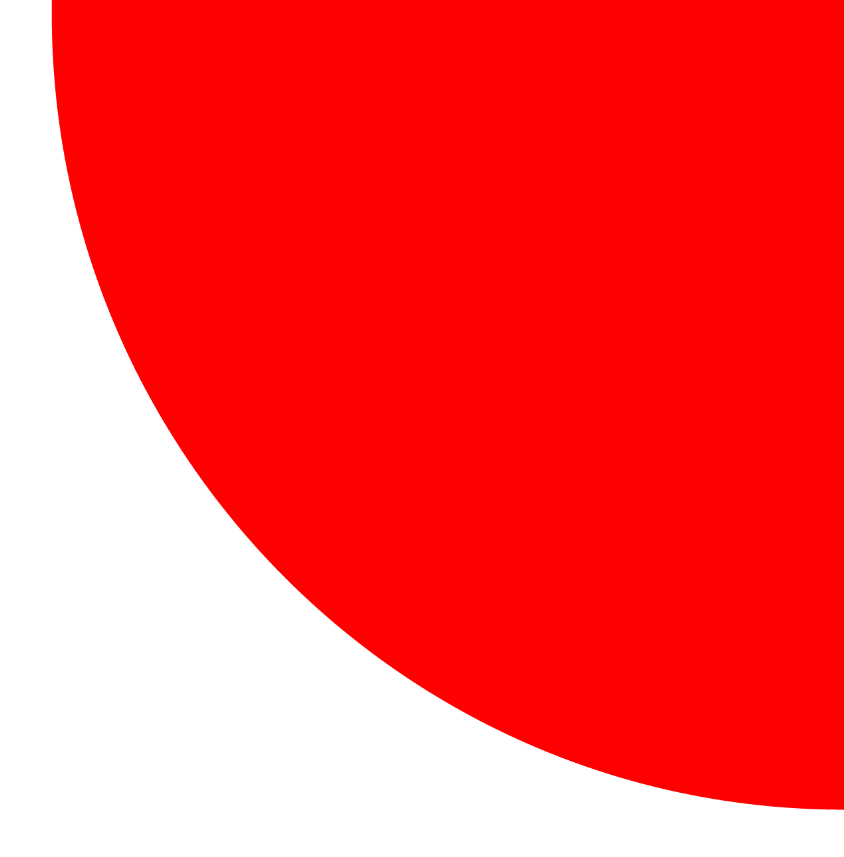 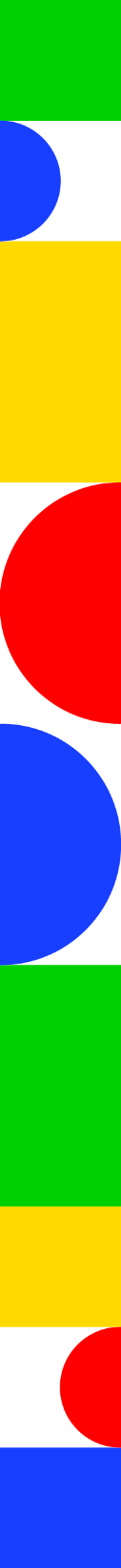 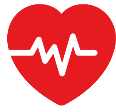 SAÚDE NO SUS
Prontuário Falado no SUS
Sistema de IA para automatizar a transcrição de teleconsultas.
IA para Suporte a Decisões de Compras de Medicamentos no SUS
Sistema de IA para suporte à decisão na compra de medicamentos.
Otimização dos Diagnósticos no SUS
Sistema para aprimorar a precisão e agilidade nos diagnósticos médicos, particularmente em condições críticas como AVCs, pneumonia, câncer de mama, tuberculose, melanoma, entre outras.
›	Desafio: Melhorar a eficiência na documentação clínica durante o teleatendimento e necessidade de melhoria na qualidade do atendimento
›	Alcance: Desenvolvimento e validação dos modelos preditivos em 6 meses; Implementação em sistemas de teleconsultas em 1 ano
›	Recursos: R$ 2,534 milhões
(Recursos orçamentários)

›	Instituição: MS
›	Desafio: Aperfeiçoar o planejamento e execução das compras governamentais de medicamentos do componente especializado, para enfrentamento de desafios que afetam a demanda prevista
›	Alcance: Implementação dos sistemas em 10 unidades de saúde no primeiro ano e em 50 unidades no segundo ano
›	Recursos: R$ 2,496 milhões
(Recursos orçamentários)
›	Instituição: MS
›	Desafio: Aprimorar os processos de diagnóstico medico com redução do tempo para maior eficácia e capacidade de resposta do SUS
›	Alcance: Implementação em 5 hospitais piloto no primeiro ano e em 20 hospitais no segundo ano
›	Recursos: R$ 60 milhões (Recursos orçamentários)
›	Instituição: MS
Plano IA para o Bem de Todos
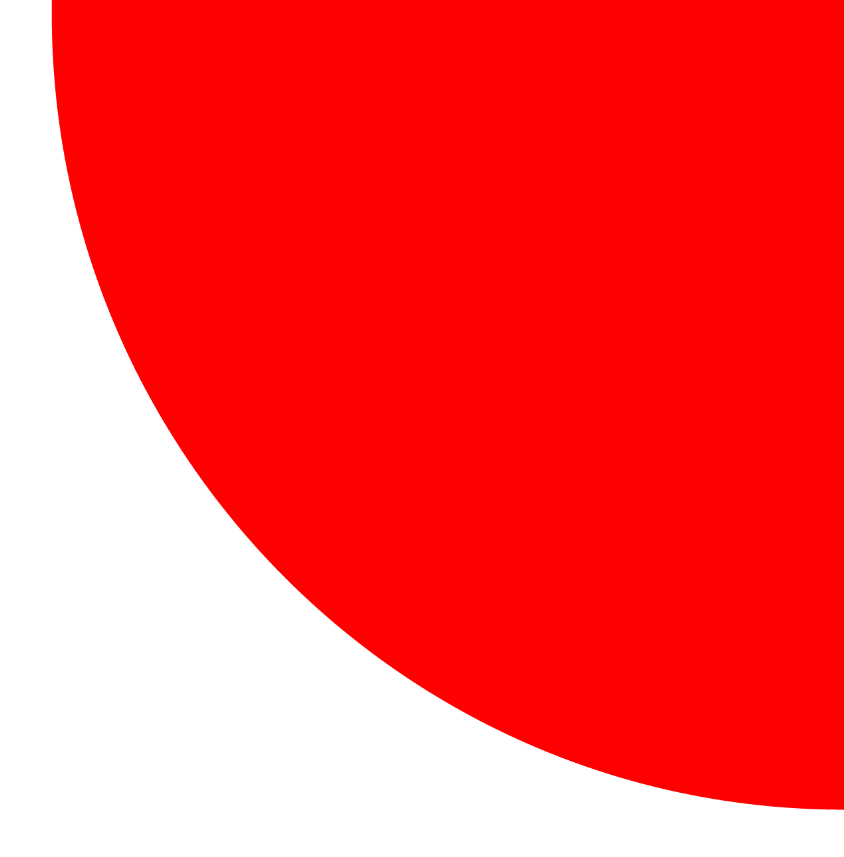 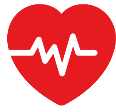 SAÚDE NO SUS
IA em Saúde Bucal no SUS
Desenvolvimento de tecnologias para aprimorar a qualidade dos serviços de saúde bucal e o prognóstico de câncer oral
›	Desafio: Aumentar a eficiência e qualidade nos serviços de saúde bucal ofertados pelo SUS e
aprimoramento da Política Nacional de Saúde Bucal
›	Alcance: Desenvolvimento de painel de monitoramento dos serviços de saúde bucal na APS e implementação pelos gestores em até 5 UF (1° ano) e em até 27 UF (2° ano); Desenvolvimento de biossensores para prognóstico de câncer oral.
›	Recursos: R$ 5,287 milhões (Recursos orçamentários)
›	Instituições: MS, CNPEM e UFMG
IA para Detecção de Anomalias nos Procedimentos Hospitalares e Ambulatoriais no SUS
Sistema para identificar padrões anormais em faturamentos e procedimentos , ajudando a detectar e prevenir possíveis irregularidades e erros.
›	Desafio: Identificar anomalias em procedimentos hospitalares e ambulatoriais para melhorar a gestão do sistema de saúde
›	Alcance: Desenvolvimento e validação de algoritmos de detecção em 6 meses; Implementação de sistemas de detecção no primeiro ano; Expansão para 27 UFs no segundo ano
›	Recursos: R$ 2,496 milhões (Recursos orçamentários)
›	Instituição: MS
Plano IA para o Bem de Todos
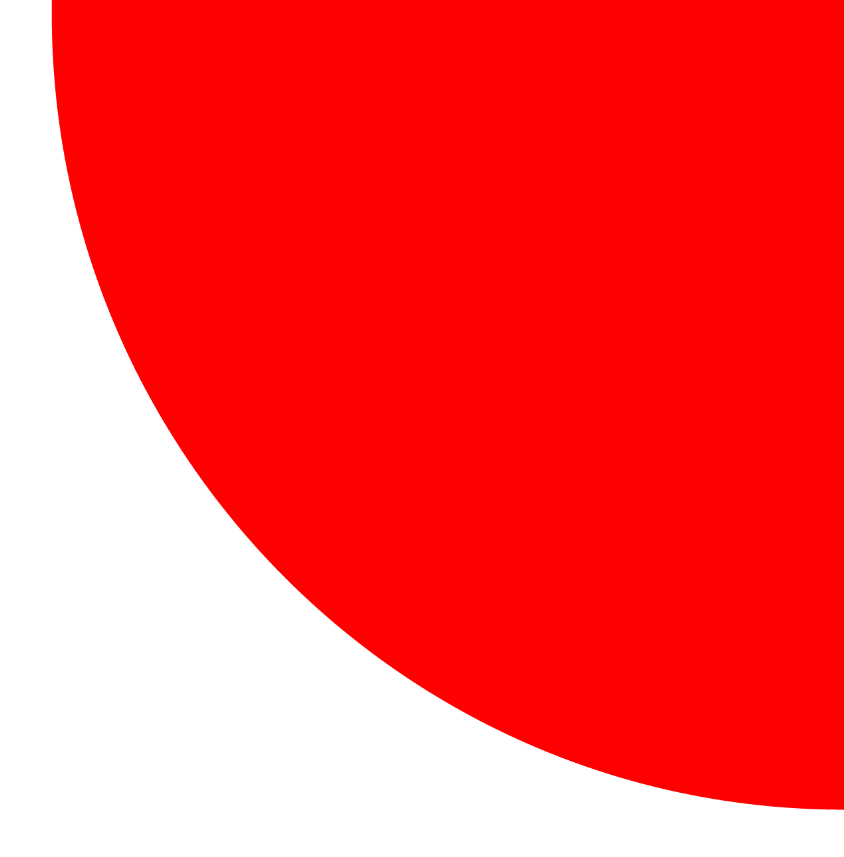 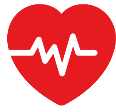 SAÚDE NO SUS
IA para Suporte à Gestão de Processos de Judicialização no SUS
Sistema para aprimorar a gestão de processos de judicialização, prevenir litígios relacionados à saúde e identificar alternativas de tratamento
›	Desafio: Otimizar a gestão de litígios na saúde com redução de custos e melhoria no planejamento e gestão
›  Alcance: Desenvolvimento e validação de algoritmos de suporte em 3 meses; Implementação de sistemas de suporte em 8 meses
›  Recursos: R$ 3,328 milhões (Recursos orçamentários)
›  Instituição: MS
Idoso Bem Cuidado no SUS
Plataforma de Inteligência Artificial para promoção e cuidado da saúde do idoso
›	Desafio: Aprimorar o diagnóstico precoce de doenças neurodegenerativas, especificamente a doença de Alzheimer, a doença de Parkinson e outras demências
›	Alcance: Desenvolvimento de plataforma de IA de software como serviço para promoção da saúde em 36 meses
›	Recursos: R$ 9,623 milhões (Recursos orçamentários)
›	Instituições : MS e UFPE
Plano IA para o Bem de Todos
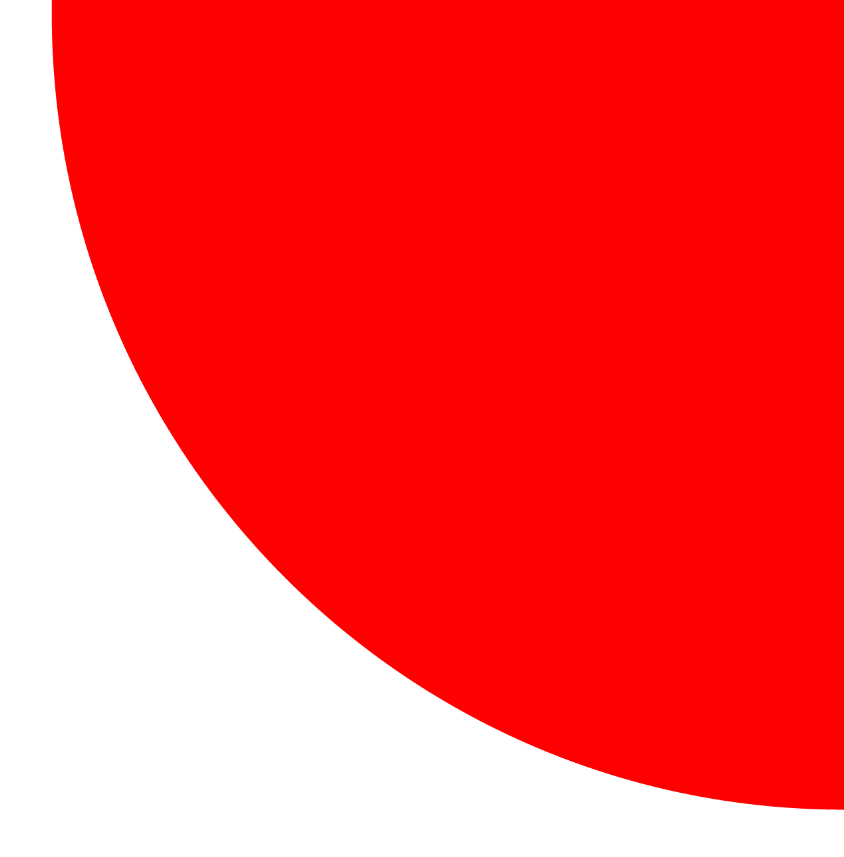 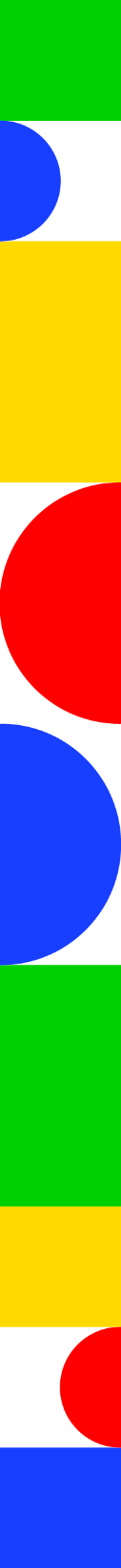 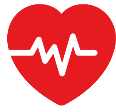 SAÚDE – DEMAIS INSTITUIÇÕES
Desinfecção autônoma de ambientes
Robô autônomo da desinfecção de ambientes com a utilização de tecnologia UV-C e névoa ozonizada para eliminar vírus e bactérias presentes no ar e nas superfícies.
IA e Big Data para tratamento de câncer
Plataforma com IA para tratamento do câncer no peritônio com uso de tecnologia de ultrassom para aerossolização de quimioterápico na cavidade peritoneal
IA Generativa para personalização no cuidado da saúde
Assistente de IA para otimizar a personalização do cuidado de saúde, no contexto da Atenção Primária à Saúde Digital
›	Desafio: Melhorar a capacidade de desinfecção de ambientes
›	Alcance: Eficiência na desinfecção de ambientes, principalmente em contexto de pandemias e proliferação de doenças contagiosas.
›	Recursos: R$ 1,7 milhão (FNDCT-não reembolsável)
›	Instituições: Finep e Instor
›	Desafio: Oferecer medicina personalizada em massa
›	Alcance: Melhoria nos indicadores de qualidade de vida; Diminuição dos casos de doenças e enfermidades.
›	Recursos: R$ 3,7 milhão (FNCDT-não reembolsável)

›	Instituições: Finep, Ah e UFMG
›	Desafio: Aumentar a capacidade de resposta do tratamento e a sobrevida do paciente com câncer no peritônio
›	Alcance: Maior resposta no tratamento do espaço peritoneal.
›	Recursos: R$ 1,8 milhão (FNDCT-não reembolsável)

›	Instituições: Finep, Pipac e BhioSupply
Plano IA para o Bem de Todos
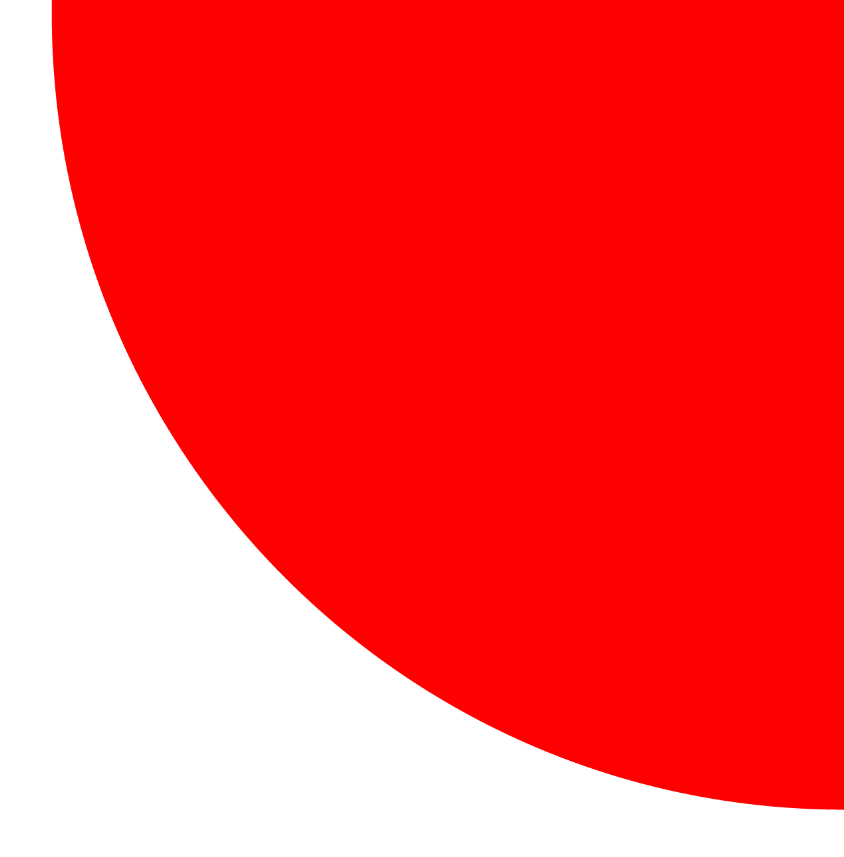 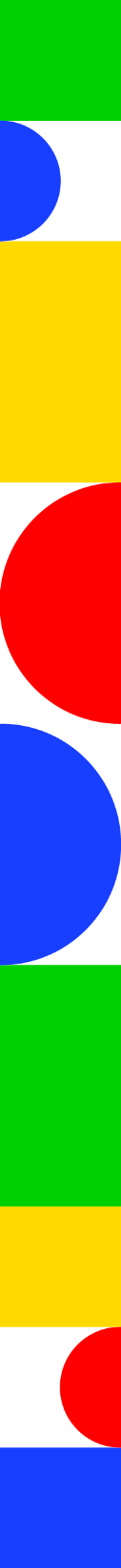 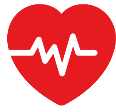 SAÚDE – DEMAIS INSTITUIÇÕES
Retina sem AnomalIAs
Sistema de IA para retinográfo para detecção com alta acurácia de anormalidades na retina humana por meio de um aparelho portátil ligado a um smartphone
Prevenção de AVC e Cardiopatia em clientes de saúde suplementar
Aplicação de IA para previsão de patologias do sistema cardiovascular como doenças isquêmicas do coração e AVCs
IA para otimização de reembolso de saúde
Desenvolvimento de tecnologia baseada em IA para automatizar os processos de ressarcimento dos planos de saúde
›	Desafio: Prevenir patologias relacionados ao sistema cardiovascular
›	Alcance: Redução no número de complicações e internações causadas por doenças do coração e AVCs
›	Recursos: R$ 1,2 milhão (FNDCT-não reembolsável )
›	Instituições: Finep, AKST, Unimed e PUCPR
›	Desafio: Auxiliar no combate à deficiência visual grave e cegueira mundial, com mais de 75% dos casos devido a falta de prevenção e correto tratamento
›	Alcance: Sistema testado em ambiente de uso em três ações piloto
›	Recursos: R$ 500 mil (FNDCT- reembolsável)
›	Instituições: Finep e Phelcom
›	Desafio: Garantir o ressarcimento dos planos de saúde
›	Alcance: Agilidade no reembolso de procedimentos médicos realizados
›	Recursos: R$ 2,8 milhões (FNDCT- não reembolsável)
›	Instituições: Finep, ANS e Paipe
Plano IA para o Bem de Todos
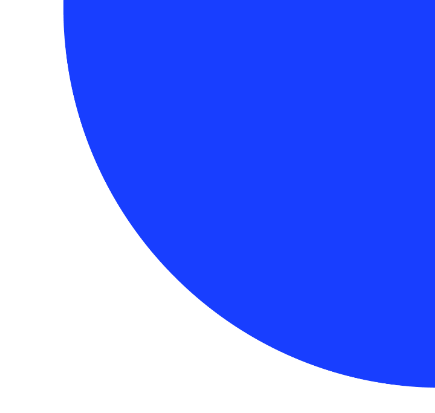 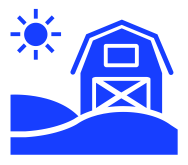 AGRICULTURA E PECUÁRIA
ATER Digital - IA
Serviço de orientação técnica digital com IA. Disponibilização de dados climáticos, territoriais e meteorológicos para os produtores rurais através do serviço de chatbot para tirar dúvidas.
›	Desafio: Oferecer assistência técnica com potencial de impactos positivos na produtividade e sustentabilidade, e redução de custos
›	Alcance: 1,5 milhão de produtores
›	Recursos: R$ 85 milhões (Recursos orçamentários)
›	Instituições: MAPA
Cálculo do peso bovino por câmera 3D
Ferramenta de IA, com uso de visão computacional, para o monitoramento do peso do rebanho, com a vantagem de amenizar o estresse ao animal ao reduzir o manejo do gado.
›	Desafio: Reduzir o estresse animal ao realizar menor manejo, com aumento na qualidade da carne produzida e agilidade na gestão do negócio para o produtor rural
›	Alcance: Teste inicial em 20 fazendas, em ampliação
›	Recursos: R$ 700 mil (FNDCT-não reembolsável)
›	Instituições: Finep e Olho do Dono
Plano IA para o Bem de Todos
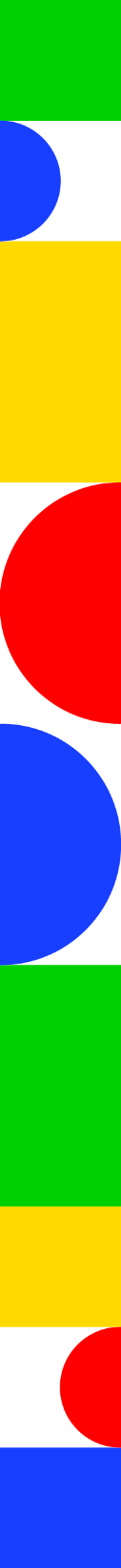 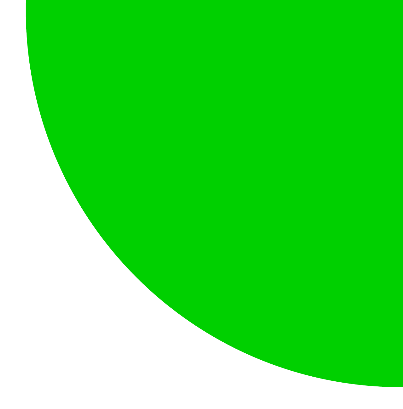 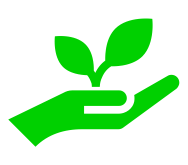 MEIO AMBIENTE, CLIMA E SUSTENTABILIDADE
IA para quantificação do estoque florestal do bioma Amazônico
Mapeamento com uso de IA para localização de espécies vegetais de interesse no Bioma Amazônico.
›	Desafio: Catalogar espécies de maneira eficiente e eficaz
›	Alcance: Espécies vegetais do bioma amazônico
›	Recursos: R$ 1 milhão (FNDCT-não reembolsável)
›	Instituições : Finep, Bioverse Labs e Natura
Plano IA para o Bem de Todos
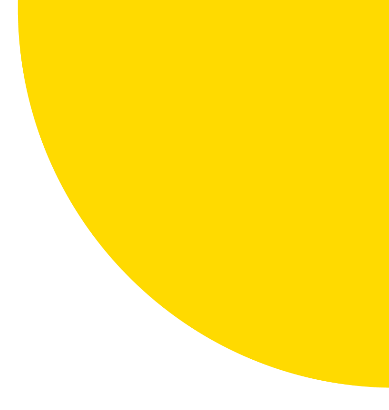 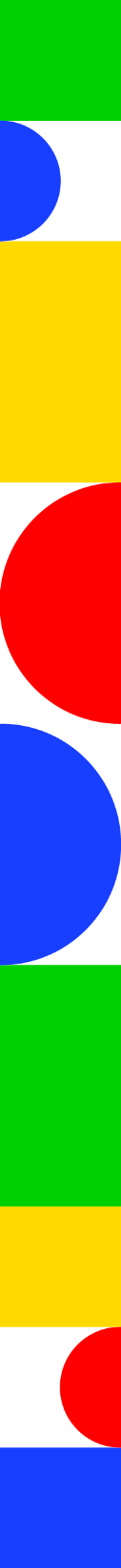 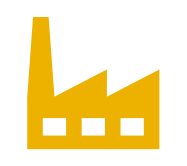 INDÚSTRIA, COMÉRCIO E SERVIÇOS
IA para Gestão Jurídica
Assistente robô com IA para realizar jurimetria. O sistema foi criado para processar e analisar milhões de processos publicados em portais de tribunais de forma a gerar um modelo de IA
Chat Caixa
Solução baseada em IA generativa para prestar suporte eficiente aos funcionários da Caixa Econômica Federal
GitHub Copilot para Desenvolvedores
Assistente de codificação assistida para otimizar a experiência dos desenvolvedores da Caixa Econômica Federal
›	Desafio: Acelerar o repasse de conhecimento aos funcionários da Caixa que realizam atendimento nas agências, reduzindo o tempo de procura ou leitura de normas
›	Alcance: Uso interno Caixa
›	Recursos: R$ 417 mil (Caixa Econômica Federal)

›	Instituições: Caixa Econômica Federal
›	Desafio: Permitir que os desenvolvedores dediquem mais esforço na solução de problemas e na colaboração, reduzindo tempo dedicado em processos padronizados e repetitivos
›	Alcance: Uso interno Caixa
›	Recursos: R$ 1,756 milhão (Caixa Econômica Federal)

›	Instituições: Caixa Econômica Federal
›	Desafio: Aumentar a
assertividade do serviço jurídico, com melhorias na redação dos
processos
›	Alcance: Em fase de comercialização
›	Recursos: R$ 1 milhão (FNDCT- reembolsável)

›	Instituições: Finep e Intelivix
Plano IA para o Bem de Todos
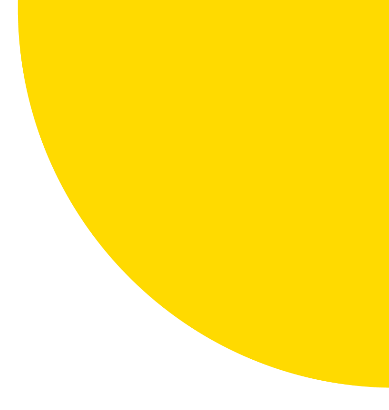 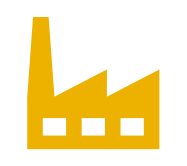 INDÚSTRIA, COMÉRCIO E SERVIÇOS
Otimização do Sistema Financeiro de Habitação com IA
Adoção de aceleradores de IA para otimizar processos relacionados ao Fundo de Compensações de Variações Salariais (FCVS) para garantir a quitação de saldos dos contratos do SFH
›	Desafio: Garantir a quitação de saldos remanescentes de contratos firmados no âmbito do SFH
›	Alcance: Atualmente, uso interno, com potencial de oferta dos serviços de IA aos demais agentes financeiros envolvidos no FCVS
›  Recursos: R$ 40 milhões ao ano (até 2026) (Caixa
Econômica Federal)
›  Instituições: Caixa Econômica Federal
Uso de IA para Geração de Conhecimento da Solução de Habitação da Caixa
Uso de IA para maior compreensão pelos empregados da Caixa Econômica Federal da solução do Crédito Imobiliário, permitindo oferta de melhores serviços à população brasileira
›	Desafio: Aumentar a compreensão dos funcionários da Caixa Econômica Federal sobre as soluções de Crédito Imobiliário
›	Alcance: Uso por todos os funcionários da CEF que trabalham com Crédito Imobiliário
›	Recursos: R$ 1,2 milhões ao ano (Caixa Econômica Federal)
›	Instituições: Caixa Econômica Federal
Plano IA para o Bem de Todos
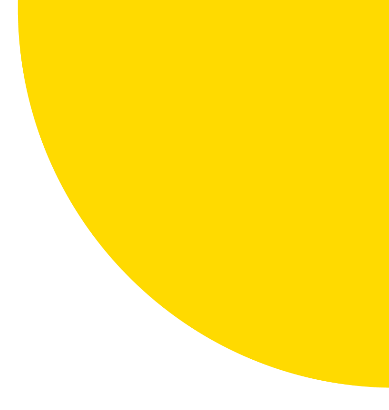 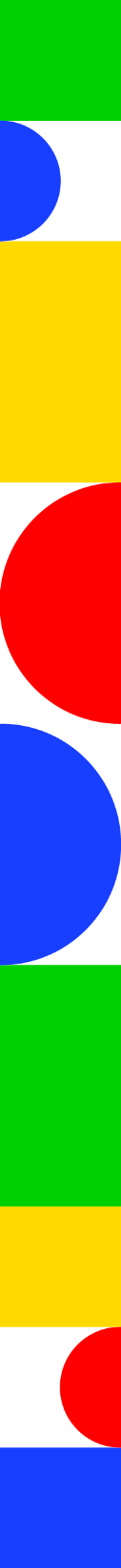 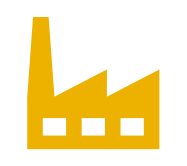 INDÚSTRIA, COMÉRCIO E SERVIÇOS
Inteligência Artificial para comunicação corporativa
Desenvolvimento de chatbots personalizados a partir de tecnologia avançada de IA.
›	Desafio: Promover maior e melhor interação entre o cliente e a empresa, permitindo o aumento na quantidade de atendimentos e a redução no tempo de espera.
›	Alcance: Em uso comercial
›	Recursos: R$ 92,5 milhões (FNDCT-reembolsável)
›	Instituições: Finep e Take Blip
Plano IA para o Bem de Todos
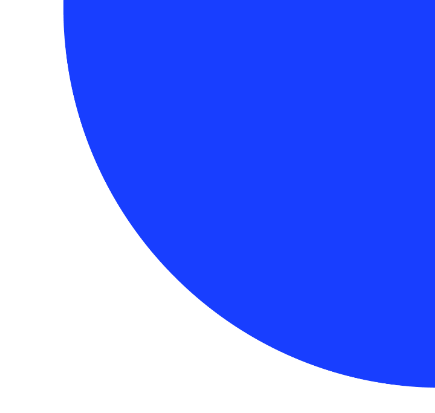 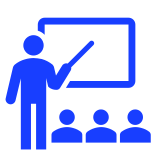 EDUCAÇÃO
Sistema Gestão Presente
Solução de gestão inteligente para controle de frequência de alunos do ensino básico, visando o enfrentamento do abandono e da evasão escolar.
›	Desafio: Reduzir o abandono e a evasão escolar
›	Alcance: Desenvolvimento de uma solução de gestão inteligente, com alto potencial de adesão das escolas
›	Recursos: R$ 20 milhões (Recursos orçamentários)
›	Instituições: MEC
Controle da Qualidade das Aquisições de alimentos para o PNAE
Implementação de soluções de IA para processamento e análise das notas fiscais de compras de gêneros alimentícios com objetivo de garantir a qualidade dos alimentos adquiridos
›	Desafio: Aprimorar o acompanhamento das aquisições do Programa Nacional de Alimentação Escolar (PNAE)
›	Alcance: Em implantação
›	Recursos: R$ 7,5 milhões (Recursos orçamentários)

›	Instituições : MEC e FNDE
Plano IA para o Bem de Todos
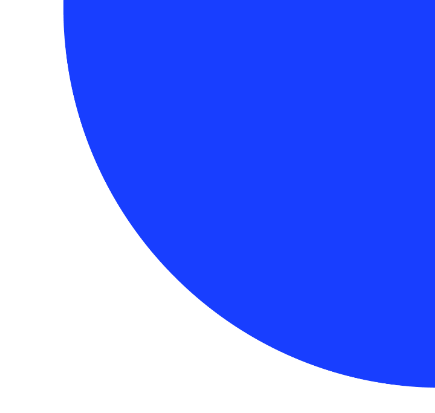 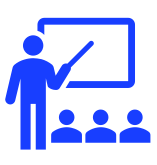 EDUCAÇÃO
Sistema de Predição e Proteção de Trajetória dos Estudantes
Sistema para reduzir o número de alunos que abandonam escolas e universidades brasileiras por meio da identificação dos fatores de risco e/ou proteção de trajetórias por etapa.
›	Desafio: Reduzir o abandono e a evasão escolar
›	Alcance: Capacitação de 10 mil gestores públicos
›	Recursos: R$ 500 mil (Recursos orçamentários)
›	Instituições : UFAL, MEC, MCTI, Secretarias Estaduais e Municipais, Universidades, Organizações do
Terceiro Setor e Multilaterais.
Soluções Adaptativas com IA Generativa de Avaliação Formativa e Diagnóstica para Alfabetização e Letramento
Apoio aos professores e gestores escolares na avaliação das atividades estudantis para melhor intervenção na alfabetização
›	Desafio: Aumentar o tempo disponível do professor para tarefas analíticas e pedagógicas
›	Alcance: Capacitação de 30 mil professores de redes educacionais e escolas
›	Recursos: R$ 750 mil (Recursos orçamentários)

›	Instituições: UFAL, MEC, MCTI, Secretarias Estaduais e Municipais, Universidades, Organizações do Terceiro Setor e Multilaterais.
Plano IA para o Bem de Todos
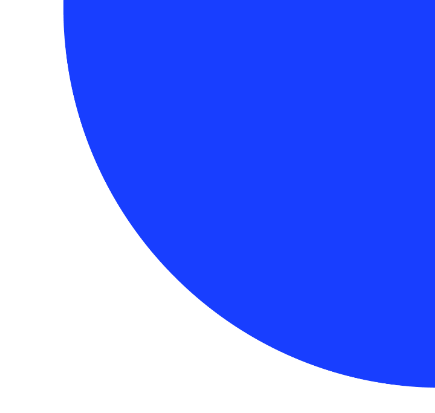 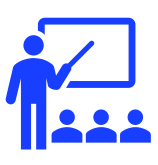 EDUCAÇÃO
Sistemas de Tutoria Inteligentes de Matemática Desplugado com IA Generativa
Sistemas para o desenvolvimento de habilidades matemáticas (modo desplugado), do primeiro ao quinto ano do Ensino Fundamental.
›	Desafio: Melhores resultados dos estudantes brasileiros em matemática
›	Alcance: Capacitação de 30 mil professores de redes educacionais e escolas (obs.: mesmo alcance que ação anterior)
›  Recursos: R$ 850 mil (Recursos orçamentários)

›	Instituições: UFAL, MEC, MCTI, Secretarias Estaduais e Municipais, Universidades, Organizações do Terceiro Setor e Multilaterais.
MelhorIA da aprendizagem e bem-estar dos estudantes
Sistemas de acolhimento com uso de psicologia positiva, IA generativa e sistemas tutores inteligentes para a promoção da aprendizagem e bem-estar.
›	Desafio: Aumentar o nível de aprendizagem dos alunos e o bem-estar no processo de ensino
›	Alcance: Capacitação de 5 mil professores de redes educacionais
›	Recursos: R$ 350 mil (Recursos orçamentários)
›	Instituições: UFAL, MEC, MCTI, Secretarias Estaduais e Municipais, Universidades, Organizações do Terceiro Setor e Multilaterais.
Plano IA para o Bem de Todos
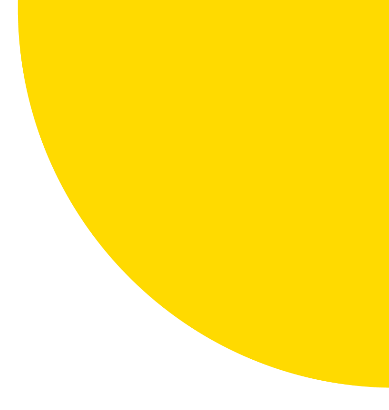 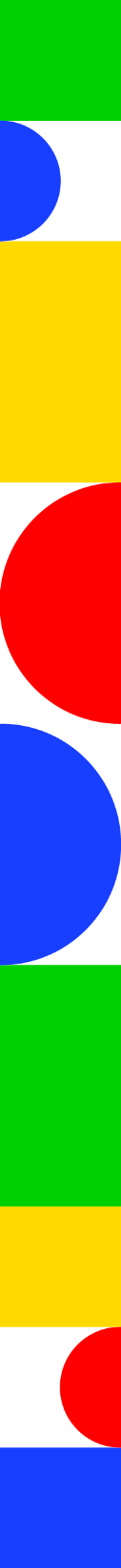 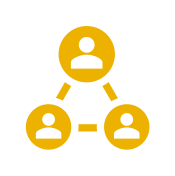 DESENVOLVIMENTO SOCIAL
Acredita no Primeiro Passo - IA
Plataforma para mapear necessidades da população inscrita no CadÚnico, com a oferta de cursos de qualificação,
oportunidades de vagas de trabalho e ações de apoio ao empreendedorismo, direcionando as pessoas para
(re)inserção no mercado de trabalho e empreendedorismo sustentável.
›	Desafio: Reduzir a vulnerabilidade social, por meio do aumento da renda familiar e melhoria na qualificação profissional da população.
›	Alcance: Potencial de atendimento a 97 milhões de pessoas do CAD-Único
›	Recursos: R$ 950 mil (Recursos orçamentários)

›	Instituição: MDS
Plano IA para o Bem de Todos
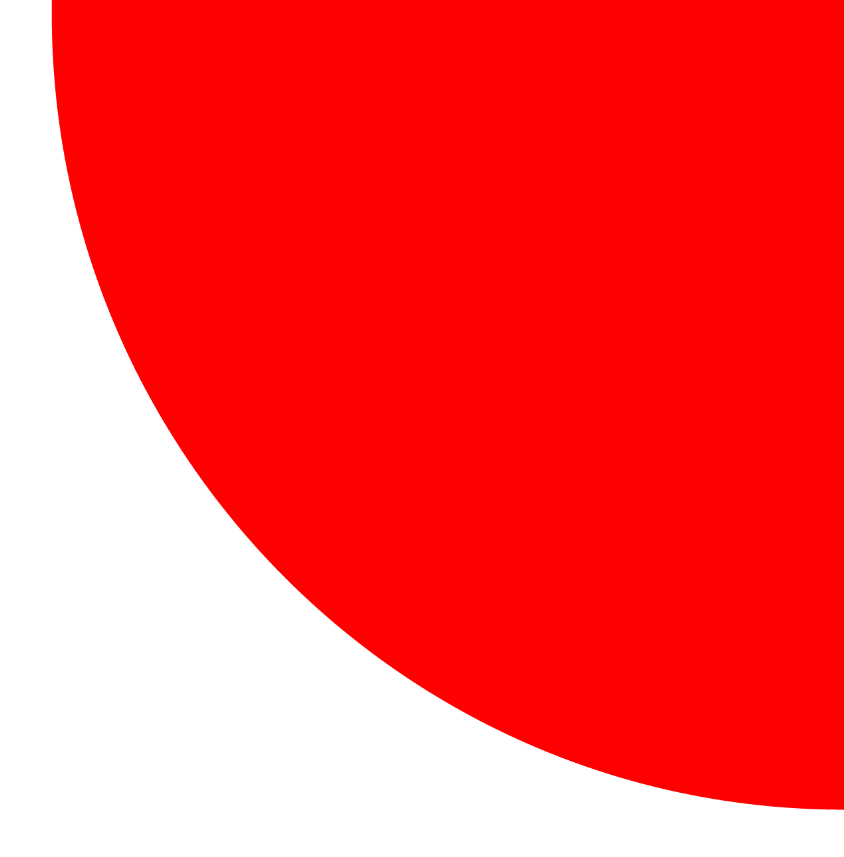 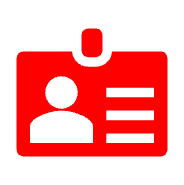 GESTÃO DE SERVIÇOS PÚBLICOS
Fiscaliza IA - RFB
Aplicação de grandes modelos de linguagem para auxiliar na classificação e julgamento de processos administrativos fiscais, incluindo busca de jurisprudência e de teses divergentes.
›	Desafio: Reduzir o tempo de julgamento de processos administrativos fiscais na RFB, com aumento na segurança jurídica
›	Alcance: Em fase piloto
›	Recursos: R$ 500 mil (Recursos orçamentários)

›	Instituições: RFB
Atende IA - Exterior
Implementação de um chatbot baseado em IA na página web dos consulados para atendimento rápido, confiável e em qualquer idioma.
›	Desafio: Garantir a eficiência no atendimento aos cidadãos brasileiros no exterior
›	Alcance: Implementação do serviço em 20 consulados até dez/2024
›	Recursos: R$ 200 mil (Recursos orçamentários)

›	Instituições: MRE
Plano IA para o Bem de Todos
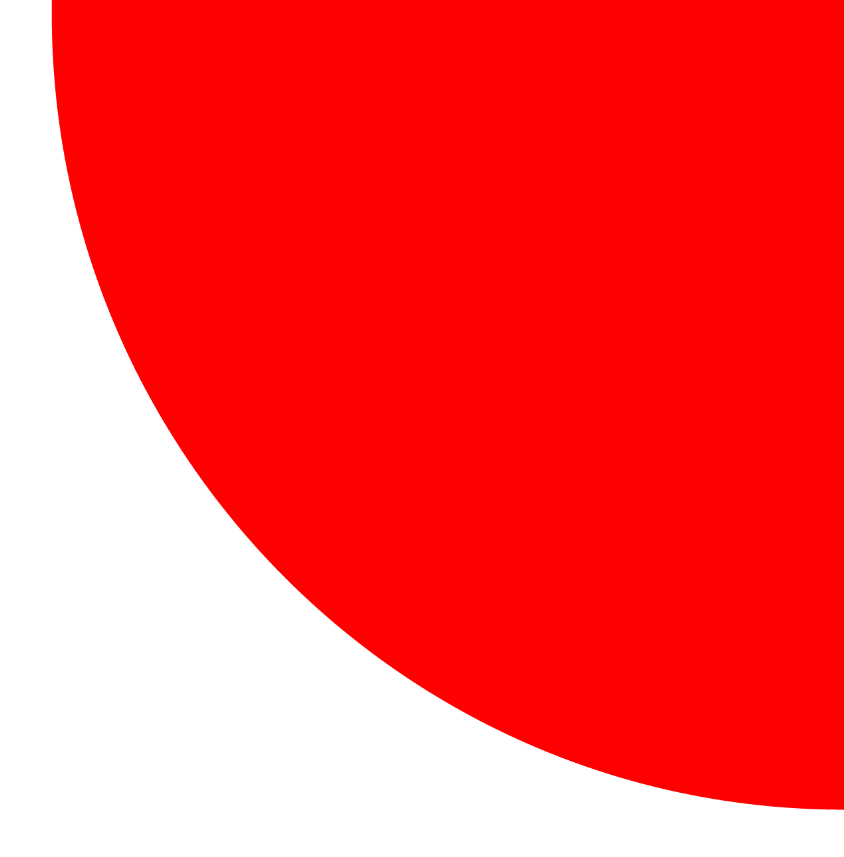 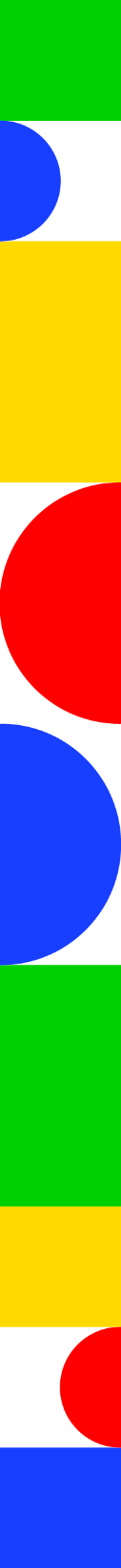 Ações de impacto aguardando definição de fonte orçamentária
Plano IA para o Bem de Todos
Ações estruturantes
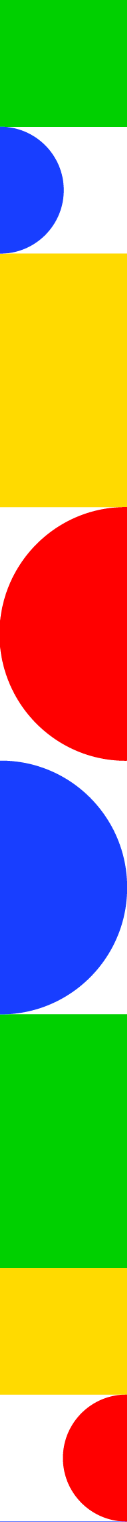 Ações estruturantes
As ações estruturantes visam garantir a soberania tecnológica, a competitividade da economia brasileira e uso responsável da IA no Brasil e no mundo.


Características:
›	Maturidade tecnológica variada
›	Impacto de médio a longo prazo
›	Mobilização de múltiplos atores e disciplinas
Inovação sistêmica
›	Geração de capacidades e capacitações nacionais
›	Visão ambiciosa
›	Alinhamento e integração com a NIB
›	Sustentabilidade e eficiência energética	›
Plano IA para o Bem de Todos
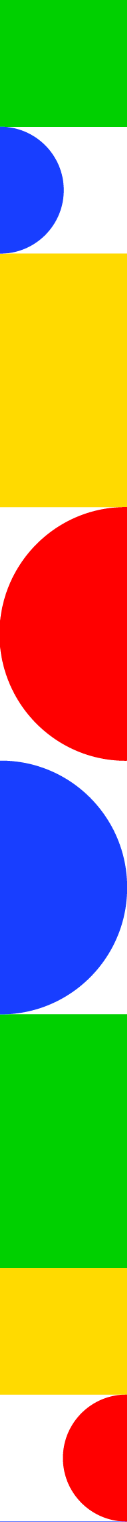 Ações estruturantes
Cada ação estruturante é descrita seguindo um formato padrão.
Elementos descritivos:
›	Desafio abordado
›	Definição da ação
›	Metas específicas e prazos
›	Orçamento estimado
›	Fontes de financiamento
Plano IA para o Bem de Todos
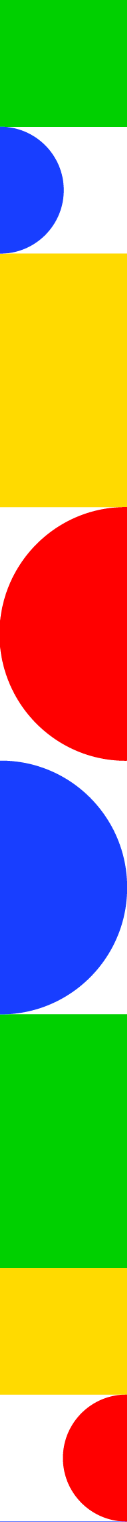 Infraestrutura e Desenvolvimento de IA
EIXO 1
Objetivo: Posicionar o Brasil como um líder mundial em Inteligência Artificial, impulsionando projetos e pesquisas que melhorem substancialmente a vida dos brasileiros, com soluções inovadoras e acessíveis para os desafios do país.
R$ 5,79 bilhões para 13 ações divididas em:
Programa Nacional de Infraestrutura para IA – R$ 3,0 bilhões
Programa de Sustentabilidade e Energias Renováveis para IA – R$ 500 milhões
Programa de Estruturação do Ecossistema de Dados e Software para IA – R$ 1,4 bilhão
Programa de Pesquisa e Desenvolvimento em IA – R$ 873 milhões
Plano IA para o Bem de Todos
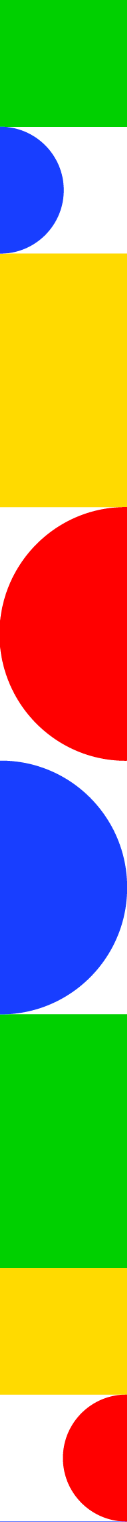 Infraestrutura e Desenvolvimento de IA
EIXO 1
Destaques:

›	Supercomputador top 5 para impulsionar a pesquisa de ponta no Brasil.
›	Desenvolvimento nacional de processadores de IA de alto desempenho em projetos de cooperação internacional.
›	Infraestrutura de IA sustentável, baseada em energias renováveis.
›	Modelos de linguagem em português de nível mundial, garantindo redução de vieses e soberania de dados para o País.
›	Rede nacional de centros de excelência em IA, fomentando a pesquisa em todas as regiões do país.
Plano IA para o Bem de Todos
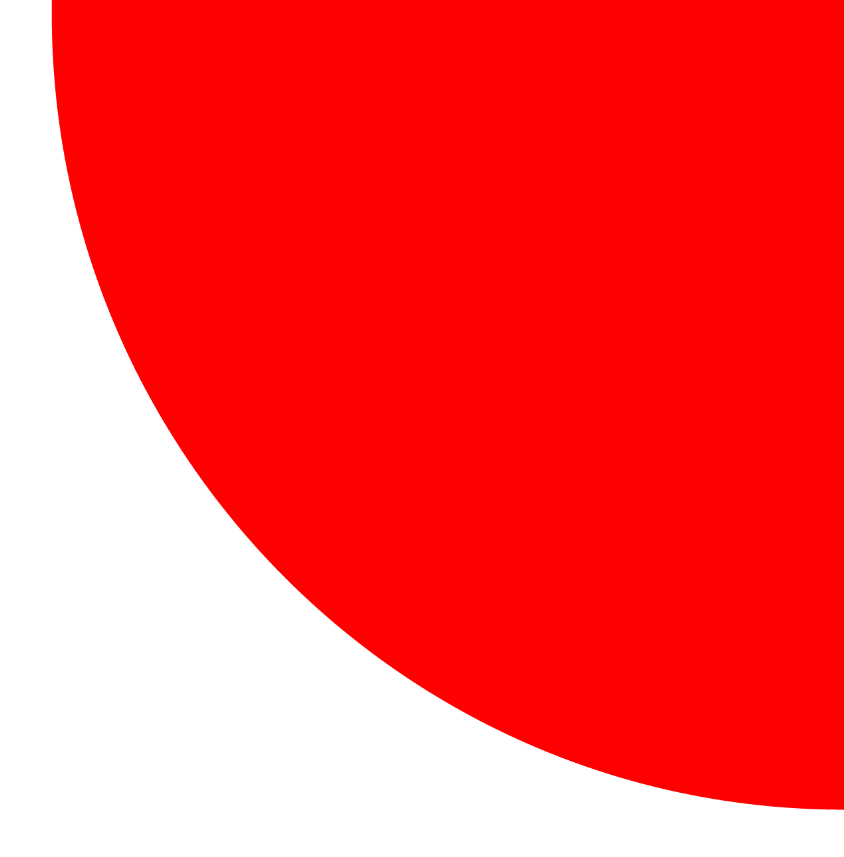 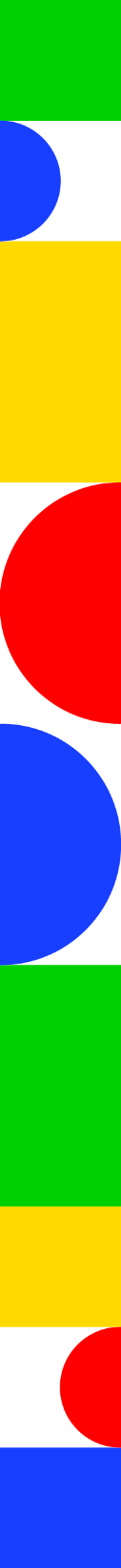 Eixo 1 Infraestrutura e Desenvolvimento de IA
1.1. Programa Nacional de Infraestrutura para IA
1. Supercomputador de IA
Aquisição de supercomputador especializado – Top 5 Mundial
Desafio: Ampliar significativamente a capacidade de processamento de alto desempenho do Brasil
Meta: Atualização do supercomputador Santos Dummont no LNCC, para que esteja entre os cinco com maior capacidade de processamento da lista TOP500, em 5 anos
Recursos (2024-28): R$ 1,8 bilhão
(FNDCT-não reembolsável, Petrobras e FAPESP)
3. Redes de conexão de alta velocidade para supercomputação
Ampliação do acesso a supercomputadores, com investimentos em equipamentos de entrada e conexão
Desafio: Conectar em rede e garantir o acesso aos supercomputadores brasileiros
Meta: Interligação de todos os centros de supercomputação com redes de alta velocidade até 2028
Recursos (2024-28): R$ 52,4 milhões
(FNDCT-não reembolsável e Petrobras)
2. Ampliação da capacidade de processamento dos CENAPADs
Compra de supercomputadores para os centros de supercomputação regionais
Desafio: Ampliar e melhorar a distribuição regional da capacidade de processamento de alto desempenho do Brasil
Meta: Ampliação da capacidade dos 5 CENAPADs, distribuídos por 5 regiões do País, em 2 anos
Recursos (2024-28): R$ 125 milhões
(FNDCT-não reembolsável)
Plano IA para o Bem de Todos
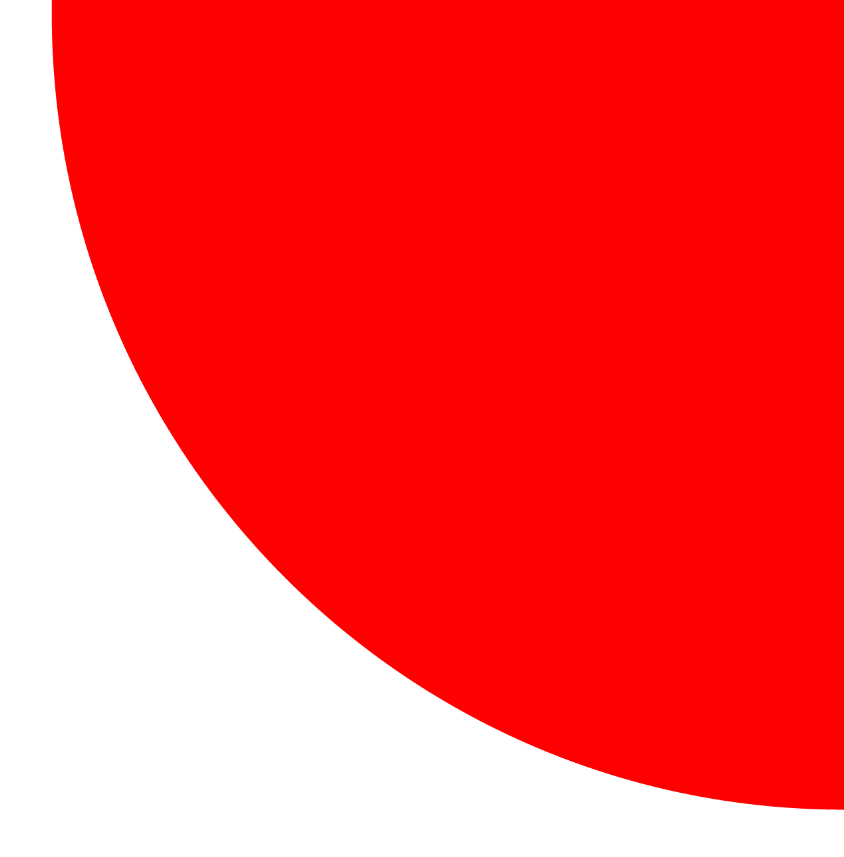 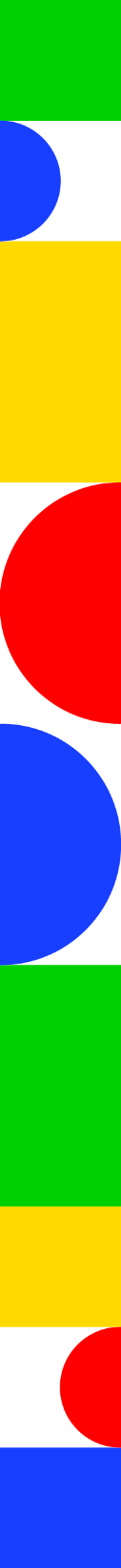 Eixo 1 Infraestrutura e Desenvolvimento de IA
1.1. Programa Nacional de Infraestrutura para IA
4. Pró-Infra IA
Fomento à aquisição, instalação e modernização de infraestrutura de IA nas ICTs brasileiras.
Desafio: Expandir e modernizar a capacidade computacional para IA em ICTs, incluindo datacenters e processadores especializados
Meta: Apoio a 25 projetos em 5 anos
Recursos (2024-28): R$ 250 milhões
(FNDCT-não reembolsável)
5. Parcerias internacionais para desenvolvimento de nós de supercomputador e chips aceleradores
Estabelecimento de parcerias para desenvolvimento nacional de nós de supercomputador e chips aceleradores.
Desafio: Superar a dependência tecnológica externa em componentes críticos para IA
Meta: Estabelecimento de ao menos duas parcerias em 12 meses; Desenvolvimento de aceleradores em 24 meses; Desenvolvimento de dois racks completos em 36 meses
Recursos (2024-28): R$ 765 milhões
(FNDCT-reembolsável e não-reembolsável, setor privado e organismos internacionais)
6. Parcerias internacionais para compartilhamento de infraestrutura de P&D em IA
Compartilhamento  da infraestrutura brasileira de IA com outros países em desenvolvimento
Desafio: Promover o acesso a infraestrutura de ponta por países em desenvolvimento, especialmente da América Latina, Caribe e África
Meta: Ampliação significativamente da capacidade de conexão da Rede Clara e da Rede Scalac em 24 meses; Apoio a 30 projetos colaborativos que utilizem a infraestrutura brasileira de IA até 2028
Recursos (2024-28): R$ 50 milhões (FNDCT-não reembolsável)
Plano IA para o Bem de Todos
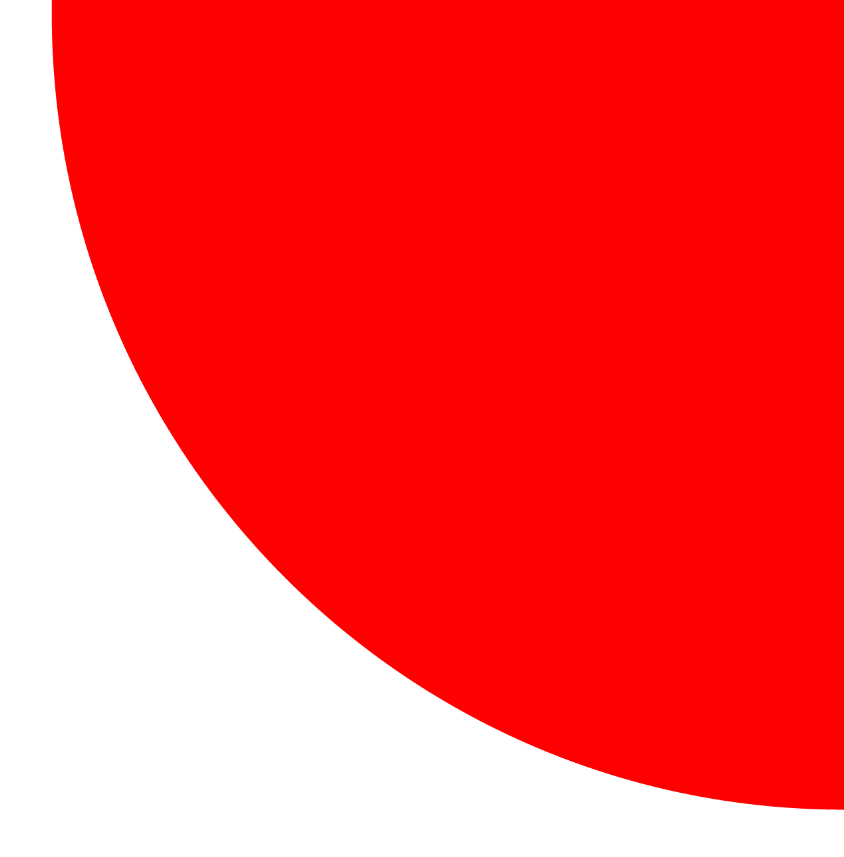 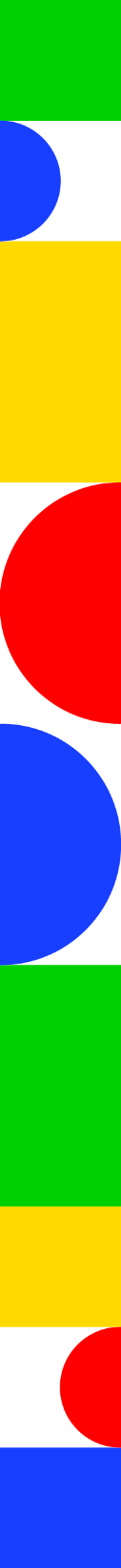 Eixo 1 Infraestrutura e Desenvolvimento de IA
1.2. Programa de Sustentabilidade e Energias Renováveis para IA
7. Pró-Infra IA Sustentável
Fomento à implementação de infraestrutura energética sustentável e eficiente para datacenters e instalações de IA (fontes renováveis; tecnologias de resfriamento; equipamentos com menor consumo)
Desafio: Implementar infraestrutura de energia renovável e uso sustentável de recursos para suportar o crescimento da IA no Brasil, aproveitando a matriz energética limpa do país
Meta: Apoio a 42 projetos em 5 anos
Recursos (2024-28): R$ 500 milhões (FNDCT-não reembolsável)
Plano IA para o Bem de Todos
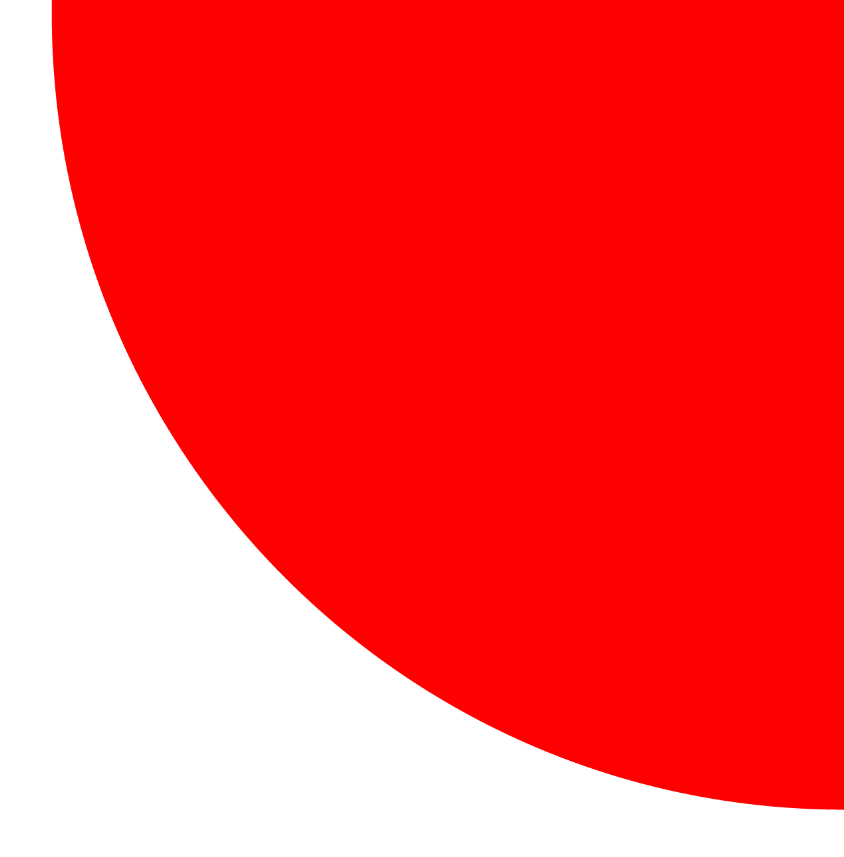 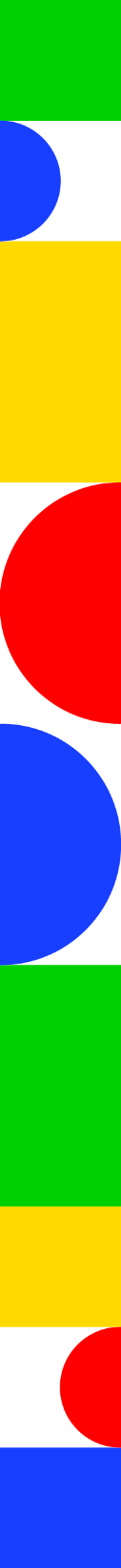 Eixo 1 Infraestrutura e Desenvolvimento de IA
1.3. Programa de Estruturação do Ecossistema de Dados e Software para IA
8. Desenvolvimento de Pilha de Software para IA
Apoio ao desenvolvimento de todas as camadas de software necessárias para aplicações de IA
Desafio: Desenvolver pilha de software nacional para IA, visando otimizar o desempenho e promover independência tecnológica
Meta: Desenvolvimento de uma pilha de software nacional completa para IA em 12 meses
Recursos (2024-28): R$ 292,5 milhões (FNDCT-não reembolsável e setor privado)
9. IA baseada em dados nacionais (LLM em português)
Fomento à curadoria de conjuntos de dados nacionais e apoio ao desenvolvimento de modelos fundacionais especializados em português
Desafio: Criar e aprimorar base de dados nacionais para treinamento de IA, reduzindo a dependência externa e contemplando a diversidade e as especificidades do Brasil
Meta: Ampliação da oferta de conjuntos de dados nacionais curados para treinamento; Construção de um modelo de LLM robusto para português em 12 meses
Recursos (2024-28): R$ 1,1 bilhão (FNDCT-reembolsável e não reembolsável e setor privado)
Plano IA para o Bem de Todos
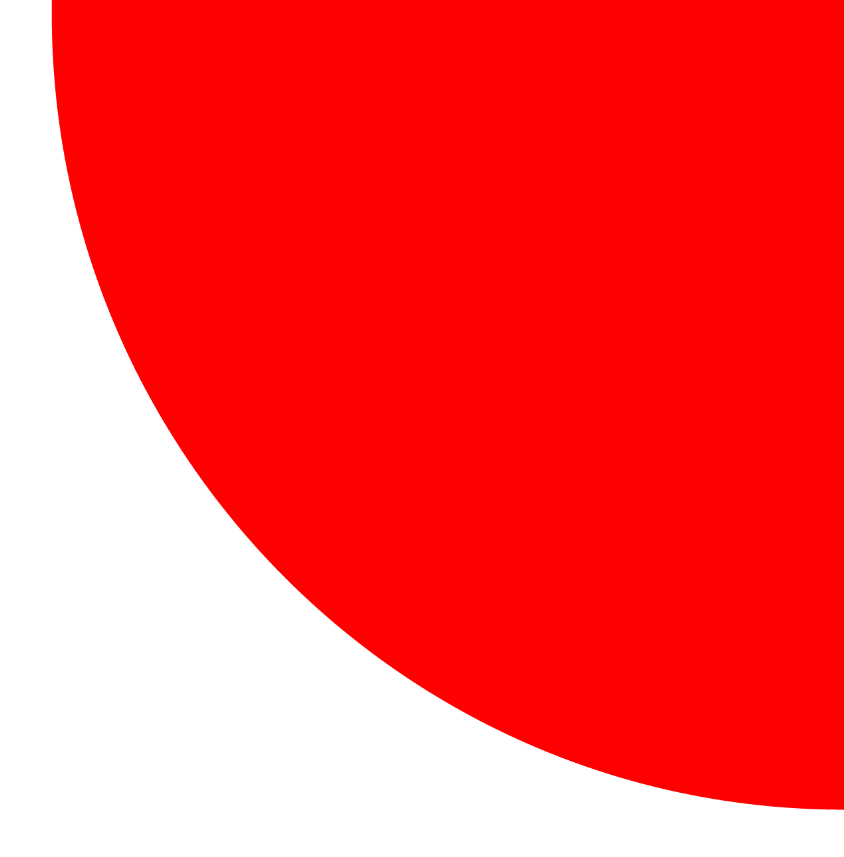 Eixo 1 Infraestrutura e Desenvolvimento de IA
1.4. Programa de Pesquisa e Desenvolvimento em IA
10. Fomento às atividades de P&D em IA
Lançamento de editais e iniciativas de financiamento para projetos de P&D em IA, inclusive temáticos (educação, saúde, meio ambiente, economia criativa, dentre outras)
Desafio: Impulsionar a P&D multidisciplinar em IA no Brasil, integrando diferentes áreas do conhecimento
Meta: Metas específicas de cada iniciativa (CAPES, CNPq)
Recursos (2024-28): R$ 553 milhões (FNDCT/CNPq e CAPES)
11. INCTs - IA
Fomento à pesquisa e desenvolvimento em IA através de Institutos Nacionais de Ciência e Tecnologia (INCTs), integrando computação e ciências exatas com áreas como ciências sociais, humanas, culturais, econômicas e jurídicas
Desafio: Consolidar uma rede multidisciplinar de excelência, capaz de desenvolver soluções de IA orientadas ao enfrentamento de desafios nacionais em áreas como educação, meio ambiente, economia criativa e indústria.
Meta: Estabelecimento de 4 centros temáticos interdisciplinares de estudos avançados em IA, até 2028
Recursos (2024-28): R$ 100 milhões (FNDCT/CNPq)
Plano IA para o Bem de Todos
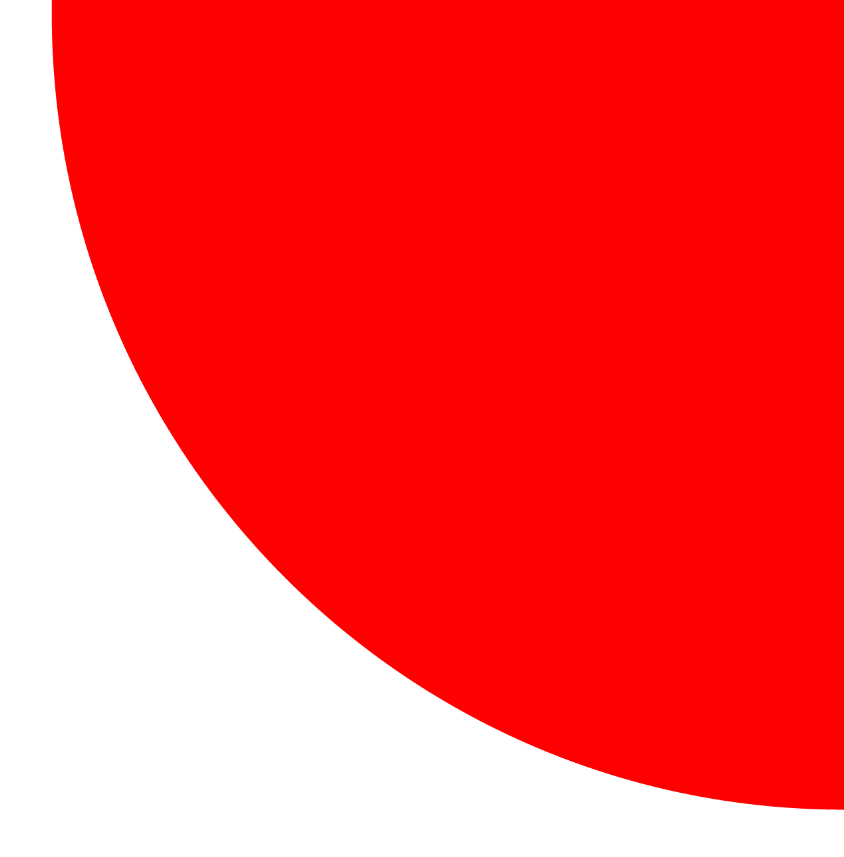 Eixo 1 Infraestrutura e Desenvolvimento de IA
1.4. Programa de Pesquisa e Desenvolvimento em IA
12. Instituto Nacional de Informática com foco em IA
Criação do Instituto Nacional de Informática para fomentar a pesquisa avançada em IA
Desafio: Fortalecer a P&D em IA no Brasil e aumentar o impacto de CT&I em empresas com potencial de competitividade global
Meta: Múltiplas metas, incluindo o estabelecimento de 5 grupos de pesquisa em 6 meses; Lançamento do Instituto em 9 meses; Início das operações de apoio a startups em 12 meses
Recursos (2024-28): R$ 120 milhões (FNDCT-não reembolsável)
13. Fomento a P&D em cooperação com América Latina, Caribe e África
Fomento a P&D colaborativo internacional em IA, com instituições de pesquisa e universidades da América Latina, Caribe e África
Desafio: Fortalecer a cooperação científica e tecnológica em IA entre os países, promovendo o desenvolvimento conjunto de soluções para desafios comuns
Meta: Apoio a 100 projetos colaborativos em IA com países da América Latina, Caribe e África até 2028
Recursos (2024-28): R$ 100 milhões (FNDCT-não reembolsável)
Plano IA para o Bem de Todos
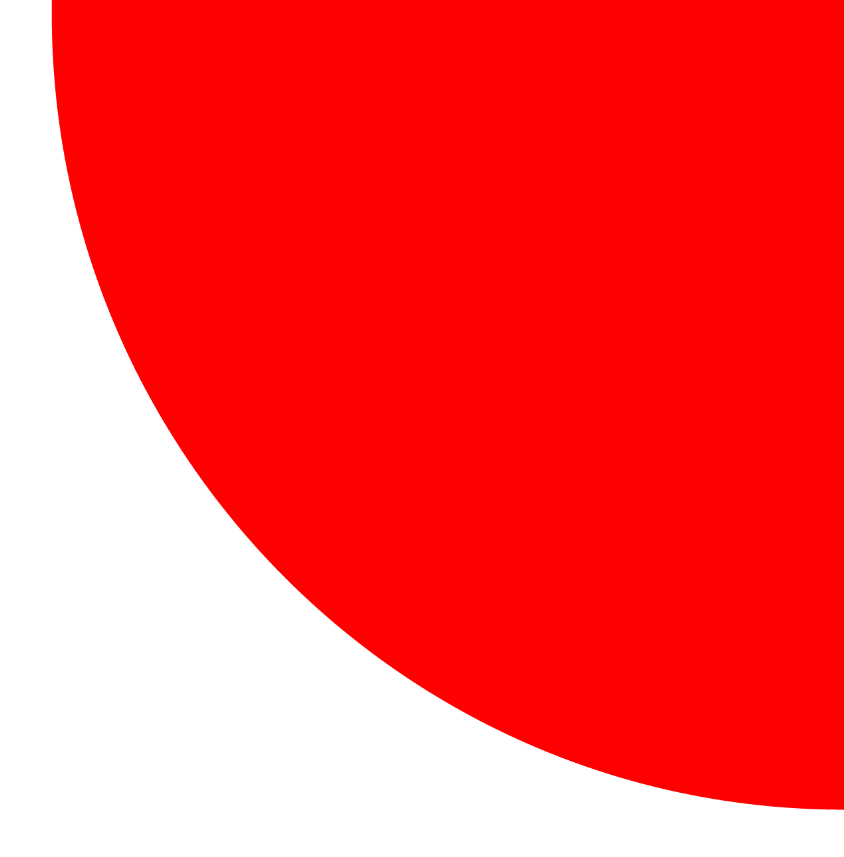 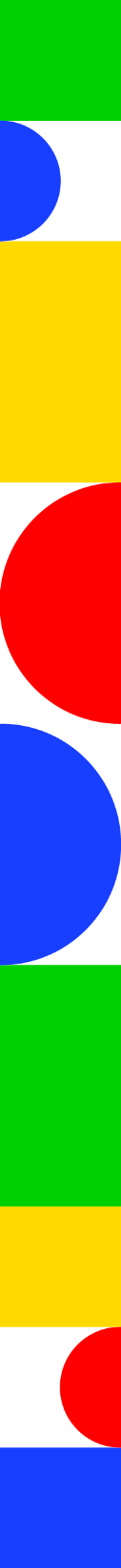 Eixo 1 Infraestrutura e Desenvolvimento de IA
Ações estruturantes aguardando definição de fonte orçamentária
Plano IA para o Bem de Todos
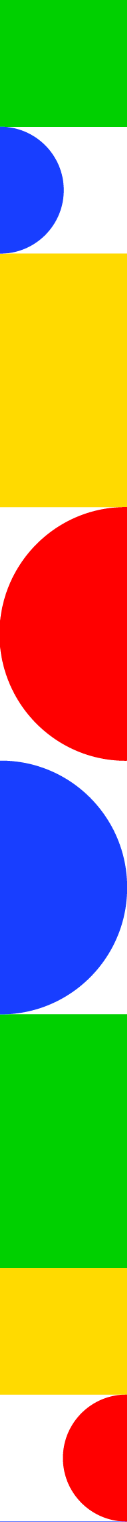 Difusão, Formação e Capacitação
EIXO 2
Objetivo: Despertar, formar, capacitar e requalificar talentos em IA em todos os níveis, para suprir a necessidade urgente por profissionais qualificados e fomentar a compreensão crítica sobre a tecnologia em nossa sociedade.
R$ 1,15 bilhão para 8 ações divididas em:
Programa de Difusão e Divulgação da IA – R$ 100,0 milhões
Programa de Formação em IA – 548,5 milhões
Programa de Capacitação, Qualificação e Requalificação em IA – R$ 500,0 milhões
Plano IA para o Bem de Todos
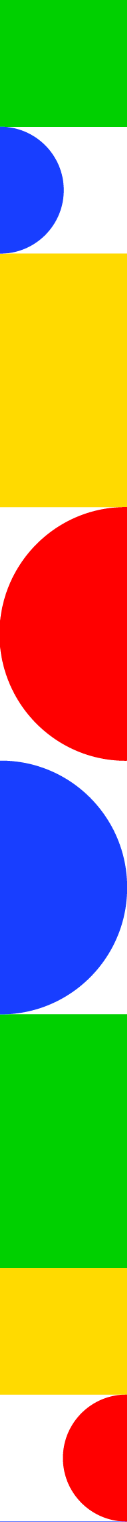 Difusão, Formação e Capacitação
EIXO 2
Destaques:

›	Capacitação em IA em todos os níveis, formando talentos e atendendo a demanda por profissionais qualificados.
›	Qualificação de trabalhadores em IA, com possibilidade de estágio em empresas.
›	Parcerias público-privadas para projetos de formação em IA, incluindo o Sistema S.
›	Campanhas informativas para promover conscientização sobre o uso crítico da IA e defesa da integridade da informação.
Plano IA para o Bem de Todos
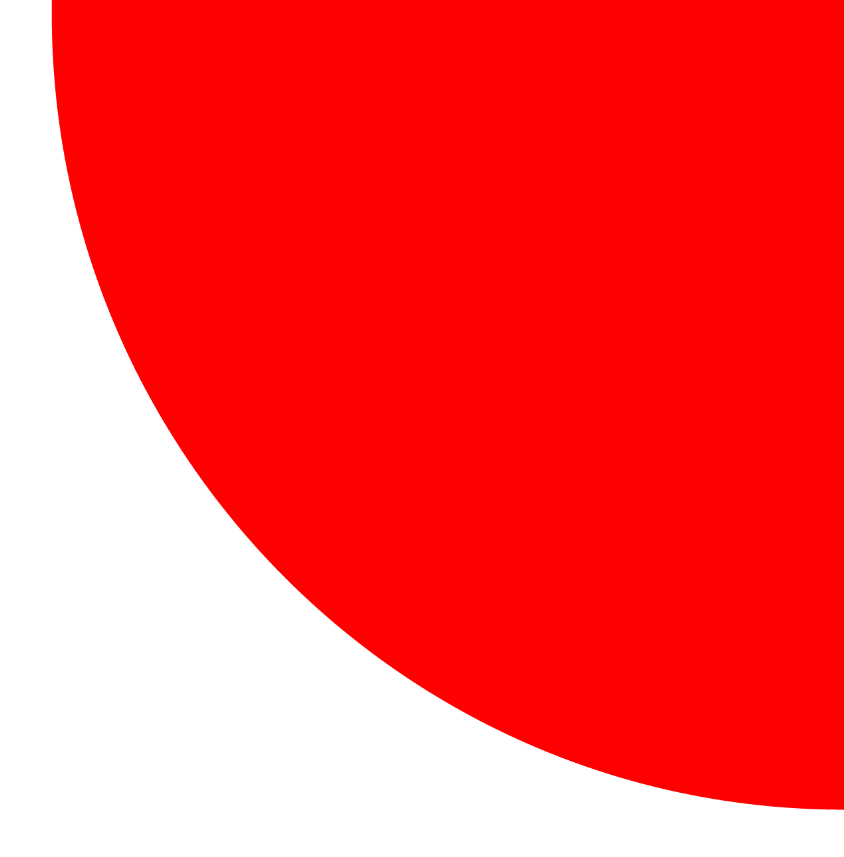 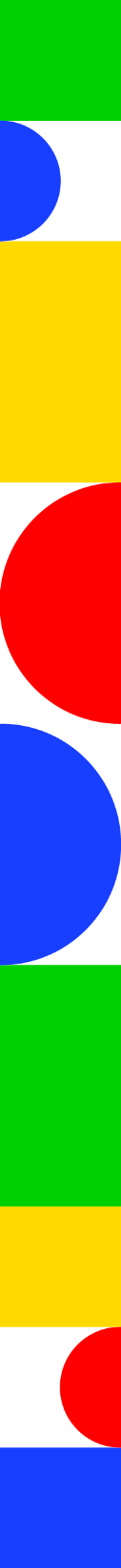 Eixo 2 Difusão, Formação e Capacitação
2.1. Programa de Difusão e Divulgação da IA
14. Difusão, Divulgação e Literacia Digital em IA
Ação abrangente de literacia digital e divulgação em IA, visando popularizar fundamentos tecnológicos, transparência, aplicações cotidianas, riscos e direitos dos cidadãos. Inclui a Olimpíada Brasileira de IA, envolvendo parcerias com universidades e empresas de tecnologia para workshops e mentoria, e campanhas informacionais e educativas sobre IA para cidadãos
Desafio: Aumentar o conhecimento, engajamento e inclusão social da população brasileira em relação à IA
Meta: Criação de uma Olimpíada de IA em 12 meses (recorrência anual), com participação de escolas públicas de todas as regiões do país; Aumentar o percentual da população brasileira que declara ter um bom entendimento sobre IA para 85% (pesquisa de opinião Ipsos/AI Index Report) em dois anos
Recursos (2024-28): R$ 100 milhões (CNPq/FNDCT-não reembolsável)
Plano IA para o Bem de Todos
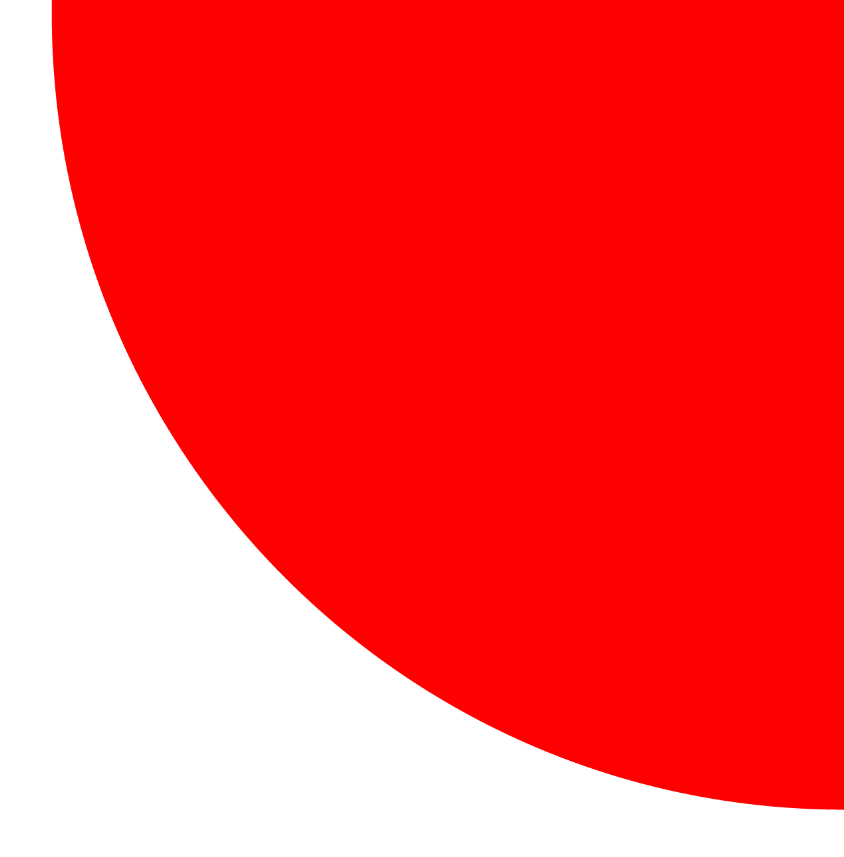 Eixo 2 Difusão, Formação e Capacitação
2.2. Programa de Formação em IA
15. Laboratórios Interdisciplinares de Formação de Educadores (LIFE)
Criação e ampliação de LIFEs para formação docente em literacia digital e uso pedagógico da IA
Desafio: Promover a capacitação de professores para o uso pedagógico da IA
Meta: Criação de 27 novos LIFEs e ampliação de 20 LIFEs existentes
Recursos (2024-28): R$ 19 milhões (Recursos orçamentários)
16. IA na Graduação
Criação de cursos de graduação em IA e correlatos; Estímulo à criação de disciplinas optativas de programação, ciência de dados e IA; Oferta de vagas voltadas à IA no FIES
Desafio: Ampliar a formação em IA e disciplinas correlatas em todos os cursos de graduação
Meta: Criação de pelo menos 5.000 vagas em cursos de IA em 3 anos; Disponibilização automática de 100% das vagas em cursos de ciência de dados e IA no FIES
Recursos (2024-28): R$ 183,24 milhões (Recursos orçamentários)
Plano IA para o Bem de Todos
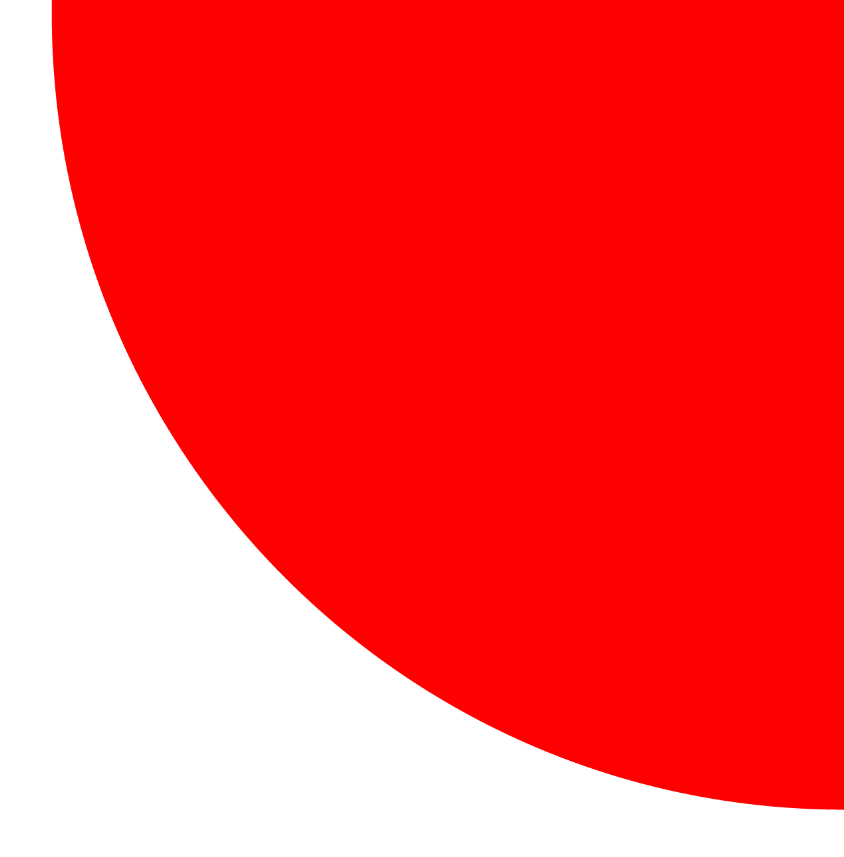 Eixo 2 Difusão, Formação e Capacitação
2.2. Programa de Formação em IA
17. Bolsas de IA para Graduação e Pós-Graduação
Bolsas de estudo para iniciação científica, mestrado e doutorado em IA, com valores competitivos para a formação, atração e retenção de talentos
Desafio: Aumentar a oferta de profissionais altamente qualificados em IA no Brasil e reduzir a lacuna entre academia e indústria
Meta: Metas específicas de cada iniciativa (CAPES, CNPq)
Recursos (2024-28): R$ 194,2 milhões (CNPq e CAPES)
18. Bolsas de doutorado de IA no Exterior
Bolsas de doutorado no exterior na área de inteligência artificial para ampliação de parcerias internacionais em pesquisas sobre IA
Desafio: Ampliar as parcerias internacionais em pesquisas sobre IA
Meta: Metas específicas de cada iniciativa (CAPES, CNPq)
Recursos (2024-28): R$ 152 milhões (CNPq e CAPES)
Plano IA para o Bem de Todos
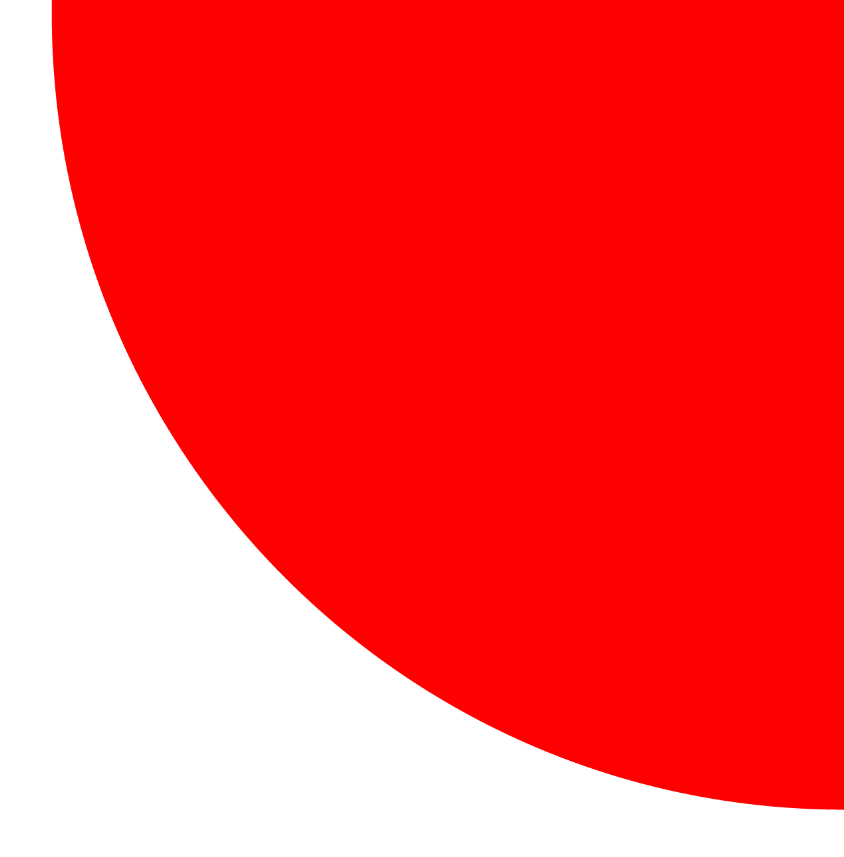 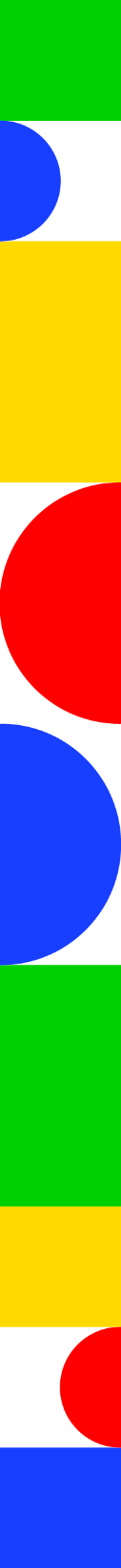 Eixo 2 Difusão, Formação e Capacitação
2.3. Programa de Capacitação, Qualificação e Requalificação em IA
19. Qualificação Profissional em IA
Plataforma nacional de cursos online de qualificação em IA, bem como cursos presenciais qualificação via estágio em empresas
Desafio: Aumentar a oferta de profissionais qualificados em áreas específicas de IA
Meta: Qualificação de 20 mil profissionais no 1° ano, 30 mil no 2° ano e 50 no 3° ano; Implementação de 500 projetos-piloto de IA em empresas industriais em 3 anos
Recursos (2024-28): R$ 150 milhões
(FNDCT-não reembolsável, Sistema S e contrapartidas privadas)
20. IA para Educação e Trabalho
Iniciativa multi-institucional de formação e capacitação em IA, com uso intensivo de ambiente experimentais
Desafio: Aumentar a oferta de profissionais qualificados em IA no Brasil
Meta: Capacitação ou requalificação de 5 mil profissionais em IA no 1° ano, 10 mil no 2° ano e 15 mil no 3° ano de todas as regiões do país; Estabelecimento de 20 parcerias institucionais em 3 anos
Recursos (2024-28): R$ 100 milhões
(setor privado)
21. Residência em TICs-IA
Formação e capacitação  tecnológica em IA, em parceria  com a iniciativa privada (estágio em empresas)
Desafio: Aumentar a oferta de profissionais em TICs com foco em IA
Meta: Formação e capacitação de 20 mil profissionais por ano até 2028, sendo 5 mil em desenvolvimento de IA, 15 mil em uso de ferramentas de IA; Formação de 50 projetistas de chips para IA e 100 técnicos em infraestrutura de IA até 2028
Recursos (2024-28): R$ 250 milhões
(setor privado/Lei de TICs)
Plano IA para o Bem de Todos
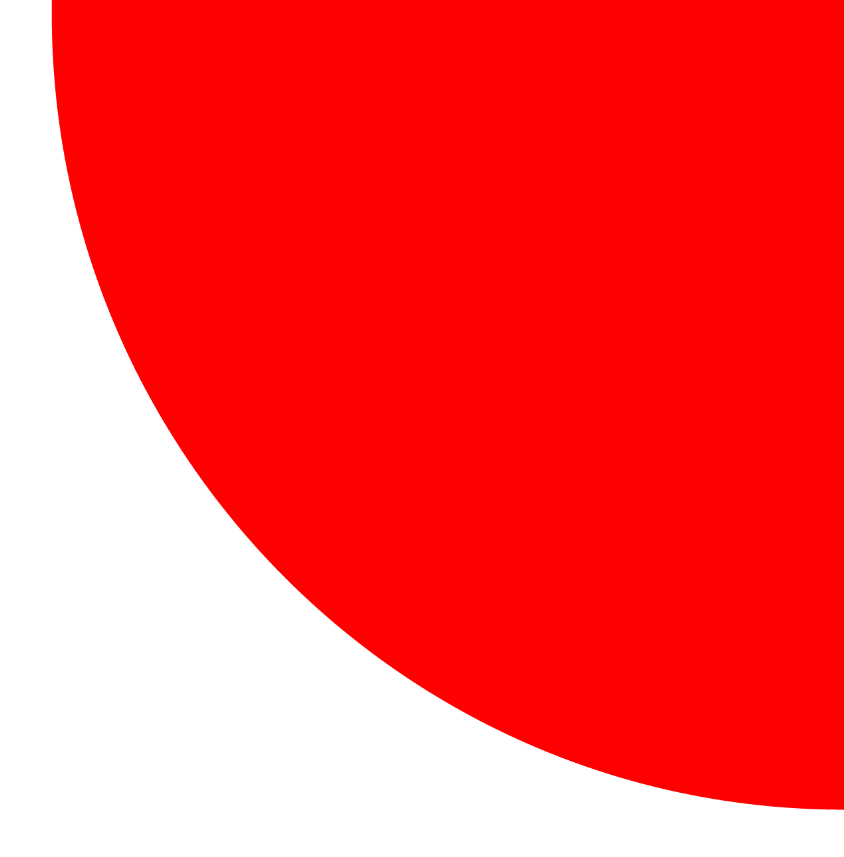 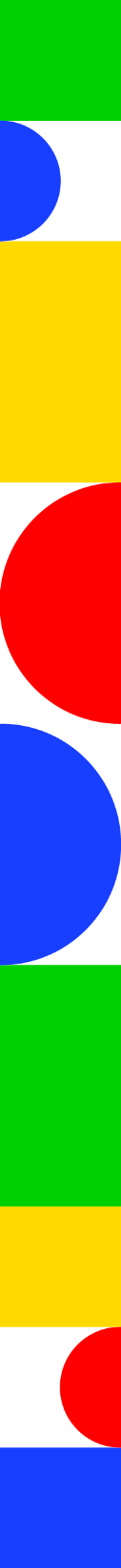 Eixo 2 Difusão, Formação e Capacitação
Ações estruturantes aguardando definição de fonte orçamentária
Plano IA para o Bem de Todos
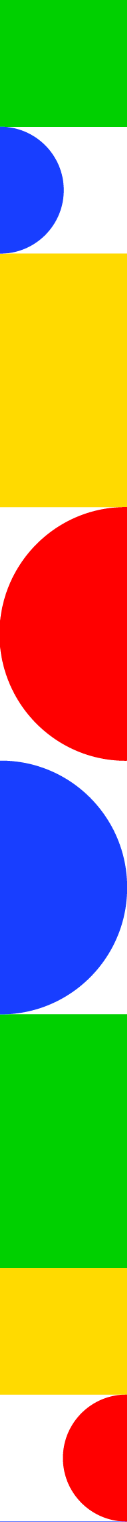 IA para Melhoria dos Serviços Públicos
EIXO 3
Objetivo: Tornar o Brasil um modelo global de eficiência e inovação no uso de IA no setor público, desenvolvendo soluções que melhorem significativamente a oferta e satisfação das pessoas com os serviços, com impacto no desenvolvimento e inclusão social.
R$ 1,76 bilhão para 19 ações divididas em:
Núcleo de IA do Governo Federal – R$ 59,0 milhões
Infraestrutura Nacional de Dados – R$ 1,4 bilhão
Programa de Soluções de IA para Serviços Públicos – R$ 259,0 milhões
Plano IA para o Bem de Todos
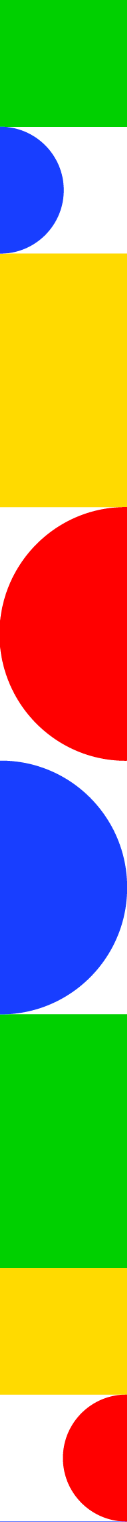 IA para Melhoria dos Serviços Públicos
EIXO 3
Destaques:

›   Criação de um ecossistema robusto de dados públicos em nuvem soberana, para assegurar a autonomia tecnológica nacional, a integridade e a segurança das informações e a privacidade dos cidadãos.
›	Desenvolvimento de soluções IA para aumentar a eficiência e a eficácia dos serviços públicos.
›	Capacitação de servidores públicos federais para aproveitar o potencial da IA na otimização de processos e tomada de decisões baseadas em dados.
Plano IA para o Bem de Todos
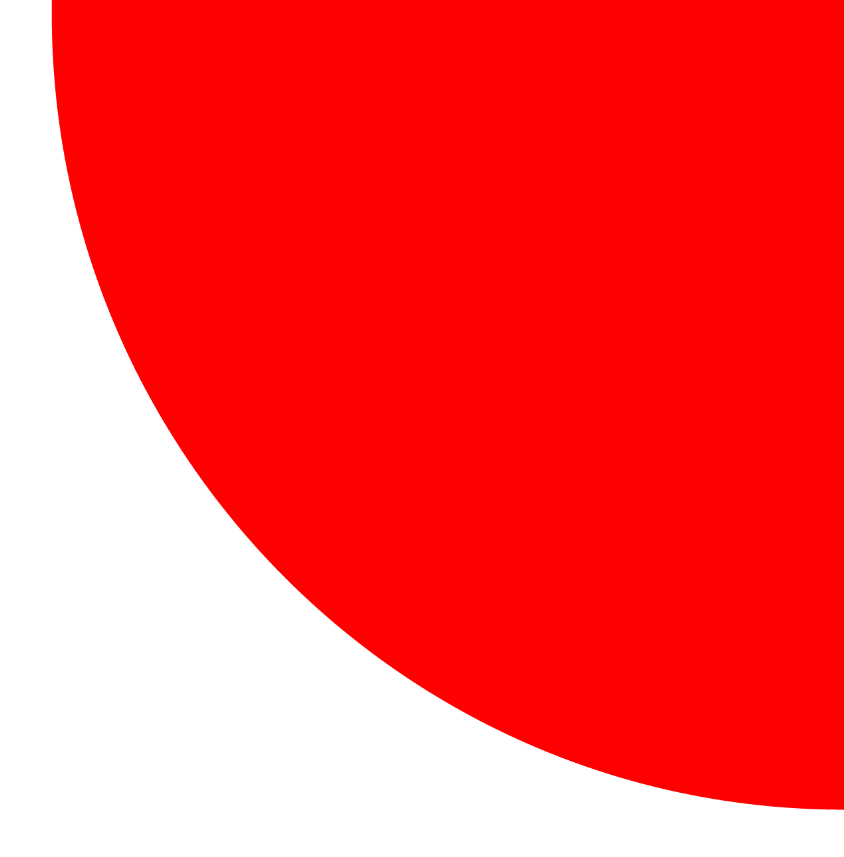 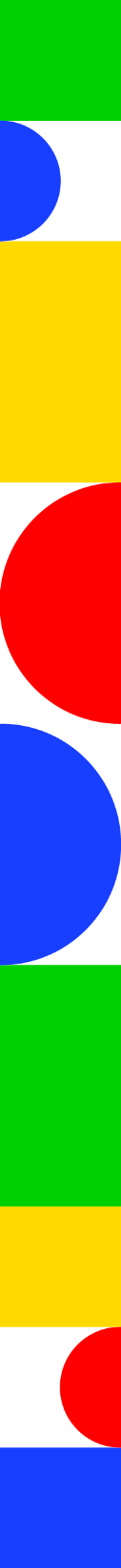 Eixo 3 IA para Melhoria dos Serviços Públicos
3.1. Núcleo de IA do Governo
22. Plataforma de Inteligência Artificial do Governo
Plataforma de IA do governo com abordagem baseada no contexto e na estratégia de negócio da administração pública federal
Desafio: Desenvolver, treinar e executar modelos de IA para o governo
Meta: Disponibilização da plataforma para desenvolvimento e operação em alta escala de projetos e modelos de IA para o governo até 2026
Recursos (2024-28): R$ 25 milhões
(MGI)
23. Prospecção e Estruturação de Projetos de IA
Estabelecimento de metodologia para prospecção e estruturação de projetos estratégicos relacionados à inteligência artificial dentro do governo
Desafio: Identificar e estruturar projetos estratégicos de IA no governo
Meta: Estabelecimento e aplicação da metodologia em 10 áreas prioritárias do governo e estruturação de 25 projetos de alto impacto até 2026
Recursos (2024-28): R$ 7,5 milhões
(MGI)
24. Experimentação de projetos de IA no Governo
Desenvolvimento de projetos-piloto de IA no governo federal para avaliar viabilidade, riscos e benefícios antes da implementação em larga escala
Desafio: Avaliar a viabilidade e o impacto de projetos de IA antes de aplicação em larga escala
Meta: Realização de 25 projetos de experimentação em IA no âmbito do Núcleo de IA até 2026
Recursos (2024-28): R$ 15 milhões
(MGI)
Plano IA para o Bem de Todos
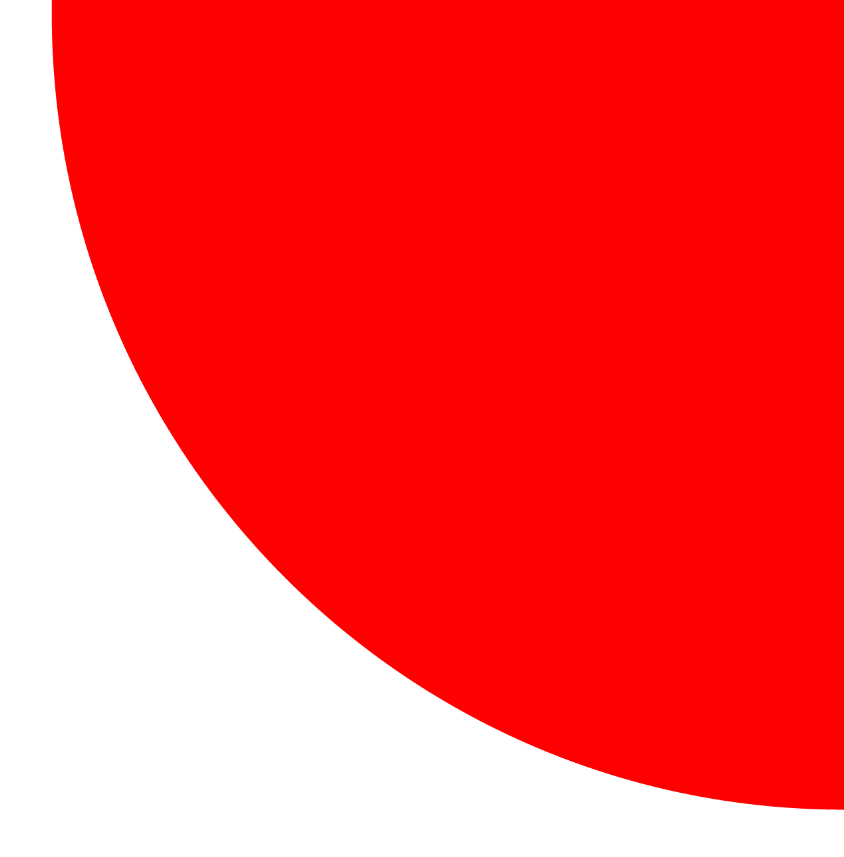 Eixo 3 IA para Melhoria dos Serviços Públicos
3.1. Núcleo de IA do Governo
25. Monitoramento do Desenvolvimento e Uso da IA
Sistema de coleta e análise de dados sobre projetos de IA no governo federal para obter uma visão integrada de sua adoção e desenvolvimento
Desafio: Obter visão integrada sobre os avanços da adoção de IA no Governo Federal
Meta: Realização de levantamento anual sobre adoção da IA nos órgãos e entidades do governo federal
Recursos (2024-28): R$ 4 milhões (MGI)
26. Capacitação de servidores públicos em IA
Capacitação de servidores públicos federais em IA para apoiar o desenvolvimento e a adoção da tecnologia no governo
Desafio: Capacitar servidores públicos federais para responder aos desafios da transformação digital e IA
Meta: Capacitação de 115.000 servidores federais até 2026 (20% do total)
Recursos (2024-28): R$ 7,5 milhões (MGI)
Plano IA para o Bem de Todos
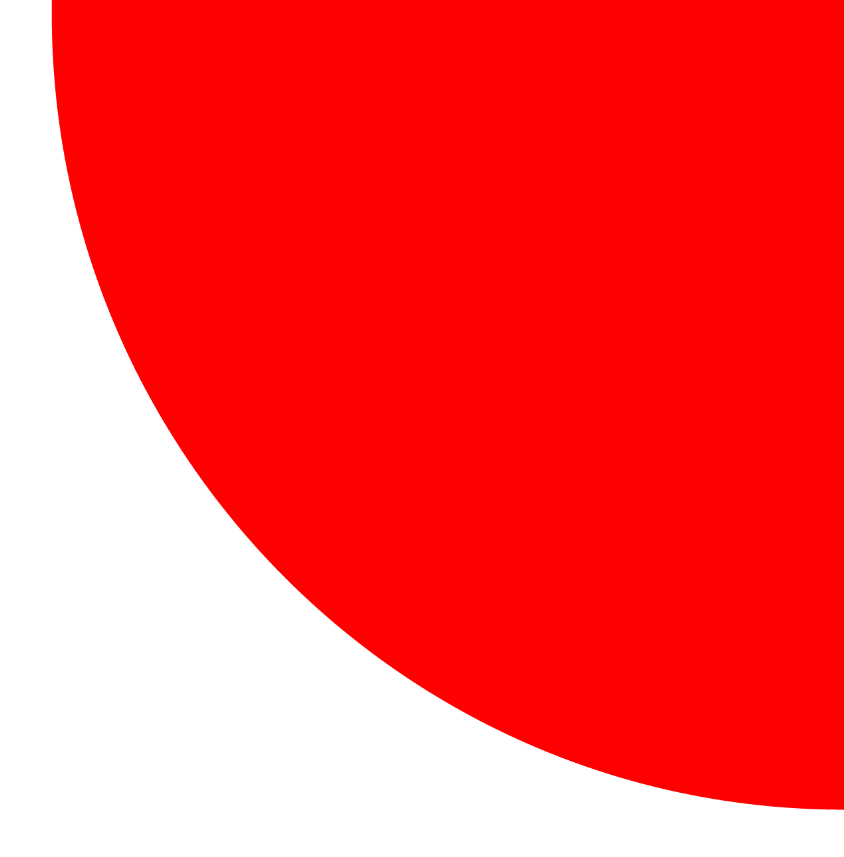 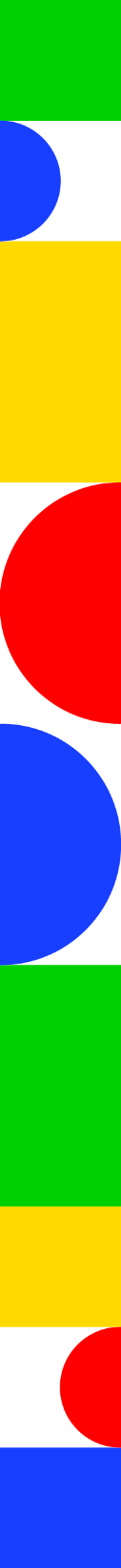 Eixo 3 IA para Melhoria dos Serviços Públicos
3.2. Infraestrutura Nacional de Dados
27. Nuvem Soberana
Infraestrutura de nuvem privada ou comunitária gerida exclusivamente por órgãos ou empresas públicas
Desafio: Proteger dados sigilosos, garantir a privacidade, a disponibilidade e a gestão apropriada dos mesmos
Meta: Migração de dados classificados em grau de sigilo para ambiente de nuvem do governo até 2027
Recursos (2024-28): R$ 1 bilhão
(SERPRO e DATAPREV)
28. Catalogação, Governança e Estratégia de Uso de Dados
Estabelecimento de política de governança de dados, ampliação da maturidade no uso de dados e catalogação de conjuntos de dados no âmbito do Governo Federal
Desafio: Tratar dados públicos como ativos estratégicos para apoio na solução de grandes desafios da sociedade
Meta: Estabelecimento da política de governança de dados nos órgãos e entidades federais; Elevação da maturidade de 2 para 3 até 2026; Catalogação de 2.000 conjuntos de dados do GF até 2027
Recursos (2024-28): R$ 6 milhões
(MGI)
29. Integração e Reuso Estratégico de Dados
Implementar a interoperabilidade entre órgãos e entidades governamentais para promover o reuso e compartilhamento eficiente de dados
Desafio: Promover o
compartilhamento de dados para evitar duplicidade de esforços do
cidadão em conformidade com a LGPD
Meta: Economia de R$ 6 bi com a utilização do Programa Conecta Gov.br ao reduzir as exigências de documentos dos cidadãos até 2026
Recursos (2024-28): R$ 107 milhões
(MGI)
Plano IA para o Bem de Todos
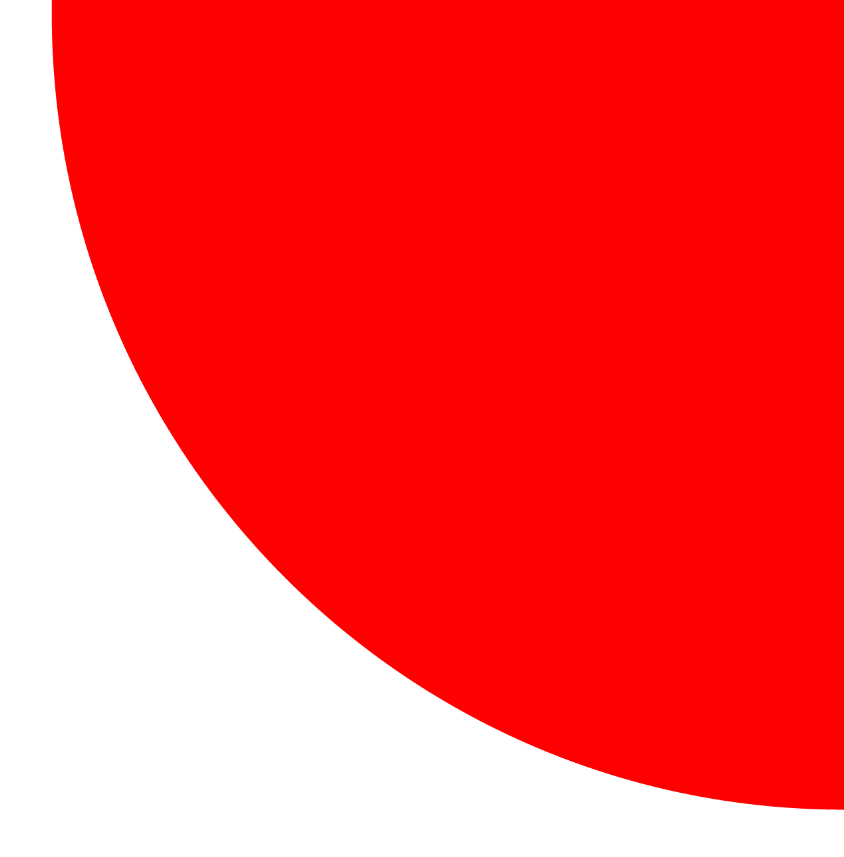 Eixo 3 IA para Melhoria dos Serviços Públicos
3.2. Infraestrutura Nacional de Dados
30. Personalização dos Serviços Públicos
Personalização de serviços públicos, para oferecer ao cidadão conteúdo contextual, direcionado e proativo
Desafio: Ampliar a oferta de conteúdo dos diversos órgãos e entidades públicas federais para os cidadãos de maneira personalizada e proativa
Meta: Personalização da comunicação digital em 50 serviços públicos digitais até 2026
Recursos (2024-28): R$ 26 milhões
(MGI)
31. Privacidade e Segurança da Informação no Setor Público
Conjunto de ações abrangentes de privacidade e segurança da informação nos órgãos federais
Desafio: Garantir a privacidade e a segurança das informações dos cidadãos na prestação dos serviços públicos
Meta: Incremento no valor médio do índice de maturidade em privacidade e segurança da informação em dois décimos até 2027
Recursos (2024-28): R$ 41 milhões
(MGI)
32. Infraestrutura para uso e aplicação de IA na educação
Construção de base unificada de dados educacionais
Desafio: Facilitar a aplicação de IA na educação a partir da organização, integração e cruzamento de dados educacionais, e promover o acesso a dados de forma anonimizada para pesquisadores e para o público credenciado (atendimento à LGPD)
Meta: Estabelecimento de infraestrutura inicial a partir da organização, integração e operacionalização das bases de dados educacionais do MEC até 2026
Recursos (2024-28): R$ 258 milhões (MEC)
Plano IA para o Bem de Todos
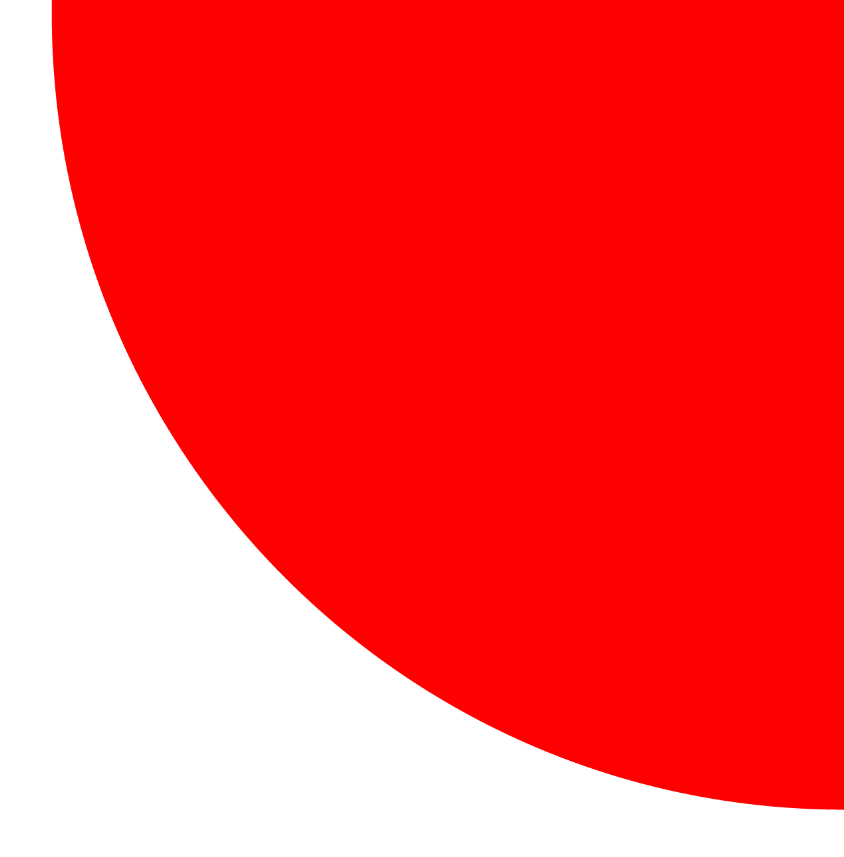 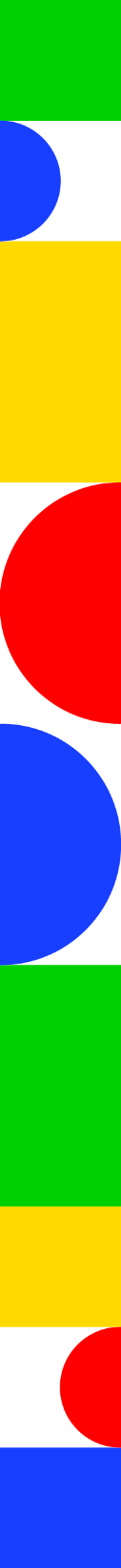 Eixo 3 IA para Melhoria dos Serviços Públicos
3.3. Programa de Soluções de IA para Serviços Públicos
33. Soluções de IA para o Governo
Lançamento de chamadas periódicas para desenvolver soluções de IA que atendam desafios do setor público e fomentem startups govtechs
Desafio: Melhorar a qualidade e eficiência dos serviços públicos com uso da IA para a análise do grande volume de dados governamentais disponíveis
Meta: Lançamento de duas chamadas anuais; Implementação de projetos estruturantes de IA em 10 órgãos/ano
Recursos (2024-28): R$ 100 milhões
(FNDCT-não reembolsável)
34. Desenvolvimento de IA para Cibersegurança no Governo
Desenvolvimento de sistemas de IA para melhorar a detecção e resposta a incidentes de segurança cibernética no governo
Desafio: Aumentar a capacidade de resposta a ataques cibernéticos através do uso de ferramentas de IA
Meta: Capacitação de 100% das equipes dos órgãos setoriais do SISP até 2026; Implantação de módulos de detecção e resposta a ameaças em 100% dos órgãos setoriais até 2027
Recursos (2024-28): R$ 72 milhões
(MGI e GSI)
35. Desenvolvimento de IA para aperfeiçoamento das contratações públicas
Desenvolvimento de ferramentas  de IA para otimizar os processos de contratações públicas
Desafio: Identificar padrões nas contratações públicas com foco em agilidade de processos, redução de custos, correção de erros e fraudes, e aumento da transparência e eficácia
Meta: Incorporação do uso de ferramentas de IA nas rotinas de contratação pública.
Recursos (2024-28): R$ 30 milhões
(MGI)
Plano IA para o Bem de Todos
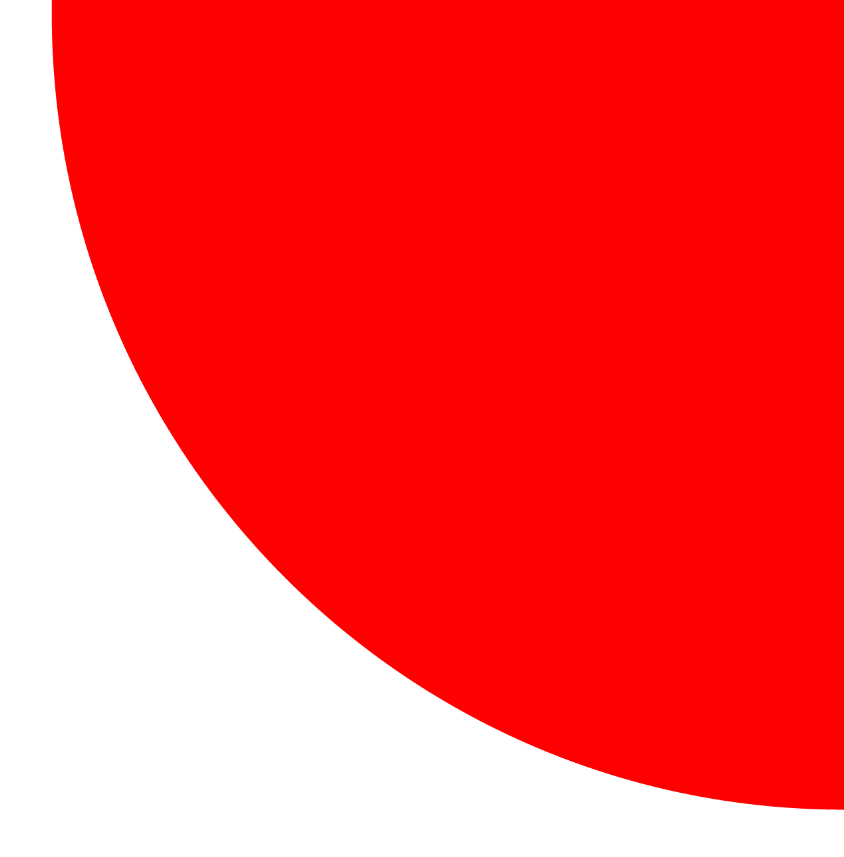 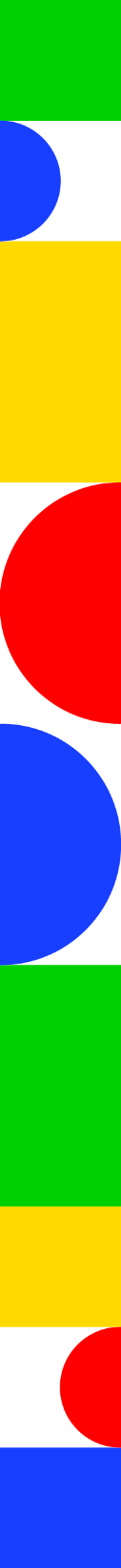 Eixo 3 IA para Melhoria dos Serviços Públicos
3.3. Programa de Soluções de IA para Serviços Públicos
36. IA para Gestão dos Recursos da Educação
Utilização da IA para simplificação e automatização dos processos de gestão e prestação de contas dos recursos financeiros oriundos de repasses do FNDE e do Programa Dinheiro Direto na Escola
Desafio: Modernizar e otimizar a gestão, monitoramento e prestação de contas através da IA
Meta: Desenvolvimento e implementação de solução para gestão de processos em até 24 meses
Recursos (2024-28): R$ 16 milhões
(MEC/FNDE)
37. Uso de IA para aperfeiçoar os processos de Gestão de Pessoas
Desenvolvimento e uso de IA em projetos relacionados a área de Gestão de Pessoas no serviço público
Desafio: Aumentar a eficiência operacional e de gestão dos recursos humanos
Meta: Implementação de 7 projetos de IA de alto impacto, relacionados à área de Gestão de Pessoas no
serviço público, até 2028
Recursos (2024-28): R$ 13 milhões
(MGI)
38. Uso de IA para aperfeiçoar os processos de Patrimônio da União
IA para a Gestão do Patrimônio da União
Desafio: Melhorar a gestão e o acompanhamento dos imóveis da União, como valoração, identificação e incorporação de novos imóveis, e apoiar as operações de fiscalização dos imóveis da União
Meta: Implementação de 9 projetos de IA de alto impacto, relacionados à área de Gestão do Patrimônio da União, até 2028
Recursos (2024-28): R$ 10 milhões
(MGI)
Plano IA para o Bem de Todos
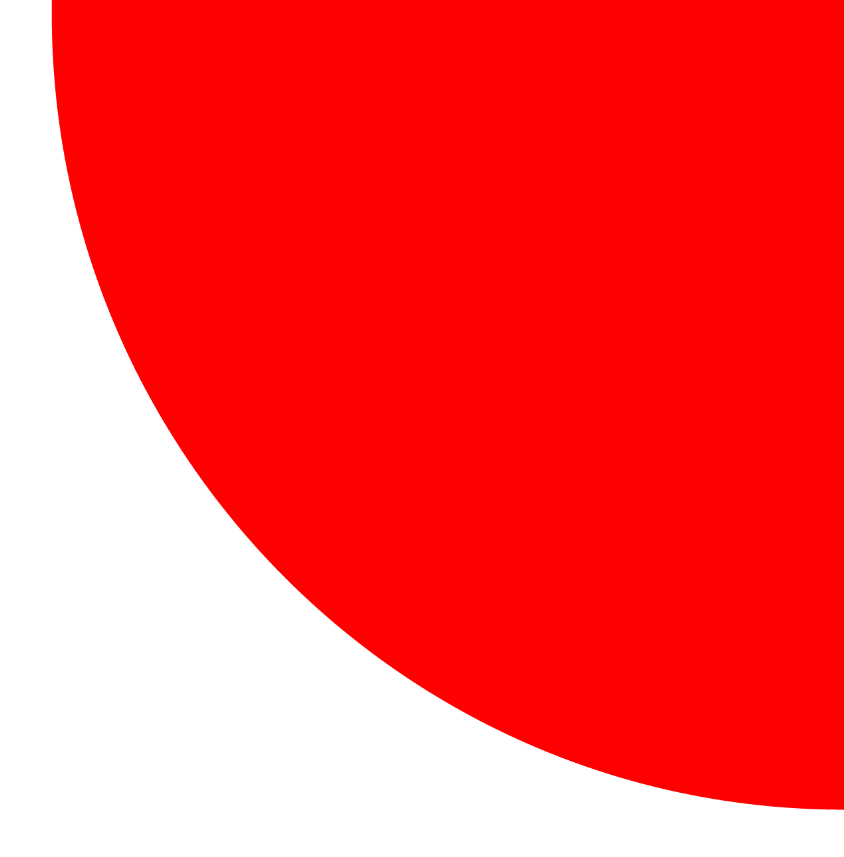 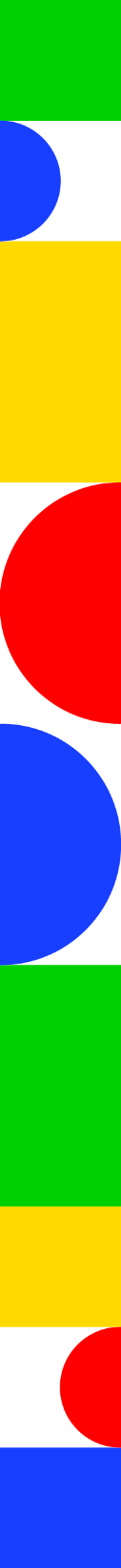 Eixo 3 IA para Melhoria dos Serviços Públicos
3.3. Programa de Soluções de IA para Serviços Públicos
39. Apoio ao desenvolvimento de projetos de lA nas empresas estatais
Prospecção e apoio à estruturação de projetos estratégicos relacionados à inteligência artificial nas empresas estatais
Desafio: Identificar oportunidades de desenvolvimento de projetos de lA nas empresas estatais alinhados ao alcance de objetivos de políticas públicas
Meta: Identificação de projetos de lA em curso nas empresas estatais e de oportunidades para indução do ecossistema e do desenvolvimento de soluções de lA no país.
Recursos (2024-28): R$ 4 milhões (MGI)
40. SIPEC – Sistema Inteligente de Previsão de Extremos Climáticos
Desenvolvimento de um sistema baseado em inteligência artificial para previsão de eventos climáticos extremos com alto grau de confiabilidade (sem vieses para remover erros sistemáticos de previsão) e específico para as características brasileiras, aprimorando o modelo acoplado oceano- atmosfera BESM-INPE
Desafio: Prever e prevenir os eventos climáticos extremos e reduzir os danos causados à sociedade
Meta: Desenvolvimento e implantação em até um ano de um sistema de inteligência artificial capaz de prever eventos climáticos extremos com antecedência de até 12 meses
Recursos (2024-28): R$ 15 milhões (FNDCT-não renovável)
Plano IA para o Bem de Todos
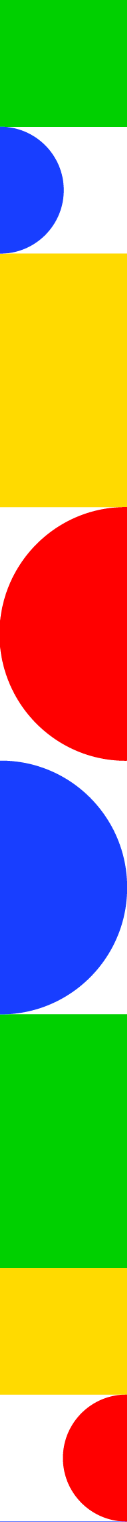 IA para Inovação Empresarial
EIXO 4
Objetivo: Estruturar uma robusta cadeia de valor em IA no Brasil, em apoio direto às missões da Nova Indústria Brasil (NIB), posicionando o País como polo global de desenvolvimento e uso de IA.

R$ 13,79 bilhões para 9 ações divididas em:
Programa de Fomento à Cadeia de Valor da IA – R$ 4,40 bilhões
Programa de IA para desafios da indústria brasileira – R$ 9,39 bilhões
Plano IA para o Bem de Todos
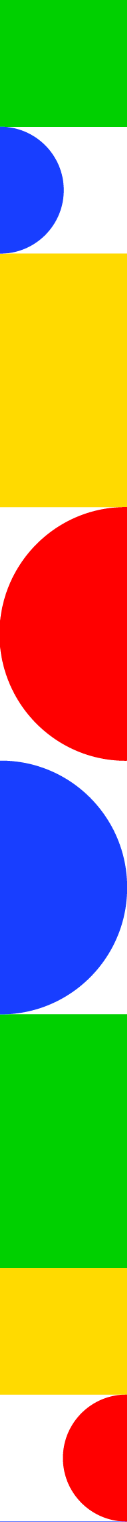 IA para Inovação Empresarial
EIXO 4
Destaques:
›	Desenvolvimento de soluções de IA para desafios da indústria brasileira (incluindo comércio e serviços) e para aumento da produtividade.
›	Estruturação e fortalecimento da cadeia produtiva de IA no Brasil.
›	Estabelecimento de datacenters “verdes” de alta capacidade, alimentados por energias renováveis e otimizados para uso sustentável de recursos hídricos.
›	Criação de centros de apoio à IA na indústria, fornecendo recursos técnicos e consultoria especializada.
›	Fomento e aceleração de startups especializadas em IA.
›	Incorporação e retenção de talentos de IA nas empresas brasileiras.
Plano IA para o Bem de Todos
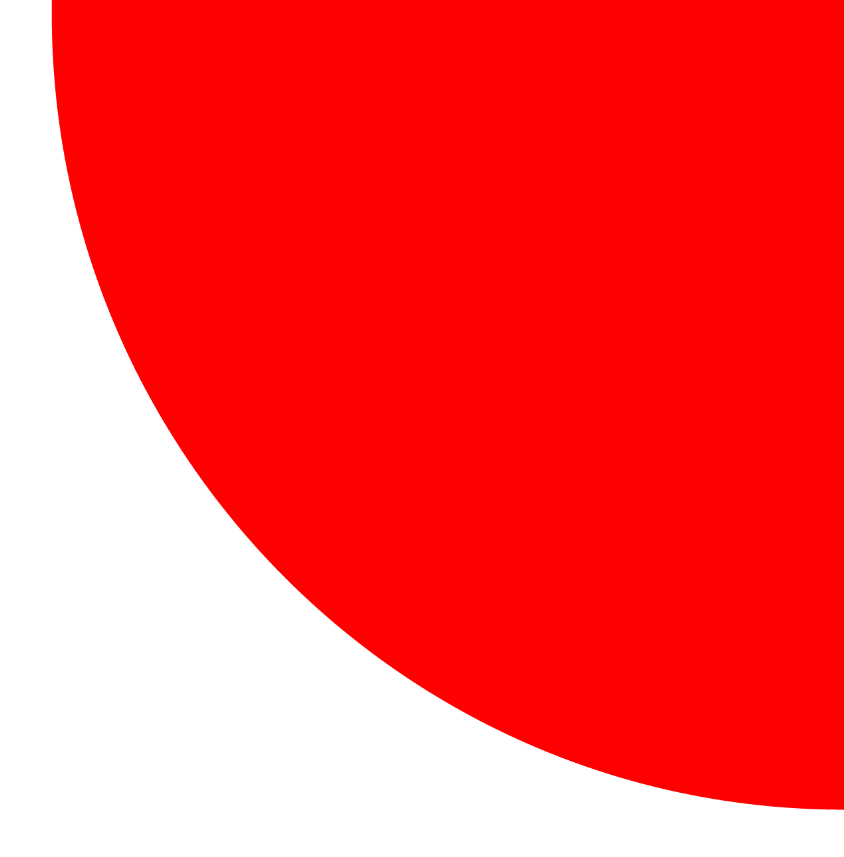 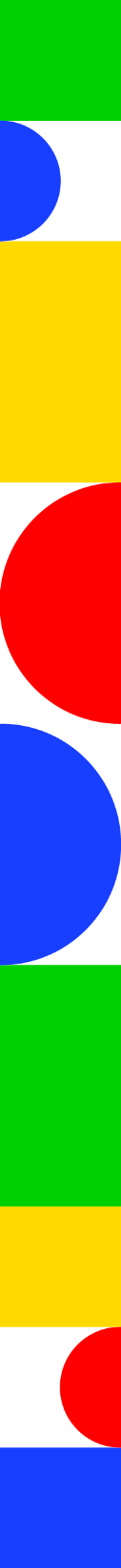 Eixo 4 IA para Inovação Empresarial
4.1. Programa de Fomento à Cadeia de Valor da IA
43. Apoio a Startups de IA
Criação de um fundo de investimentos de apoio a startups de IA, incluindo recursos do Plano Mais Produção
Desafio: Ampliar o número, o faturamento e a presença global de startups de IA brasileiras
Meta: Metas específicas por iniciativa (BNDES e FINEP)
Recursos (2024-28): R$ 400 milhões
(BNDES, FNDCT-não reembolsável e setor privado)
41. Desenvolvimento de Datacenters Nacionais
Apoio à criação de datacenters alimentados com fontes de energia renováveis, priorizando as regiões Norte e Nordeste
Desafio: Desenvolver e fortalecer a cadeia de fornecedores de datacenters para IA no Brasil
Meta: Metas específicas por iniciativa (BNDES e FINEP)
Recursos (2024-28): R$ 2,3 bilhões
(BNDES e FNDCT-reembolsável)
42. Apoio Sistêmico à Cadeia de Valor da IA
Apoio à cadeia de valor da IA, integrando e expandindo as ações da EMBRAPII relacionadas a projetos de IA
Desafio: Fortalecer a capacidade produtiva nacional na cadeia de IA
Meta: Aumento de 20% a.a. do n° de projetos de PD&I em IA; Estruturação da Rede Embrapii de Competência em IA com 25 unidades e Centros de Competência até 2026; Ampliação de 15 para 35 no n° de Unidades Embrapii habilitadas para projetos em IA até 2026; Contratação de 5 projetos estruturantes em IA até 2026
Recursos (2024-28): R$ 667 milhões
(FNDCT-não reembolsável e setor privado)
Plano IA para o Bem de Todos
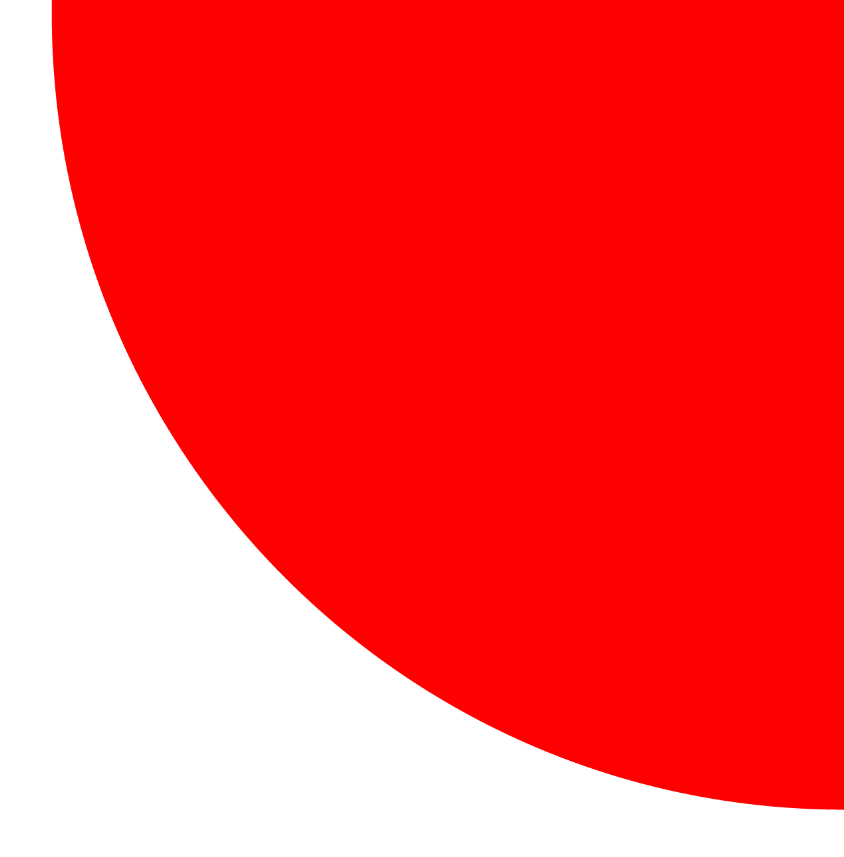 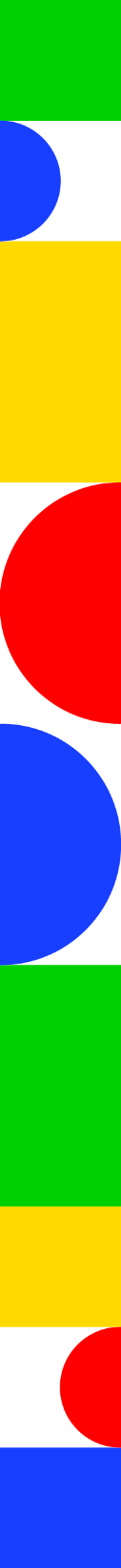 Eixo 4 IA para Inovação Empresarial
4.1. Programa de Fomento à Cadeia de Valor da IA
44. IA para MPEs e MEIs
Estímulo e ampliação da adoção de IA em diferentes segmentos de pequenos negócios
Desafio: Aumentar a produtividade e a competitividade de MPEs e MEIs
Meta: Programas de aceleração em IA em MPEs de setores intensivos; Execução de projetos-piloto de inclusão digital em 3 estados; Desenvolvimento e aplicação de estudos para aprimoramento no suporte aos MEIs em 12 meses
Recursos (2024-28): R$ 305 milhões
(SEBRAE)
45. Recursos Humanos em Áreas Estratégicas (RHAE) - IA
Inserção de mestres e doutores especialistas em IA em empresas privadas, preferencialmente de micro, pequeno e médio porte
Desafio: Ampliar a inserção de mestres e doutores em empresas privadas, preferencialmente MPMEs, para maior interação entre universidades e empresas
Meta: Concessão de 1.200 bolsas para pesquisadores até 2026, focadas no desenvolvimento de soluções de IA em MPMEs
Recursos (2024-28): R$ 100 milhões
(CNPq)
46. Retenção de Talentos para Inovação em IA
Bolsas de complementação salarial para retenção de talentos em IA
Desafio: Promover a retenção da força de trabalho altamente qualificada em IA no Brasil, evitando evasão para mercados concorrentes
Meta: Apoio a 1.000 profissionais qualificados em IA em projetos de PD&I empresariais até 2026, com retenção no país dos formados em IA
Recursos (2024-28): R$ 600 milhões
(FNDCT-não reembolsável e Setor privado)
Plano IA para o Bem de Todos
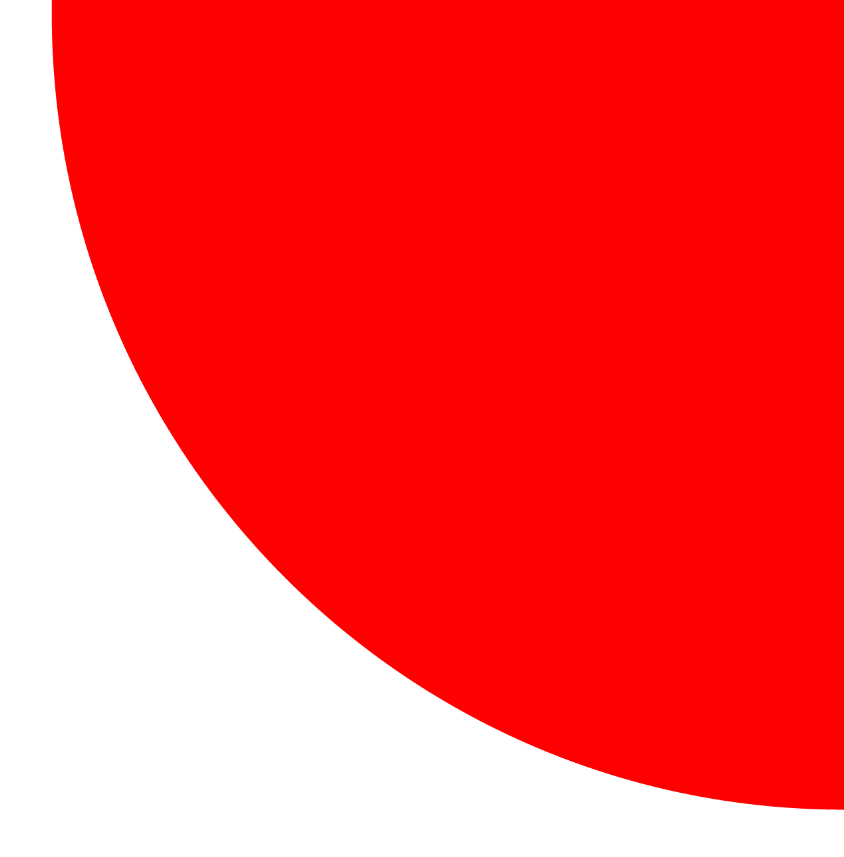 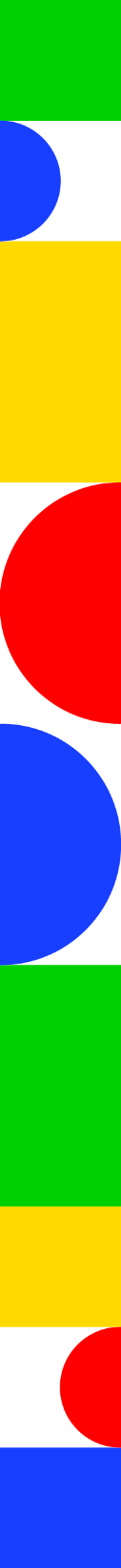 Eixo 4 IA para Inovação Empresarial
4.2. Programa de IA para Desafios da Indústria Brasileira
47. Centro Nacional de IA para a Indústria (CNIA4I)
Criação de um centro para desenvolvimento de tecnologias baseadas em IA para a indústria
Desafio: Fomentar um ecossistema tecnológico adequado para desenvolvimento de modelos de IA para aplicações industriais
Meta: Composição de redes de instituições em 12 meses; Modelagem e inicio do programa de capacitação em 12 meses; Inauguração do CNIA4I em 18 meses
Recursos (2024-26): R$ 260 milhões
(FNDCT-não reembolsável e setor privado)
48. Soluções de IA para as Missões da NIB
Direcionamento de recursos do Plano Mais Produção e do Programa Mais Inovação para projetos de IA aplicada à indústria, com foco nas cadeias de aplicação definidas nas missões da Nova Indústria Brasil e no apoio a empresas brasileiras fornecedoras de sistemas especialistas
Desafio: Adotar soluções de IA alinhadas às necessidades específicas das missões da Nova Indústrias Brasil (NIB)
Meta: Financiamento de pelo menos 500 projetos de IA aplicados à indústria até 2028
Recursos (2024-28): R$ 9,1 bilhões
(FNDCT-reembolsável e BNDES)
49. IA para aumento da produtividade de MPMEs industriais
Implementação de ferramentas de Inteligência Artificial (IA) no programa Brasil Mais Produtivo (B+P), abrangendo três vertentes principais: criação de dataspace industrial, otimização do processo de inscrição e implantação de biblioteca de IA
Desafio: Aumentar a produtividade de MPMEs industriais
Meta: Estruturação de base de dados e levantamento de requisitos do data space em 6 meses; Implantação da infraestrutura digital pública e capacitação de instituições em 1 ano
Recursos (2024-28): R$ 28 milhões
(FNDCT-não reembolsável)
Plano IA para o Bem de Todos
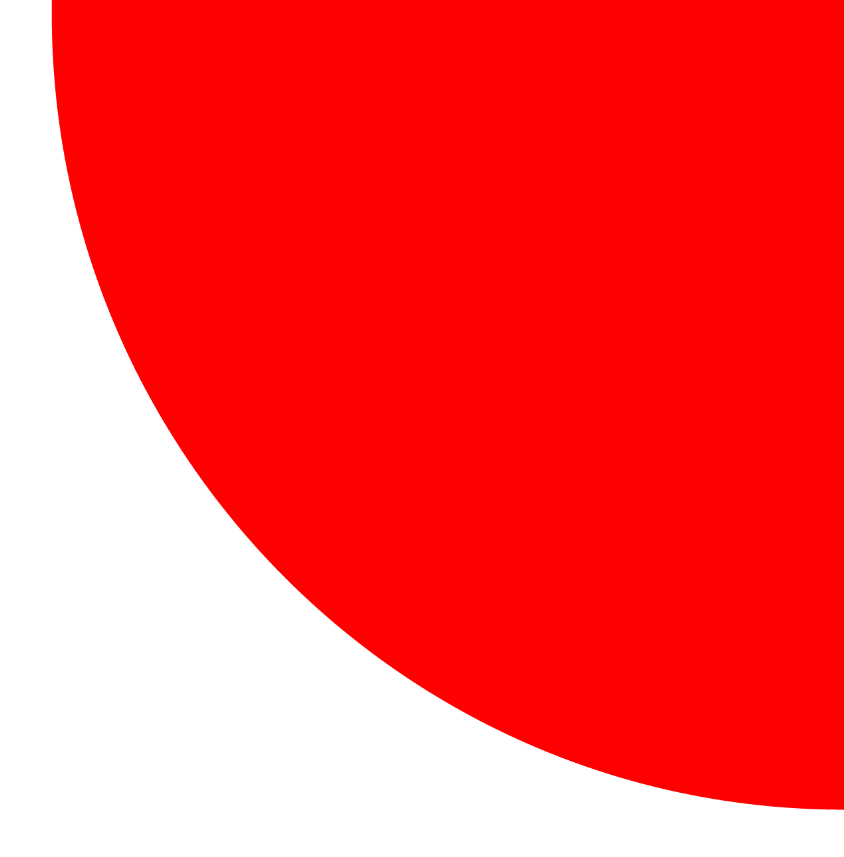 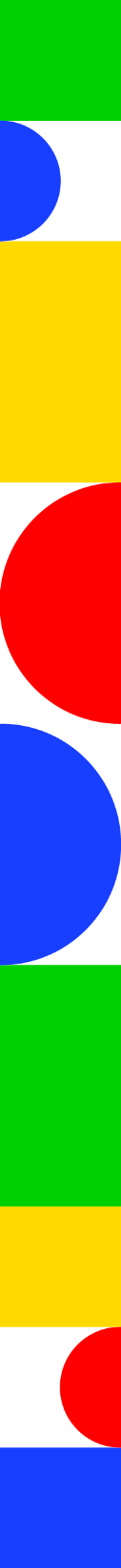 Eixo 4 IA para Inovação Empresarial
Ações estruturantes aguardando definição de fonte orçamentária
Plano IA para o Bem de Todos
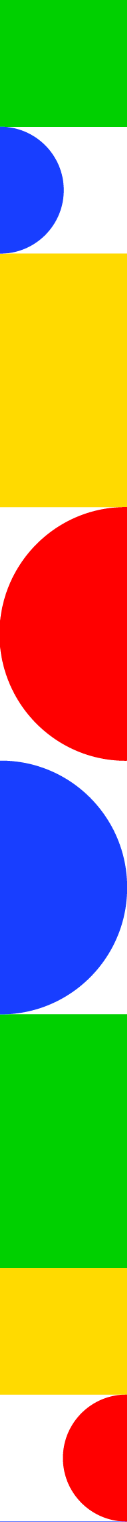 Apoio ao Processo Regulatório e de Governança da IA
EIXO 5
Objetivo: Contribuir para a consolidação de um arcabouço de governança de IA no Brasil que promova a inovação, assegure o direito ao desenvolvimento, proteja os direitos humanos, a integridade da informação, os direitos autorais e os que lhe são conexos, o trabalho e os trabalhadores, e posicione o Brasil como referência em IA responsável e confiável.
R$ 103,25 milhões para 5 ações divididas em:
Programa de Aperfeiçoamento do Marco Regulatório para IA – R$ 40,5 milhões
Programa de Apoio à Governança da IA – R$ 62,8 milhões
Plano IA para o Bem de Todos
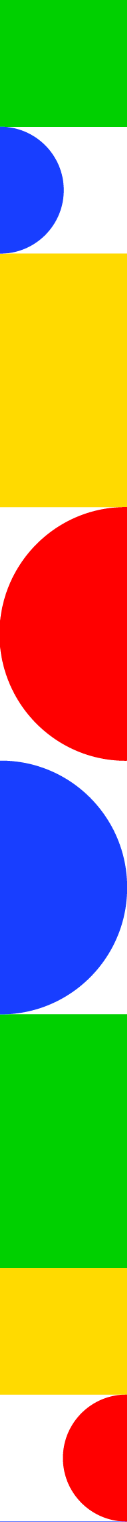 EIXO 5
Apoio ao Processo Regulatório e de Governança da IA
Destaques:

›	Observatório Brasileiro de Inteligência Artificial (OBIA).
›	Centro Nacional de Transparência Algorítmica e IA Confiável.
›	Guias para IA Ética e Responsável.
›	Rede de especialistas para apoiar e qualificar a participação do Brasil nos debates e fóruns internacionais pertinentes a IA.
Plano IA para o Bem de Todos
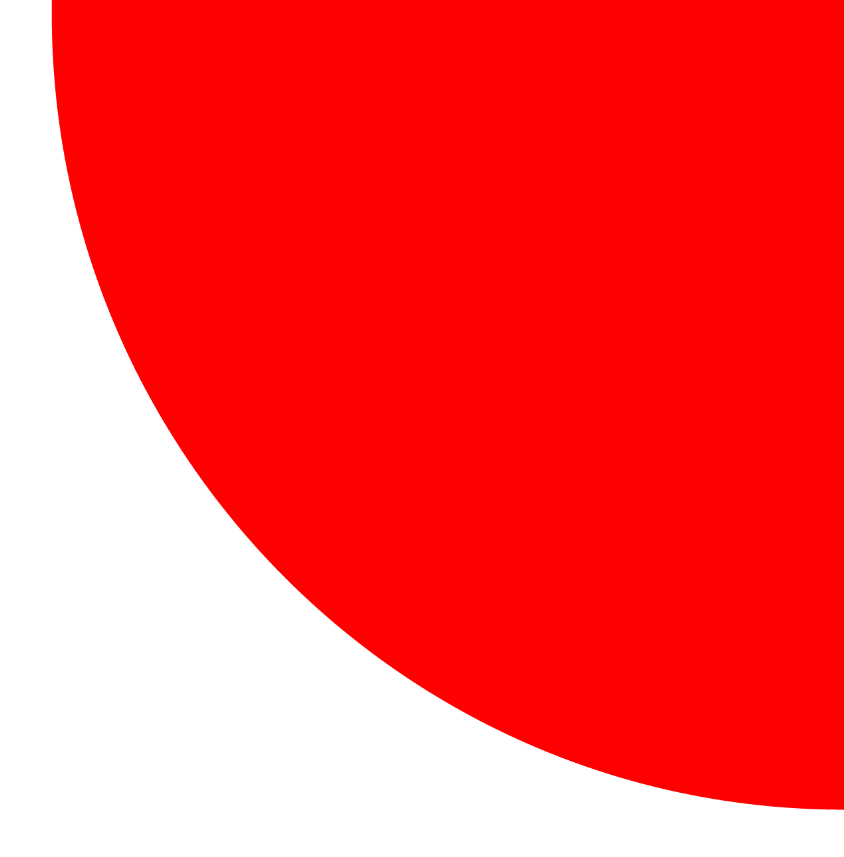 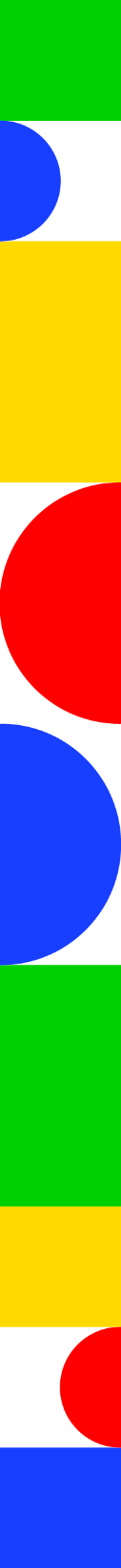 Eixo 5 Apoio ao Processo Regulatório e de Governança da IA
5.1. Programa de apoio ao Aperfeiçoamento do Marco Regulatório para IA
50. Guias Brasileiros de IA Responsável
Série de guias sobre IA no Brasil para promover o uso responsável e adaptado à realidade nacional
Desafio: Necessidade de promoção da confiança pública na IA e adaptação dos padrões globais à realidade brasileira.
Meta: Elaboração e publicação do Guia para IA Ética e Responsável em 3 meses; Lançamento do Guia de IA para o Setor Público em 6 meses; Realização de workshops e eventos periódicos para divulgação dos guias
Recursos (2024-28): R$ 500 mil (MJSP)
51. Centro Nacional de Transparência Algorítmica e IA Confiável
Criação de um centro nacional para desenvolver pesquisas e estudos sobre riscos, segurança, transparência e confiabilidade da IA
Desafio: Redução dos riscos associados ao uso e desenvolvimento da IA, de forma a garantir a transparência, a integridade da informação e confiabilidade nos sistemas de IA
Meta: Estabelecimento do Centro em até 120 dias; Publicação de estudo sobre riscos da IA e práticas de transparência algorítmica em 6 meses após criação do Centro
Recursos (2024-28): R$ 40 milhões (FNDCT-não reembolsável)
Plano IA para o Bem de Todos
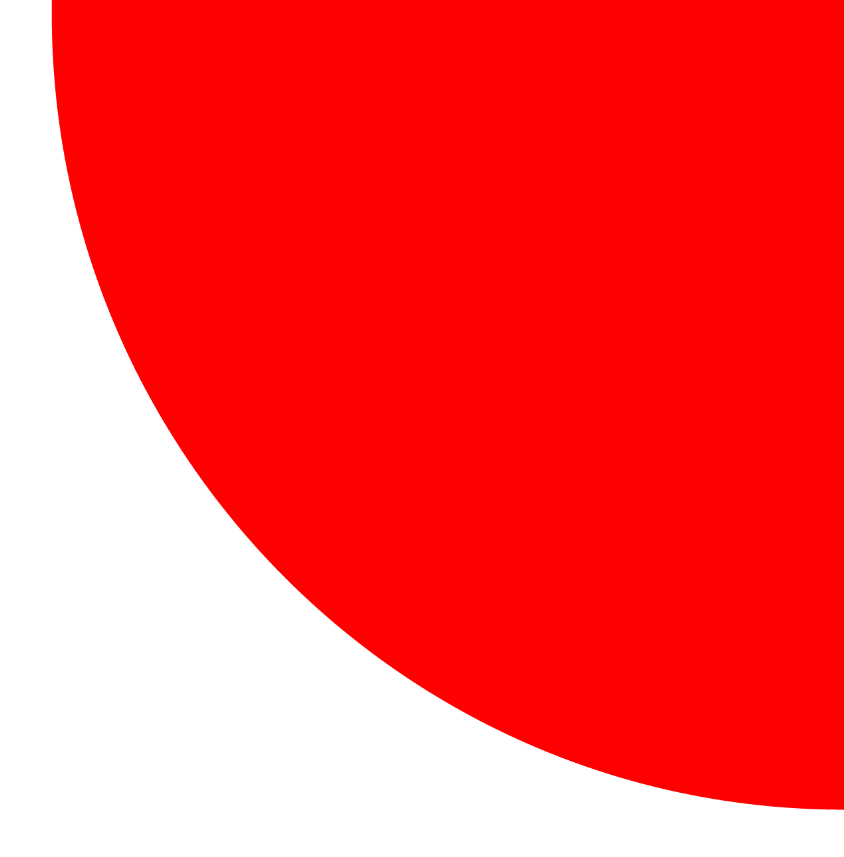 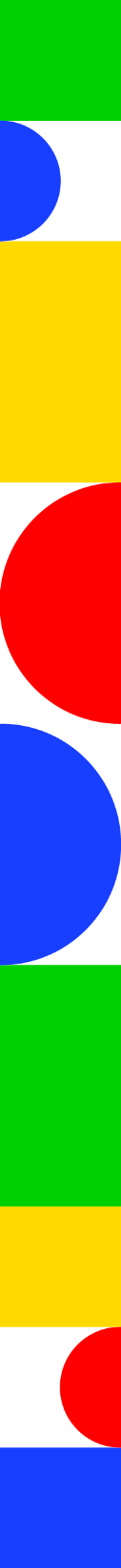 Eixo 5 Apoio ao Processo Regulatório e de Governança da IA
5.2. Programa de Apoio à Governança da IA
52. Observatório Brasileiro de IA (OBIA)
Consolidação do Observatório Brasileiro de Inteligência Artificial (OBIA) como a principal plataforma de inteligência sobre IA no Brasil
Desafio: Desenvolver e consolidar indicadores e base de dados para o acompanhamento do uso e desenvolvimento da IA no Brasil
Meta: Lançamento do OBIA em 30 dias; Desenvolvimento contínuo de indicadores nas principais dimensões da IA
Recursos (2024-28): R$ 11,75 milhões
(FNDCT-não reembolsável e CGI.br)
53. Rede de apoio à governança da IA no Brasil
Estruturação de rede de pesquisa para apoiar processos de governança da IA no Brasil
Desafio: Reduzir a dependência de atores externos em capacidades críticas para governança de dados e IA, incluindo em setores específicos
Meta: Estruturação da rede em 12 meses
Recursos (2024-28): R$ 26 milhões
(FNDCT-não reembolsável e MEC)
54. Rede de apoio à participação do Brasil no debate internacional
Estruturação de rede de pesquisadores e técnicos para ampliar e qualificar a participação do Brasil nos debates e fóruns internacionais sobre IA
Desafio: Ampliar e qualificar a
participação do Brasil em discussões, iniciativas, planos, normativos e/ou
resoluções de alcance global em IA
Meta: Estruturação da rede em 12 meses
Recursos (2024-28): R$ 25 milhões
(FNDCT-não reembolsável)
Plano IA para o Bem de Todos
Ações de Impacto Imediato
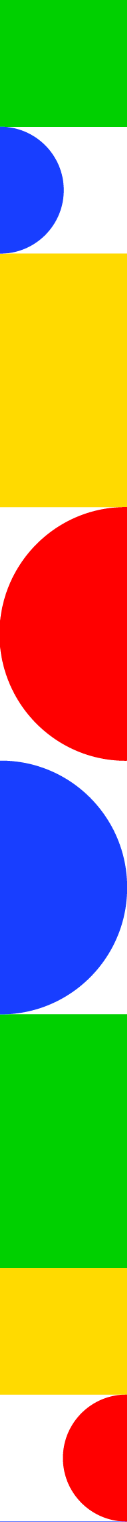 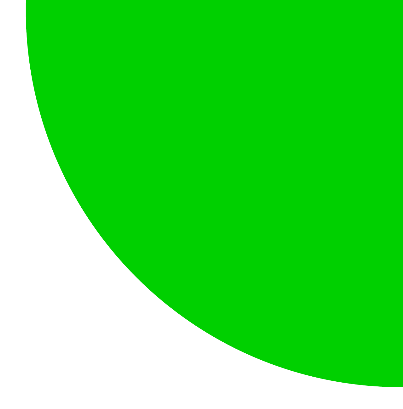 Ações de impacto imediato
Iniciativas em curso ou a serem lançadas no curtíssimo prazo para resolver problemas específicos em áreas prioritárias para a população.


Características:
›	Foco em problemas específicos.
›	Predominância de tecnologias desenvolvidas e bases de dados existentes.
›	Resultados rápidos, mensuráveis e significativos.
›	Impactos claros.
›	Potencial de expansão, replicação e sustentabilidade.
›	Engajamento e benefício direto da população-alvo.
Plano IA para o Bem de Todos
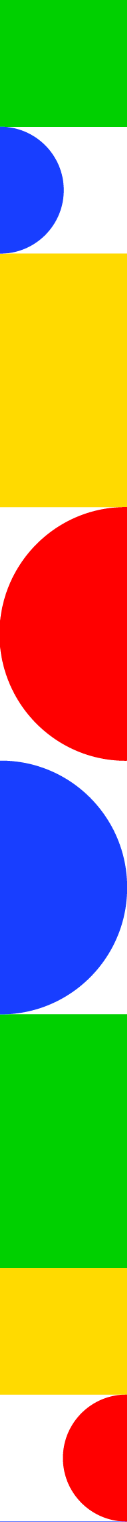 Ações de impacto imediato
Iniciativas em curso ou a serem lançadas no curtíssimo prazo para resolver problemas específicos em áreas prioritárias para a população.

São 31 ações nas seguintes áreas:
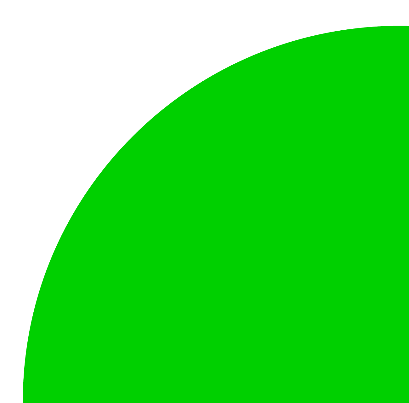 ›	Saúde
›	Agricultura
›	Meio Ambiente
›	Desenvolvimento Social
›	Gestão do Serviço Público
›	Indústria, Comércio e Serviços
›	Educação
Plano IA para o Bem de Todos
Governança e monitoramento do Plano IA para o bem de Todos
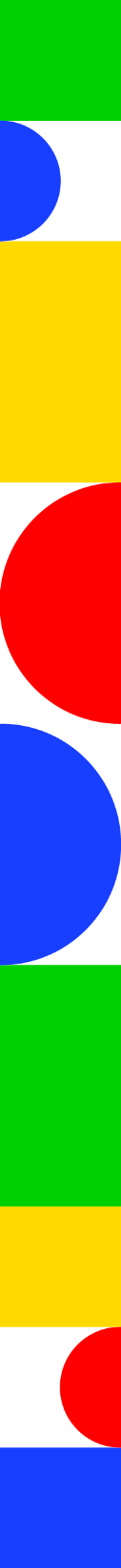 Proposta de Estrutura de Gestão e Monitoramento do Plano de IA
Conselho Superior
Responsável por formular diretrizes, propostas de ações estruturantes, harmonizar as iniciativas para o desenvolvimento da Inteligência Artificial no Brasil.
Comitê Executivo
Dar suporte ao Conselho Superior, supervisionar as câmaras temáticas e responsável pela gestão do PBIA.
Câmaras Temáticas
Acompanhar a execução das ações do PBIA e apresentar soluções às demandas do Conselho Superior, que define coordenadores e instituições (privadas e públicas) participantes das CTs.
›	Ministérios com ações e representantes do setor empresarial, academia e sociedade civil.
›	Presidência da República
›	Ministérios e representantes do setor empresarial, academia e sociedade civil.
›	Infraestrutura e Desenvolvimento de IA
›	Difusão, Formação e Capacitação em IA
›	IA para Melhoria dos Serviços Públicos
›	IA para Inovação Empresarial
›	Apoio ao Processo Regulatório e de Governança da IA
Plano IA para o Bem de Todos
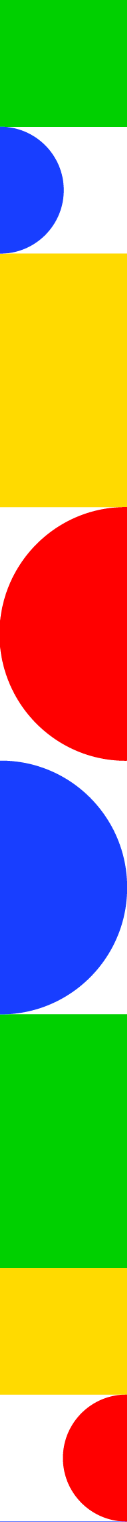 Proposta de Gestão e Monitoramento do Plano de IA
Princípios:
›	Multissetorialidade e multidisciplinariedade: governo, academia, sociedade civil e setor privado
›	Transparência: publicidade de atos e decisões.
›	Ética e responsabilidade – IA para o Bem de Todos: foco em IA confiável, sustentável e centrada no ser humano.
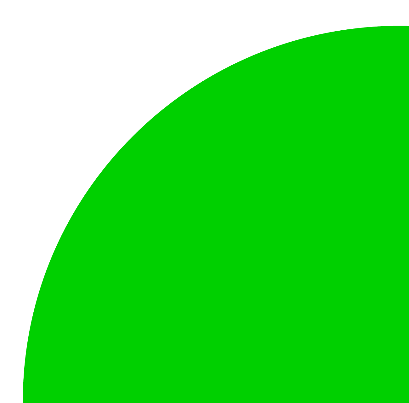 Monitoramento e revisão:
›	Revisões periódicas do plano, com avaliação continua da viabilidade das ações e atualização da lista de ações
›	Relatórios de progresso e impacto publicados regularmente
Plano IA para o Bem de Todos
Obrigada!
Renata MielliAssessora Especial da Ministra de Estado de Ciência Tecnologia e Inovação
renata.mielli@mcti.gov.br
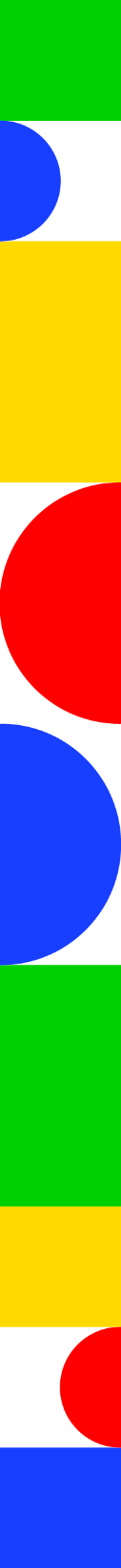 Plano IA para o Bem de Todos
A inteligência artificial representa uma oportunidade única para impulsionar o desenvolvimento tecnológico, econômico e social do Brasil.

›	O Plano IA para o Bem de Todos (PBIA) busca criar capacidades e capacitações nacionais para transformar a vida dos brasileiros por meio de inovações em IA sustentáveis e inclusivas, orientadas à solução dos grandes desafios nacionais.
›	Cinco 5 eixos estruturantes, com 54 ações concretas, focando no desenvolvimento de capacidades nacionais em áreas-chave: infraestrutura, formação, serviço público, inovação empresarial e apoio à regulação e governança da IA.

O sucesso do Plano IA para o Bem de Todos depende do engajamento e colaboração entre governo, academia, setor privado e sociedade civil.
Plano IA para o Bem de Todos
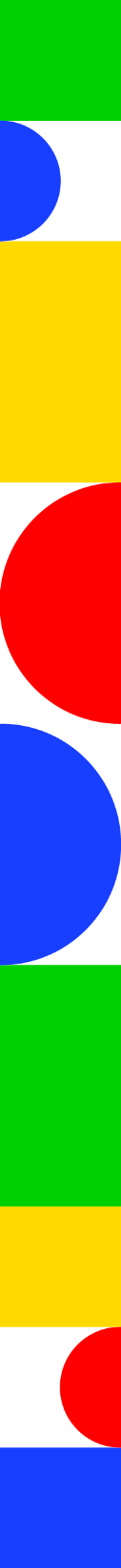 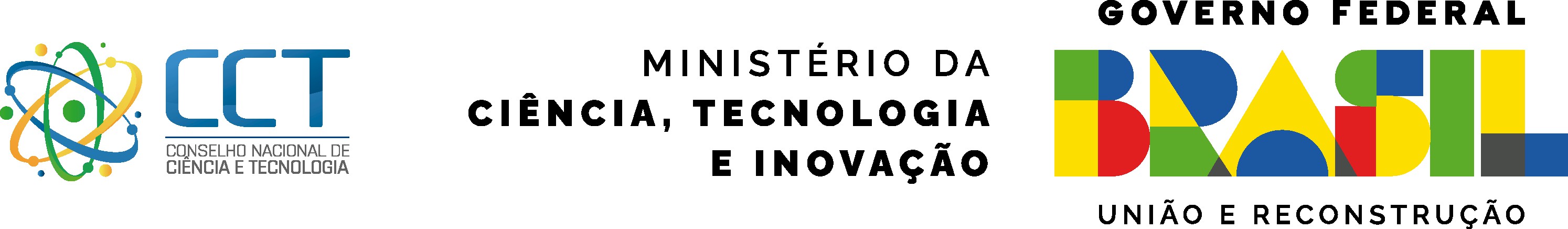 www.gov.br/mcti